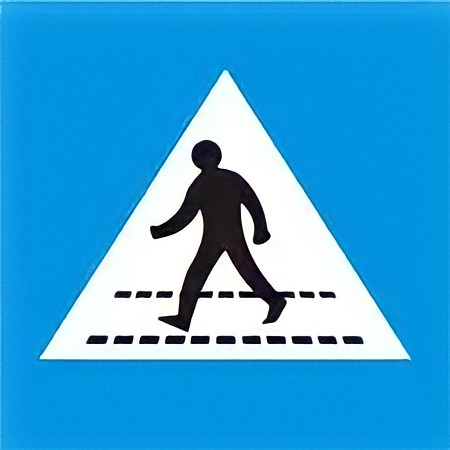 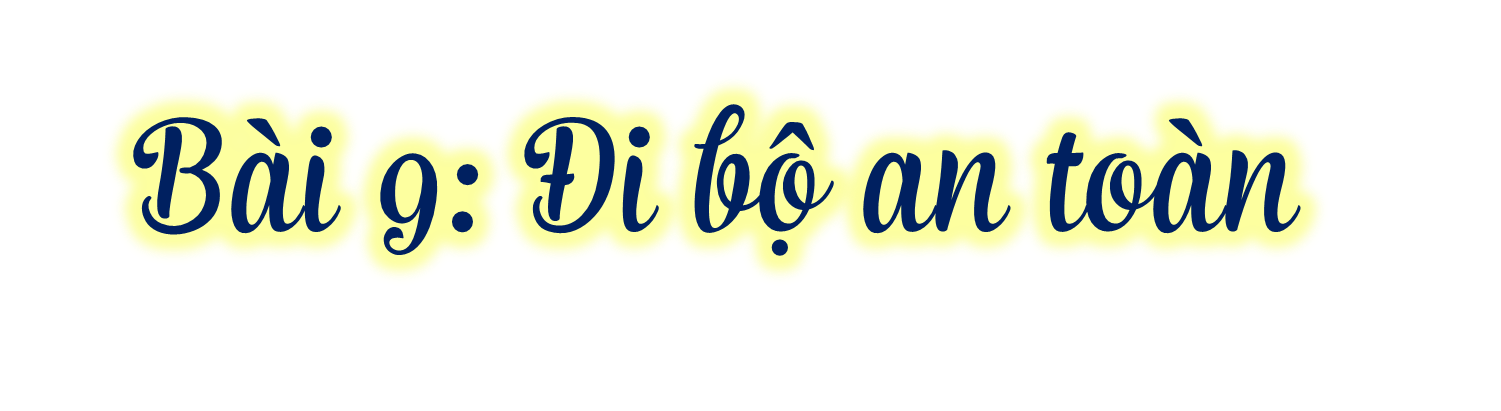 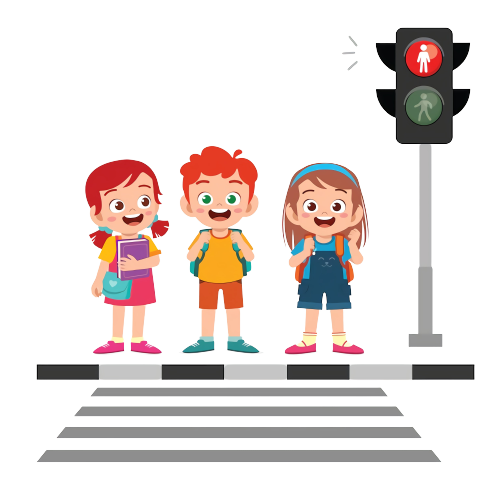 HỒ THỊ
TUYẾT
SƯƠNG
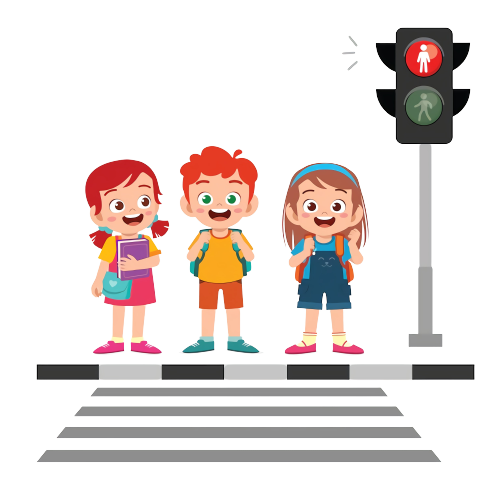 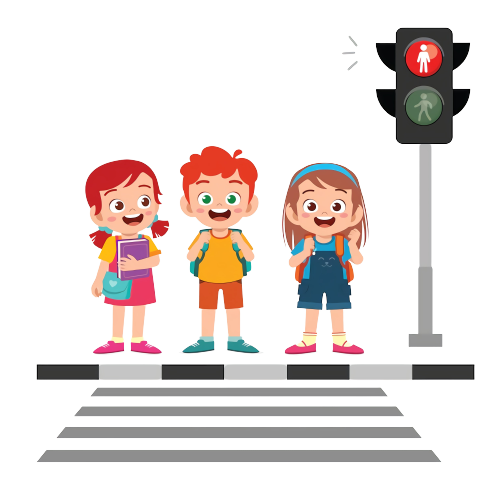 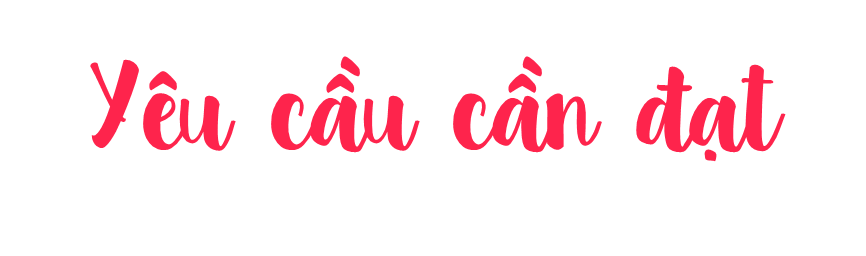 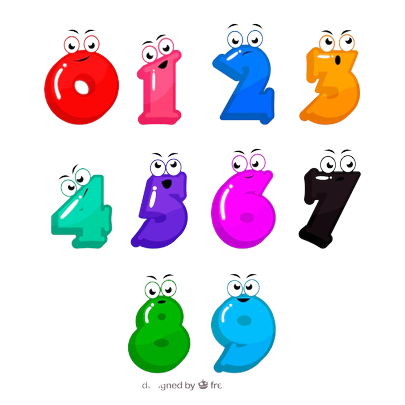 Nêu được sự cần thiết phải tuân thủ quy tắt đi bộ an toàn.
Tuân thủ quy tắt an toàn khi đi bộ.
Nêu được các quy tắt đi bộ an toàn.
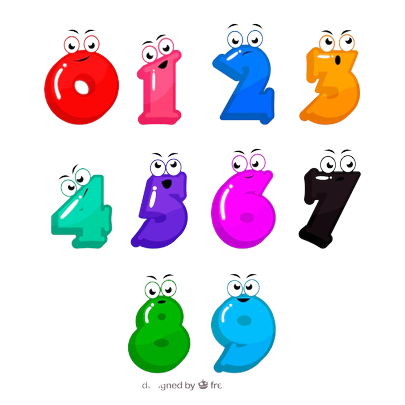 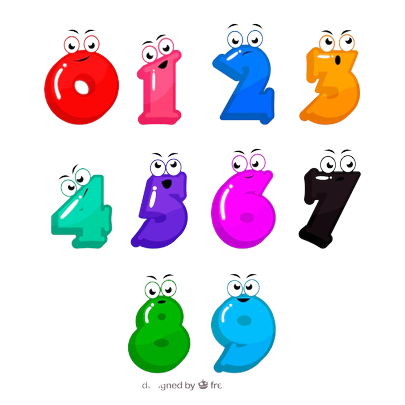 ĐỘNG
KHỞI
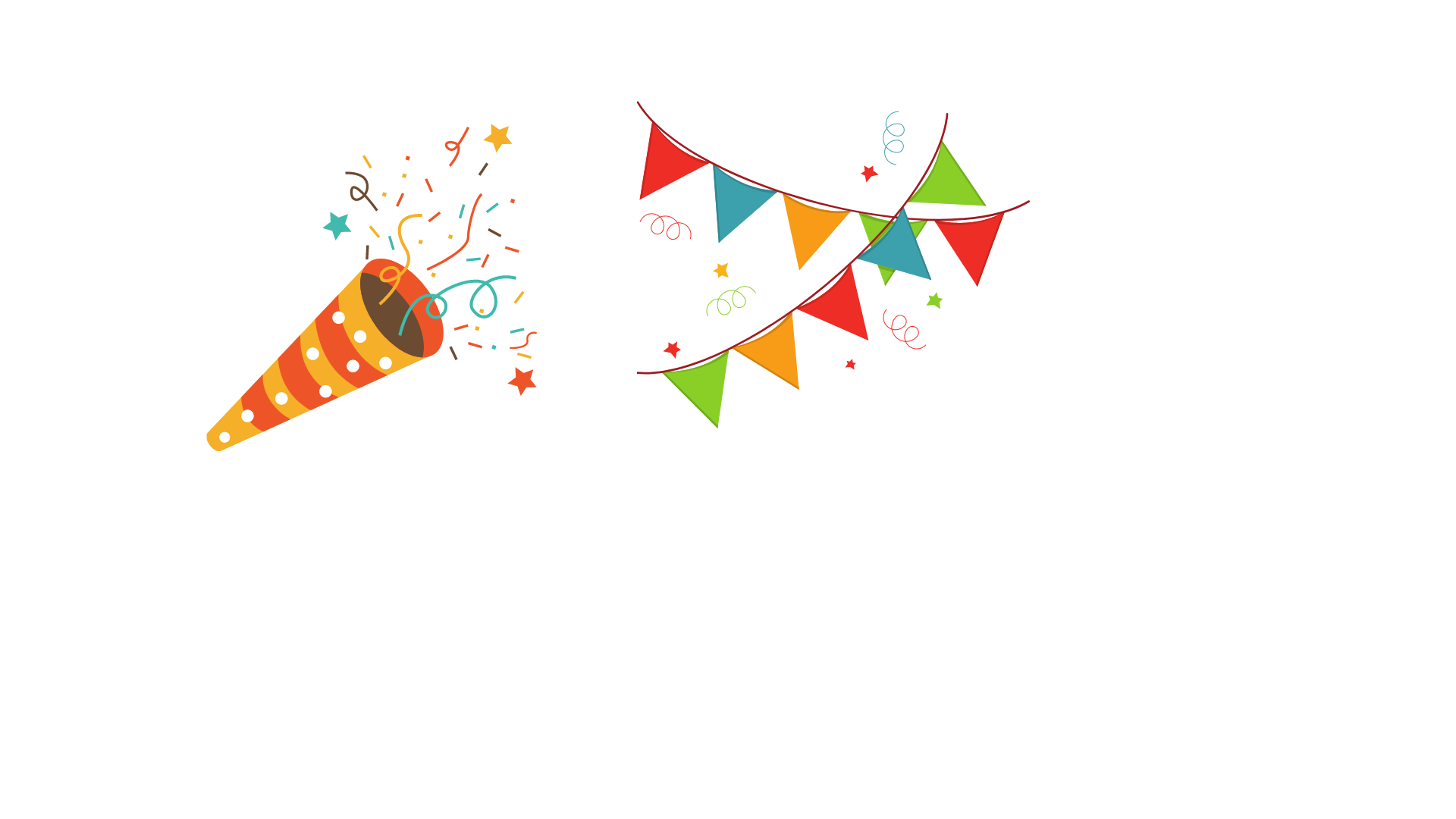 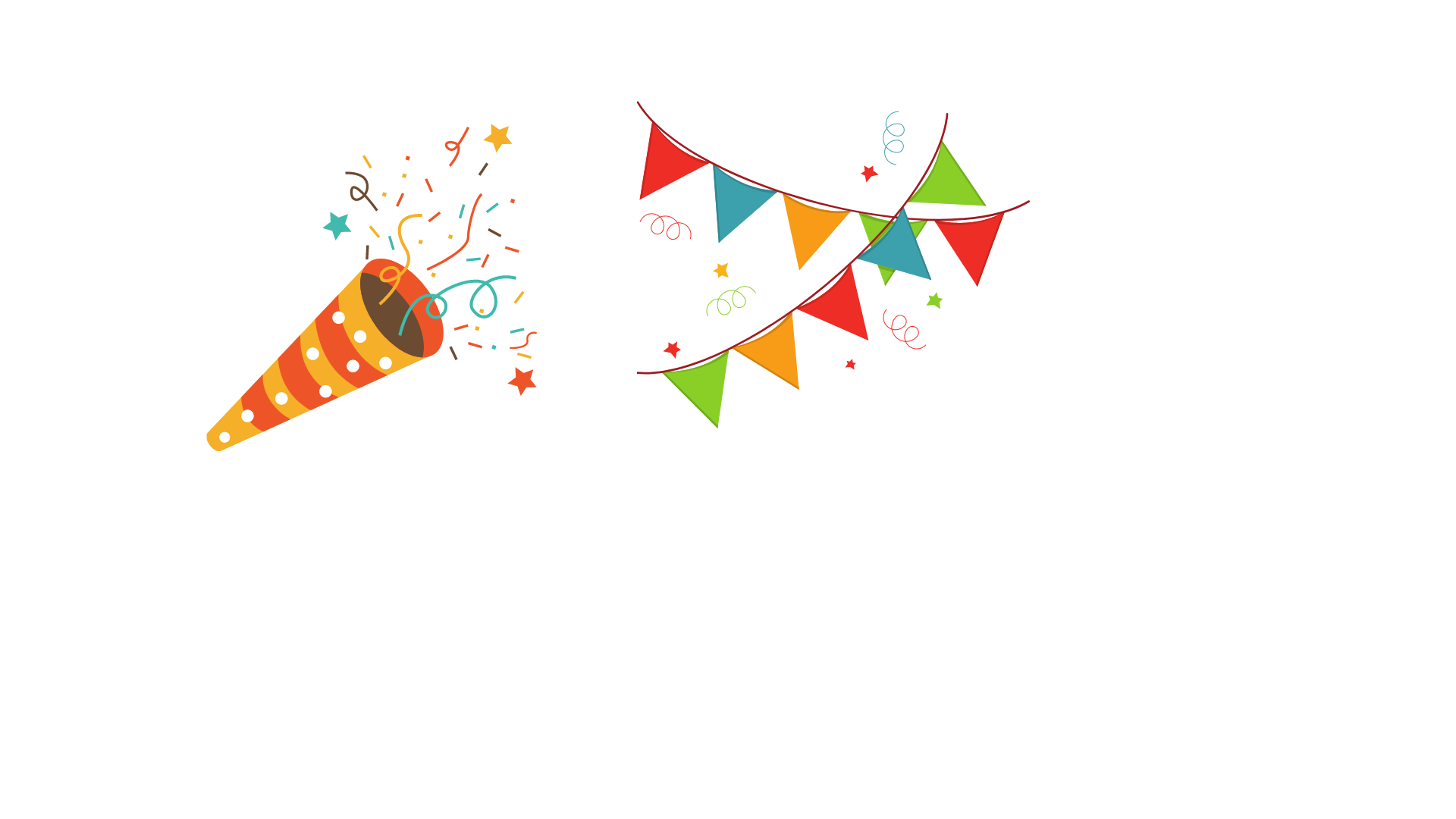 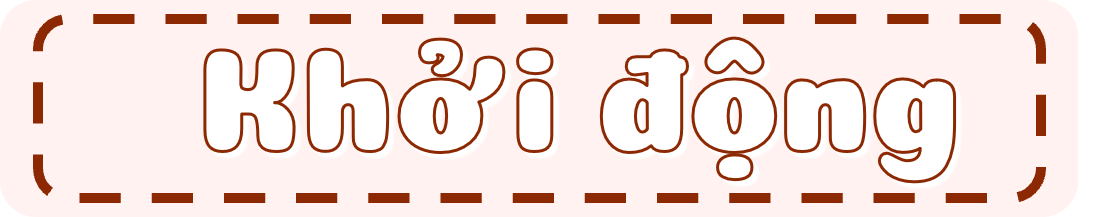 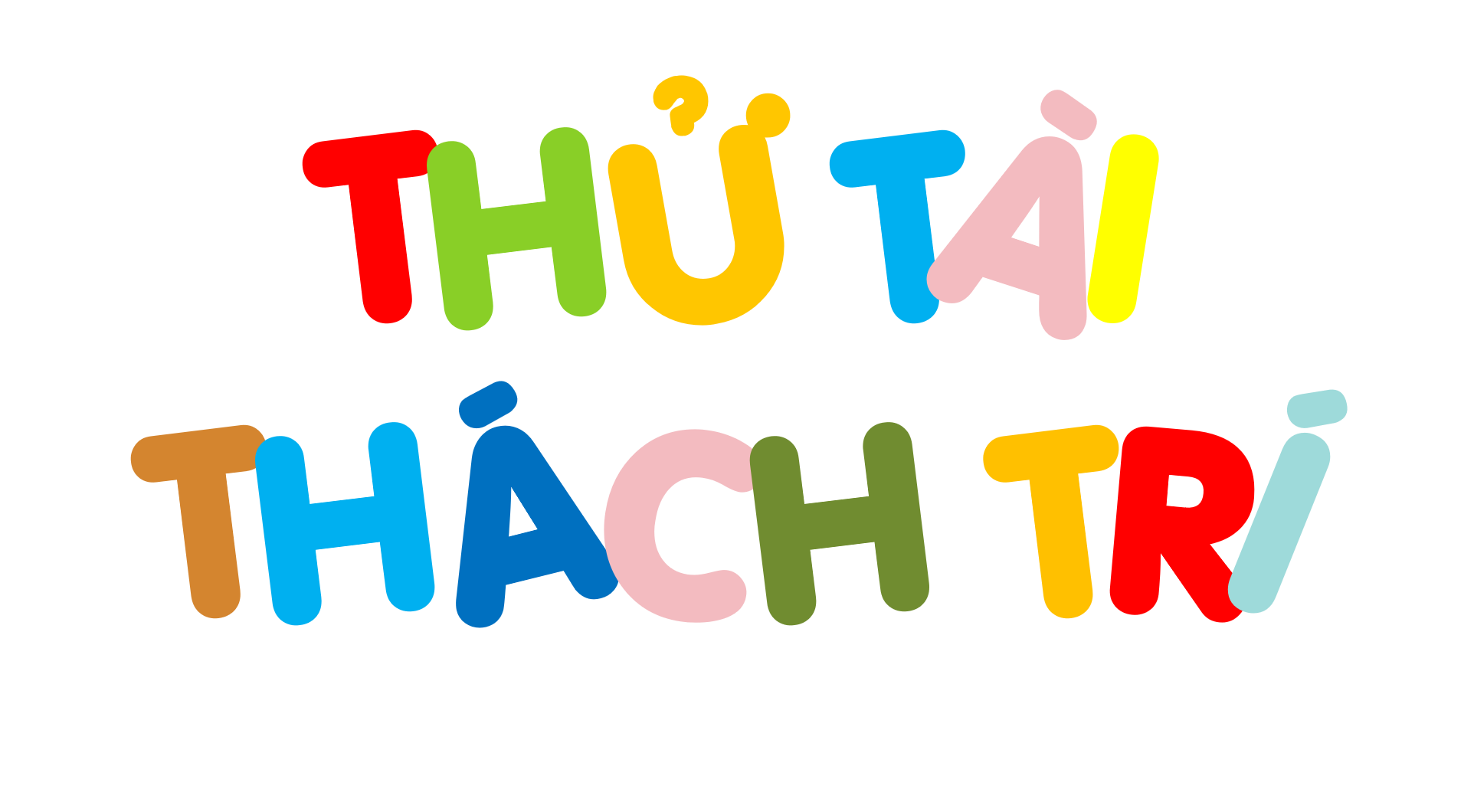 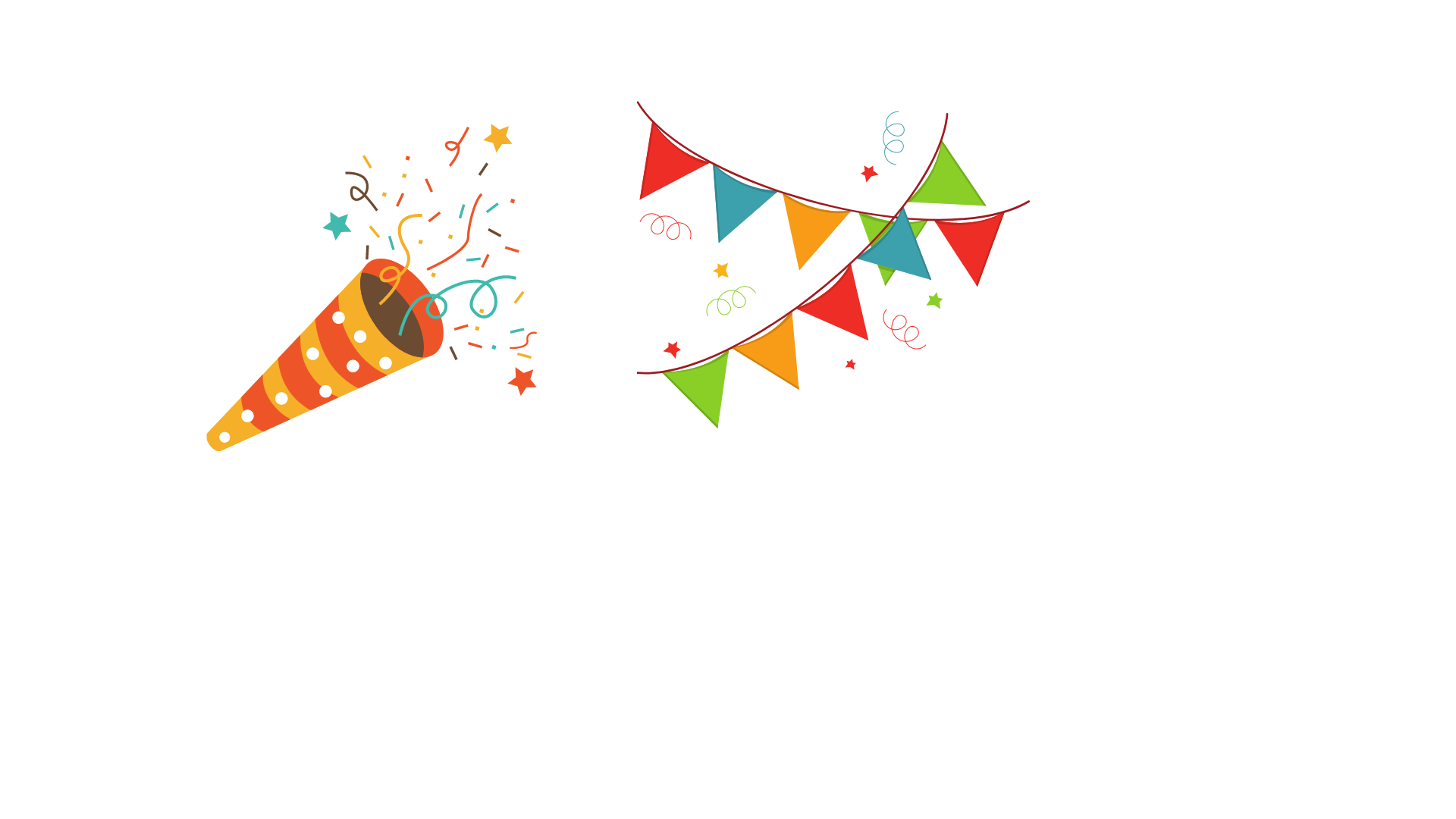 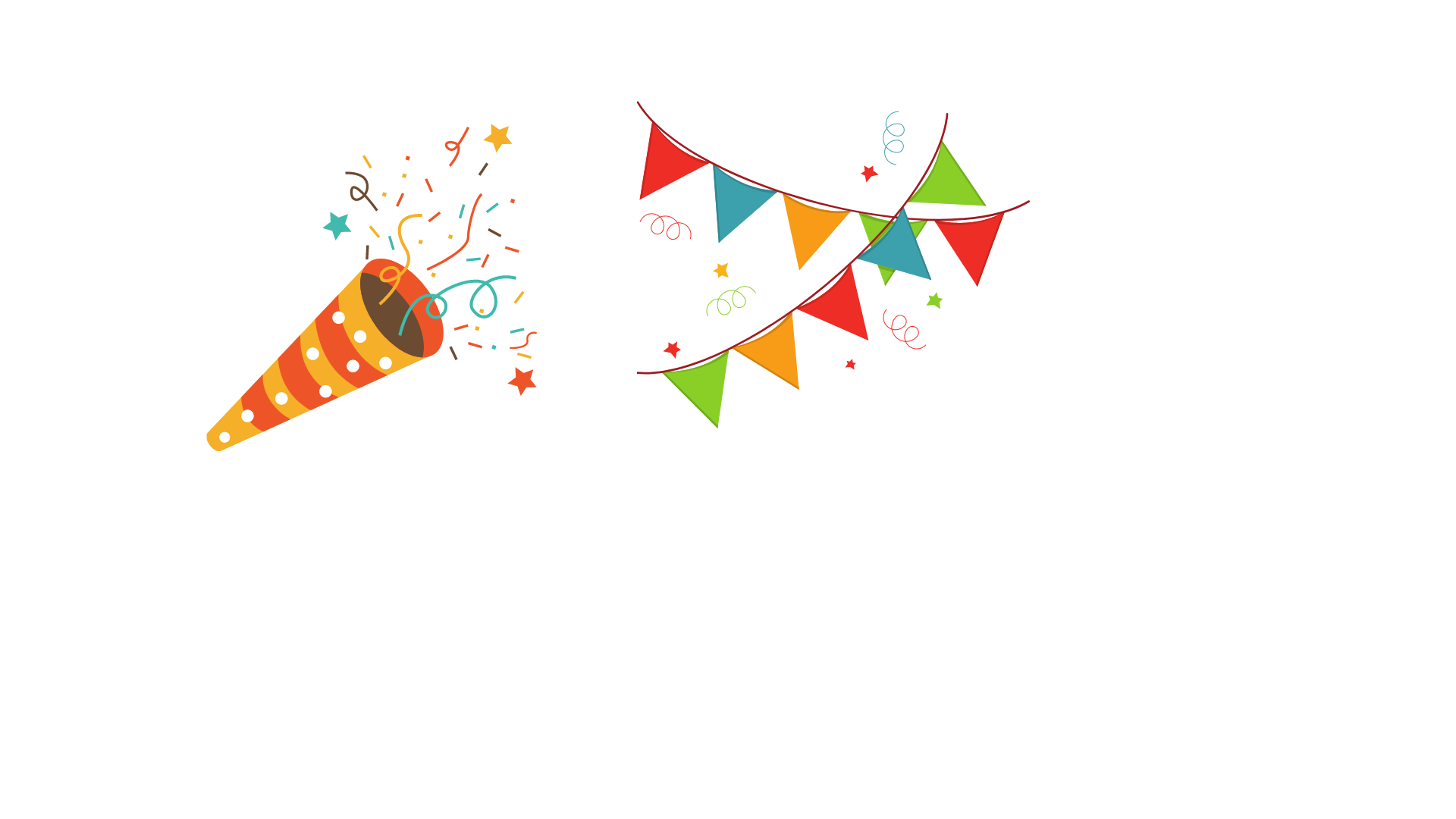 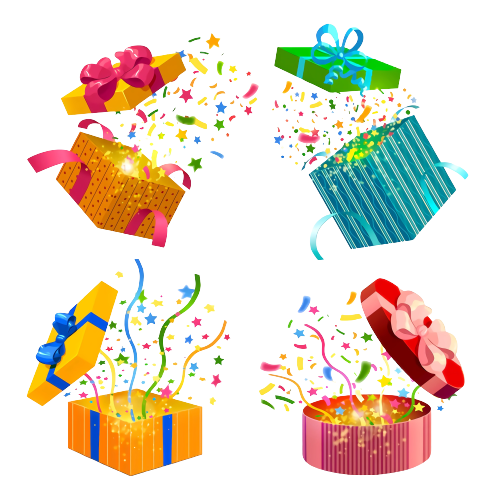 Luật chơi
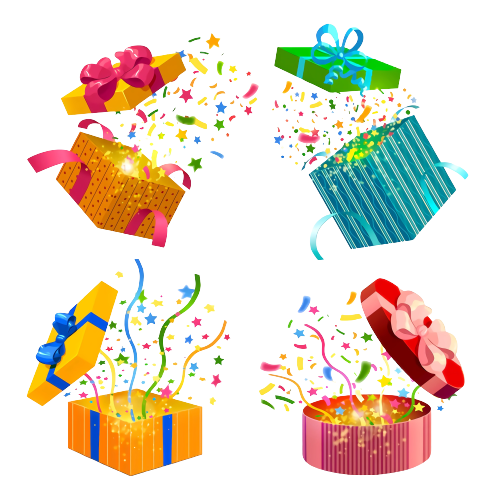 Tham gia trả lời đúng các câu hỏi
 nhận quà liền tay.
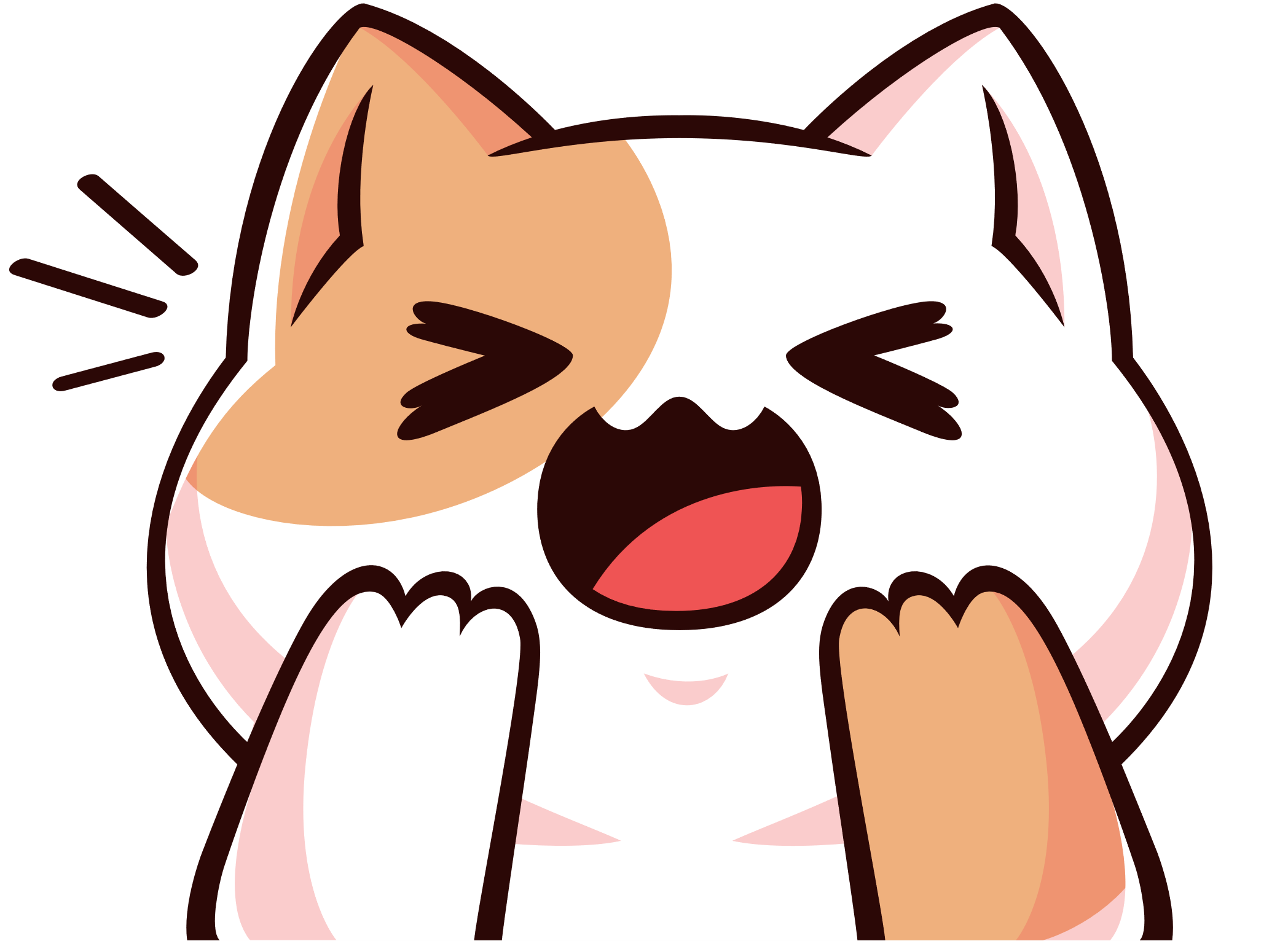 Trả lời  sai  hát một bài hát.
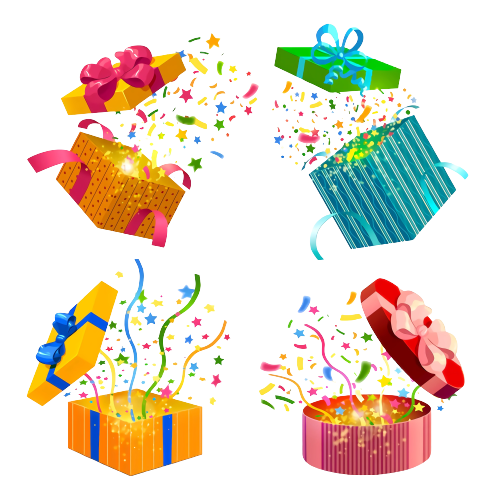 Biển báo cấm người đi bộ
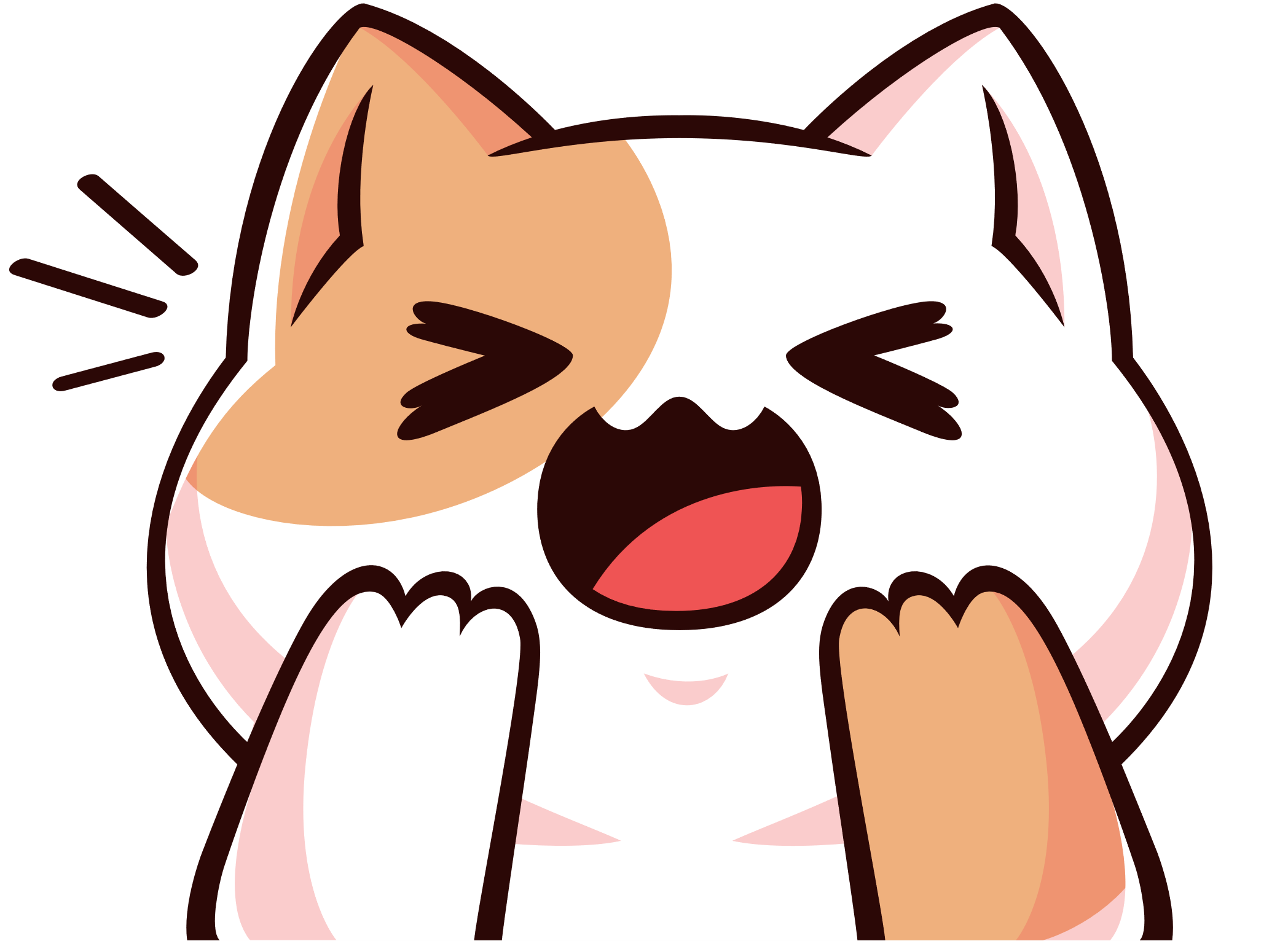 Biển báo đường người đi bộ sang ngang
Biển báo đường dành cho  người đi bộ
Câu 1: Biển báo tên gì?
A
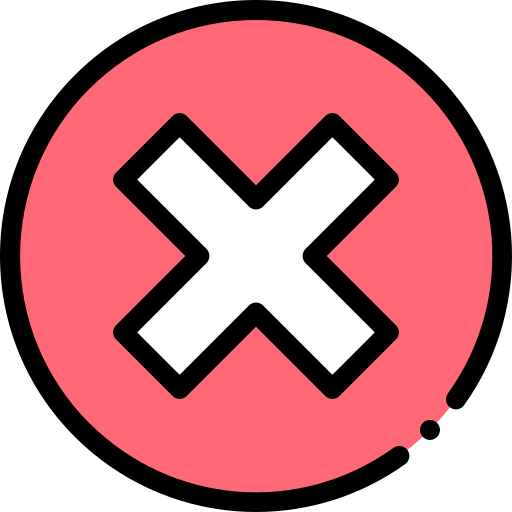 B
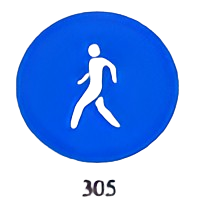 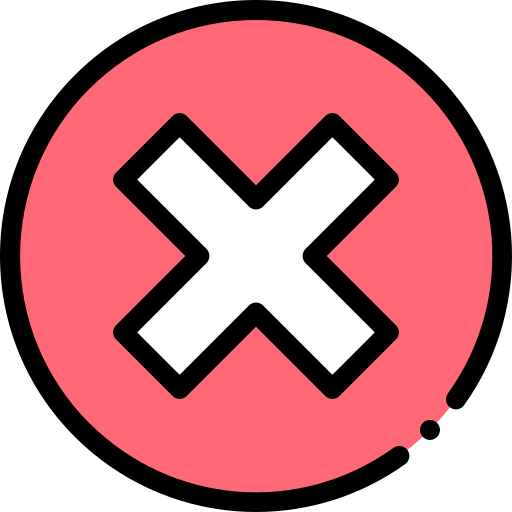 C
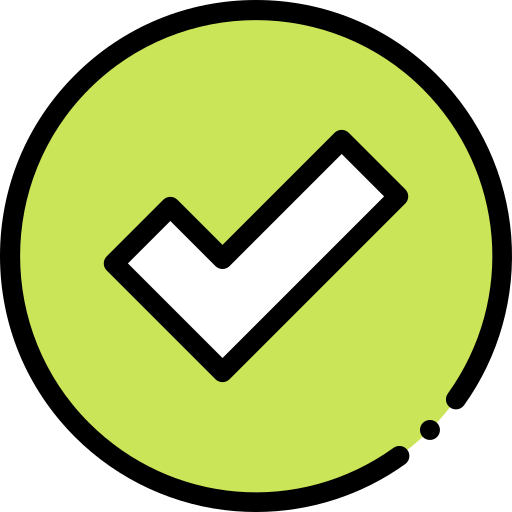 [Speaker Notes: GV click vào đáp án khung vuông (không click vào ô tròn ABCD) để hiện kết quả
Khi HS trả lời đúng, GV click vào biểu tượng hộp quà ở góc phải để HS chọn quà.
Khi HS trả lời sai, GV cho HS hát một bài hát.]
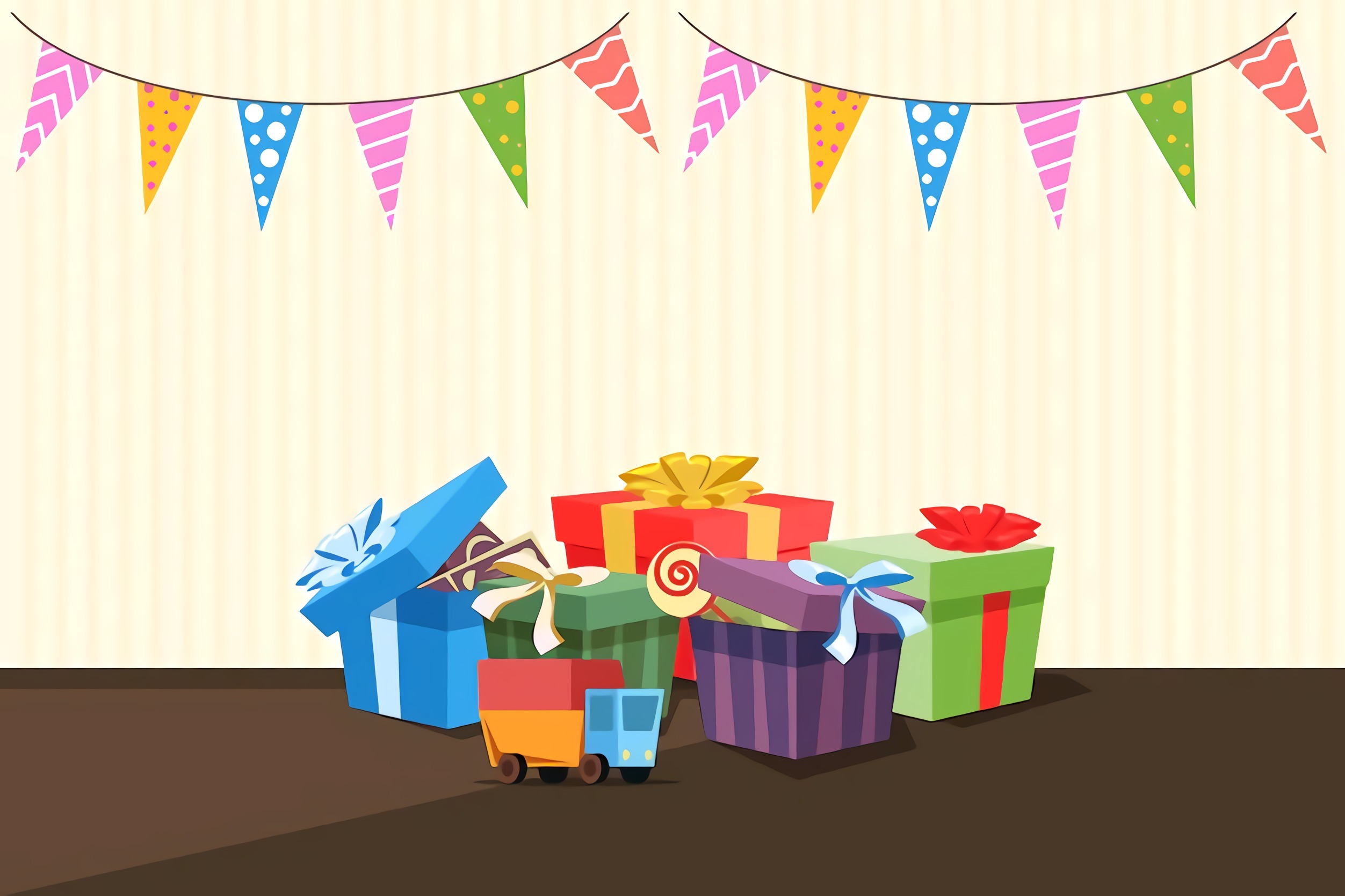 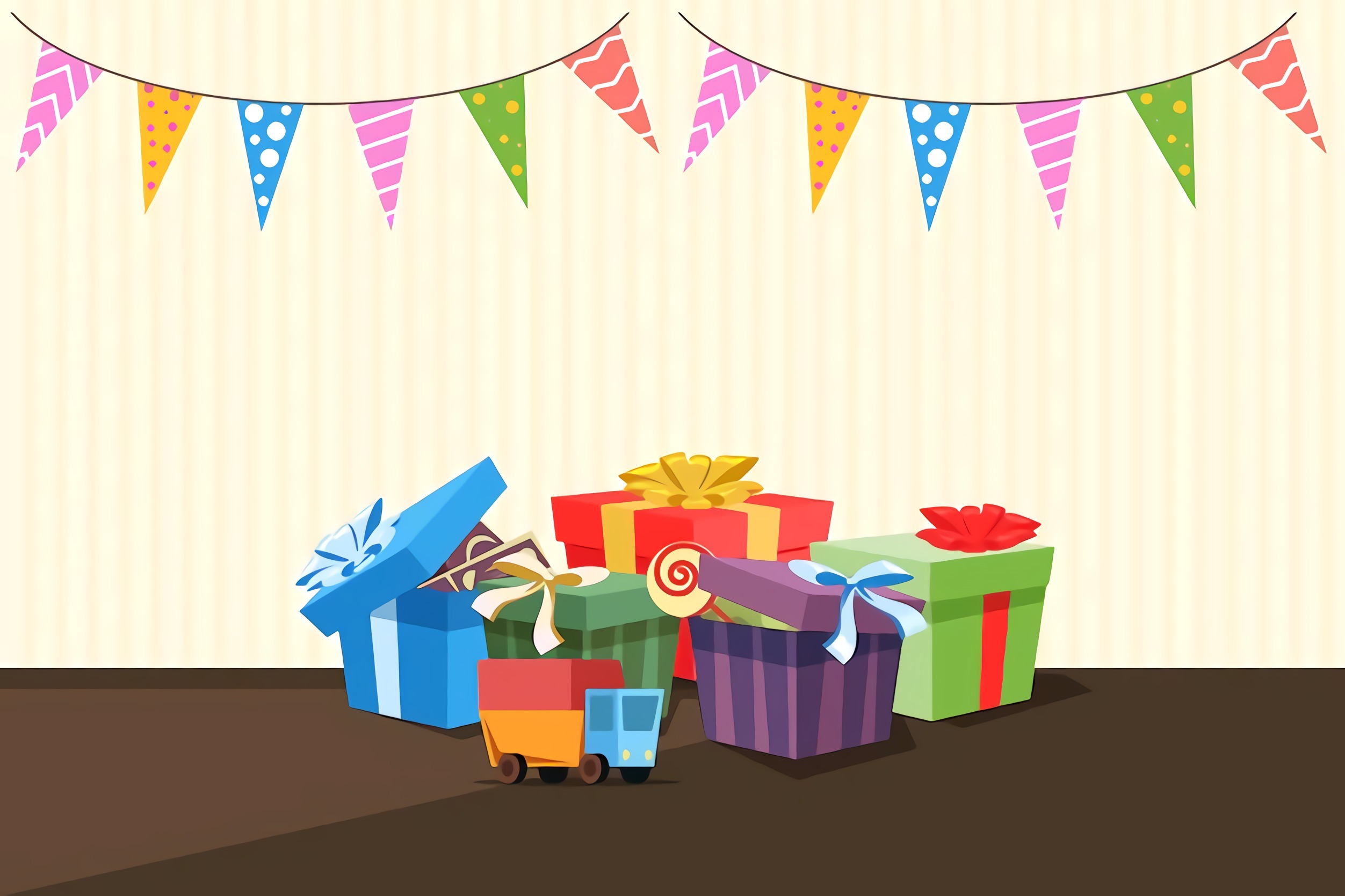 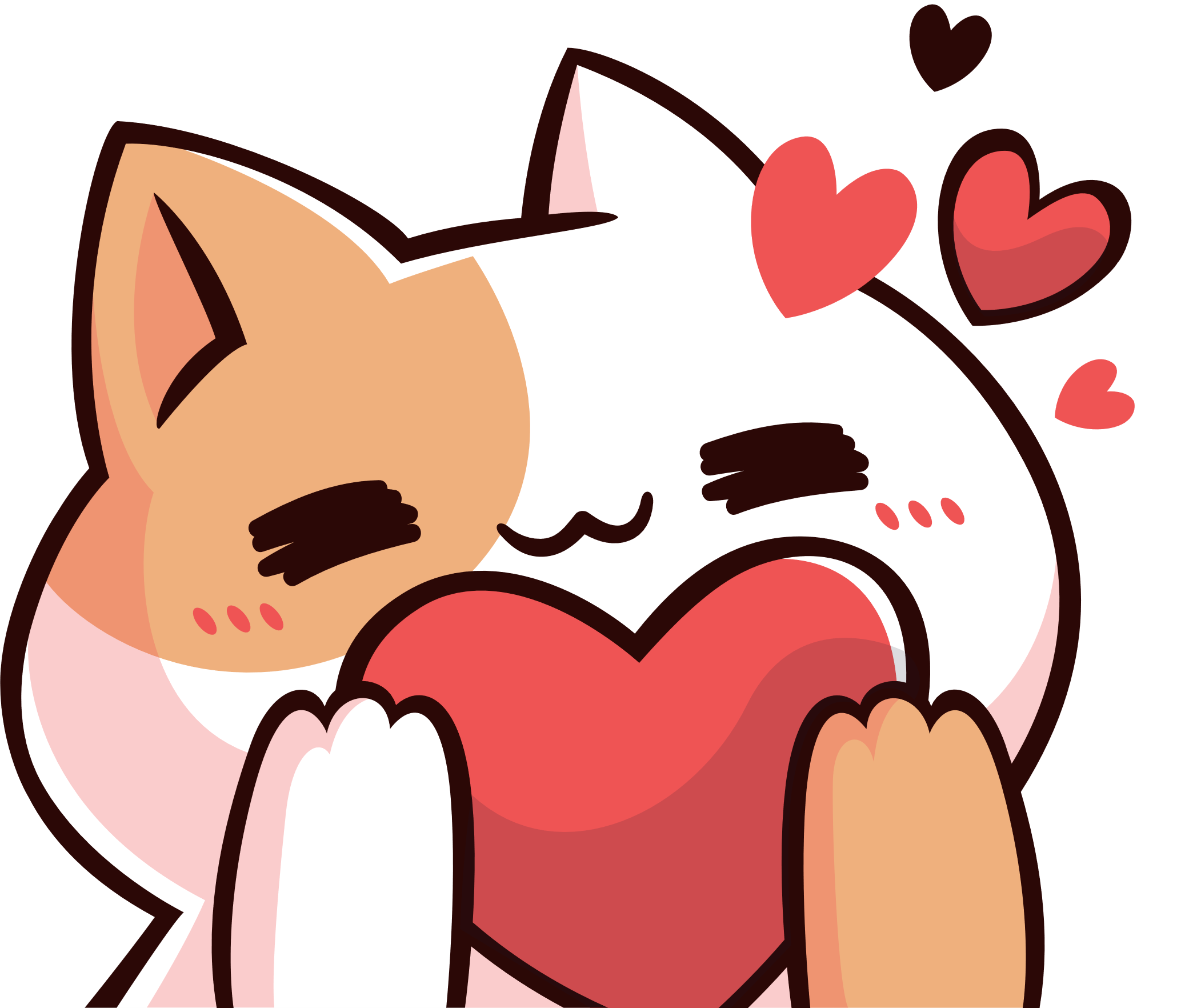 Bạn được chọn 1 trong 3 quả bóng bay dưới đây
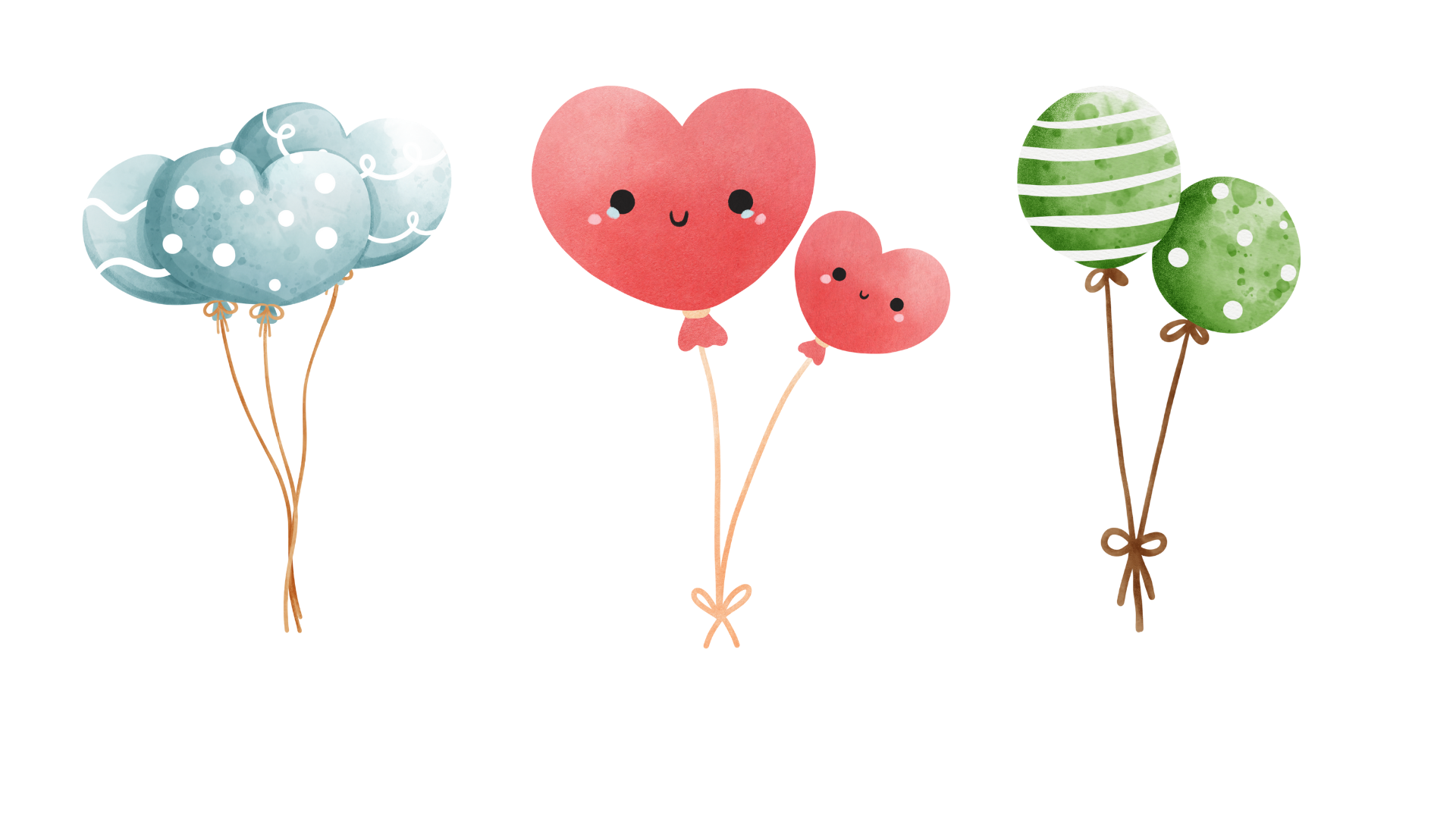 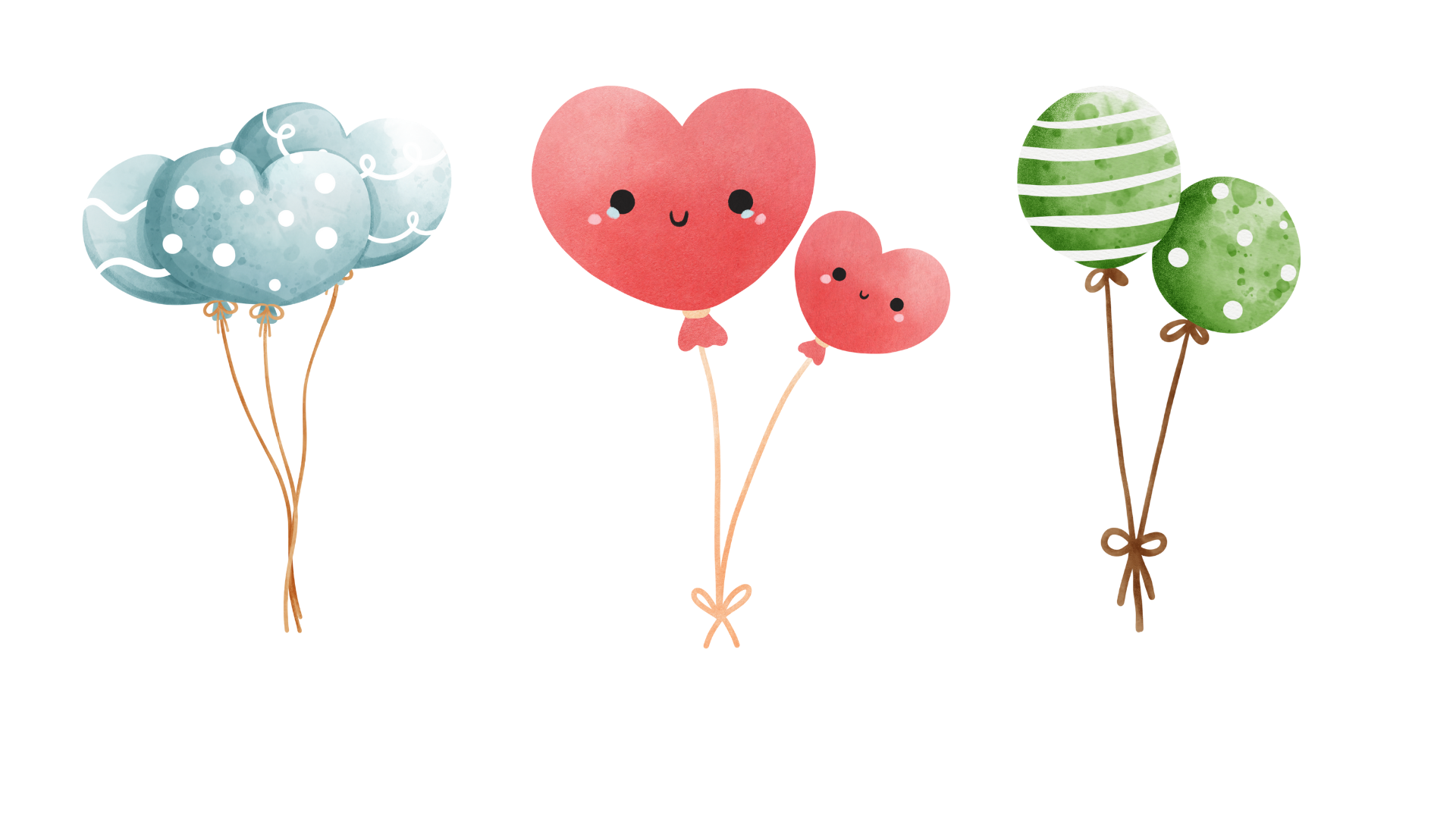 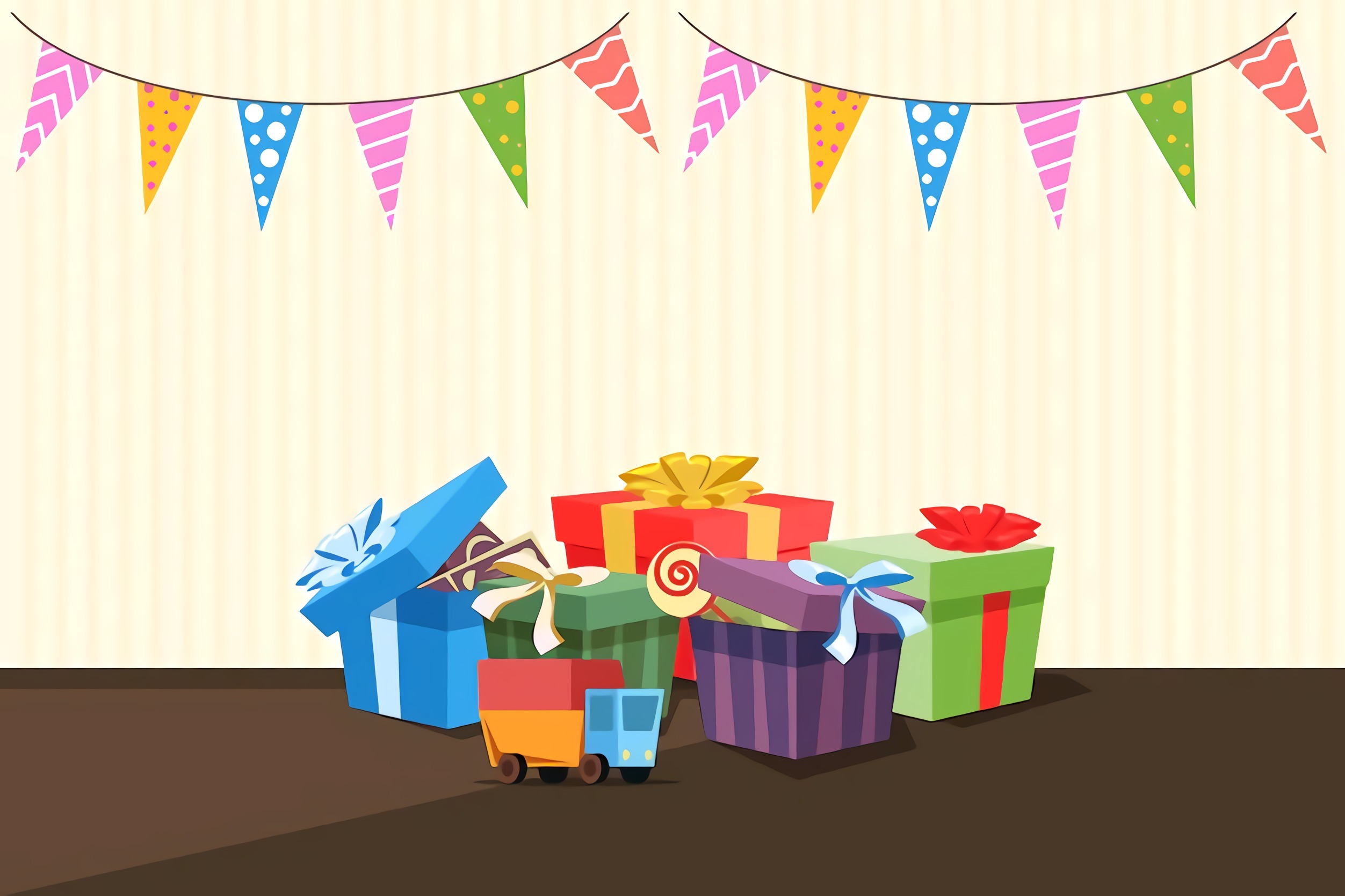 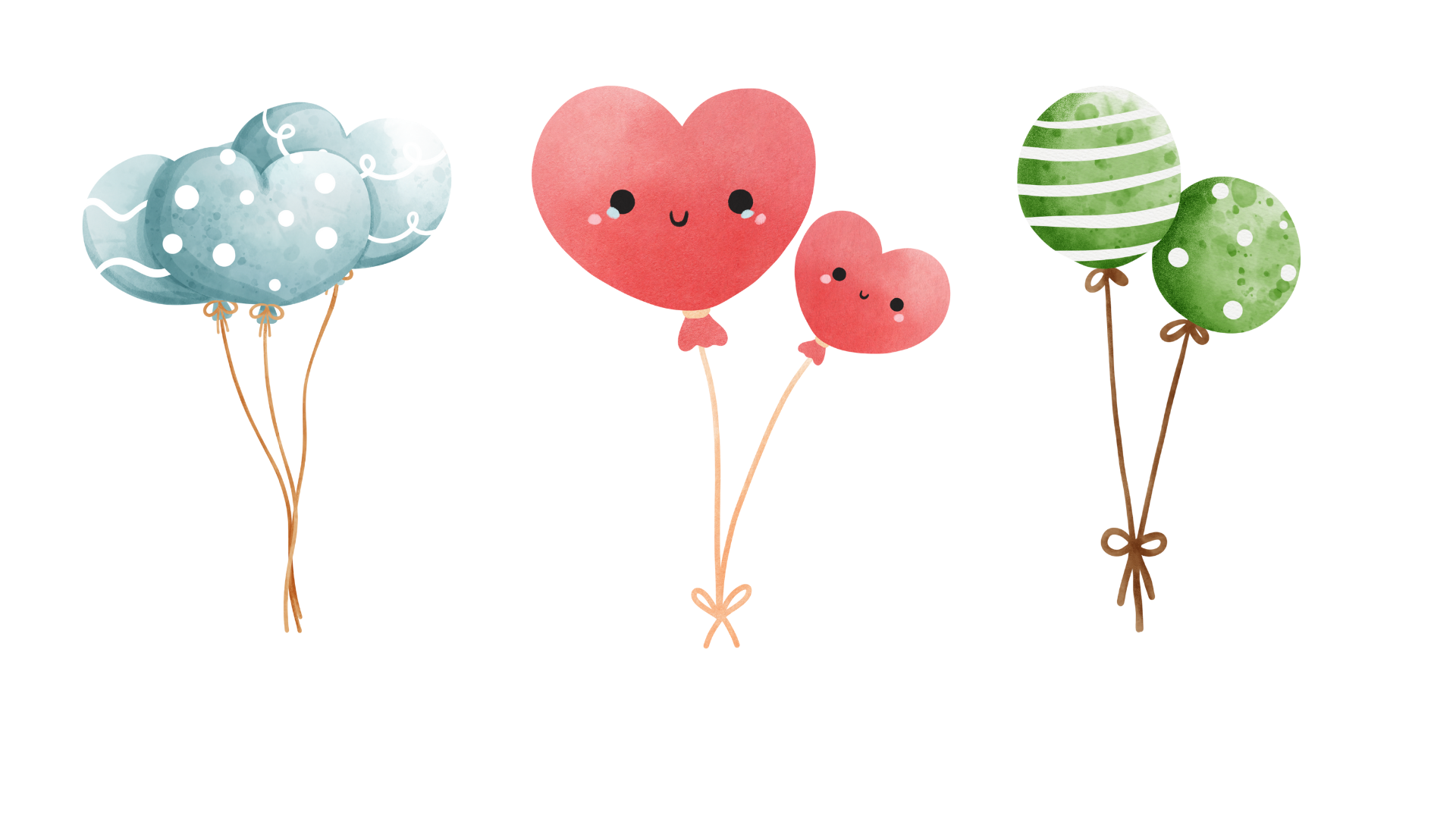 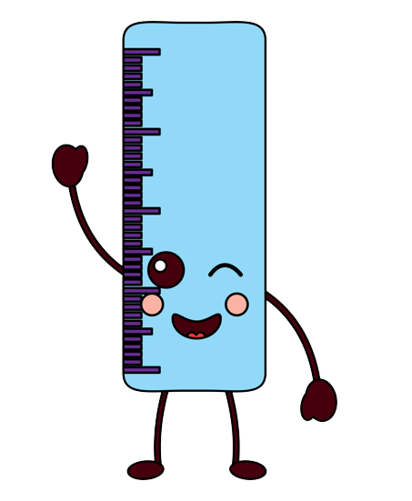 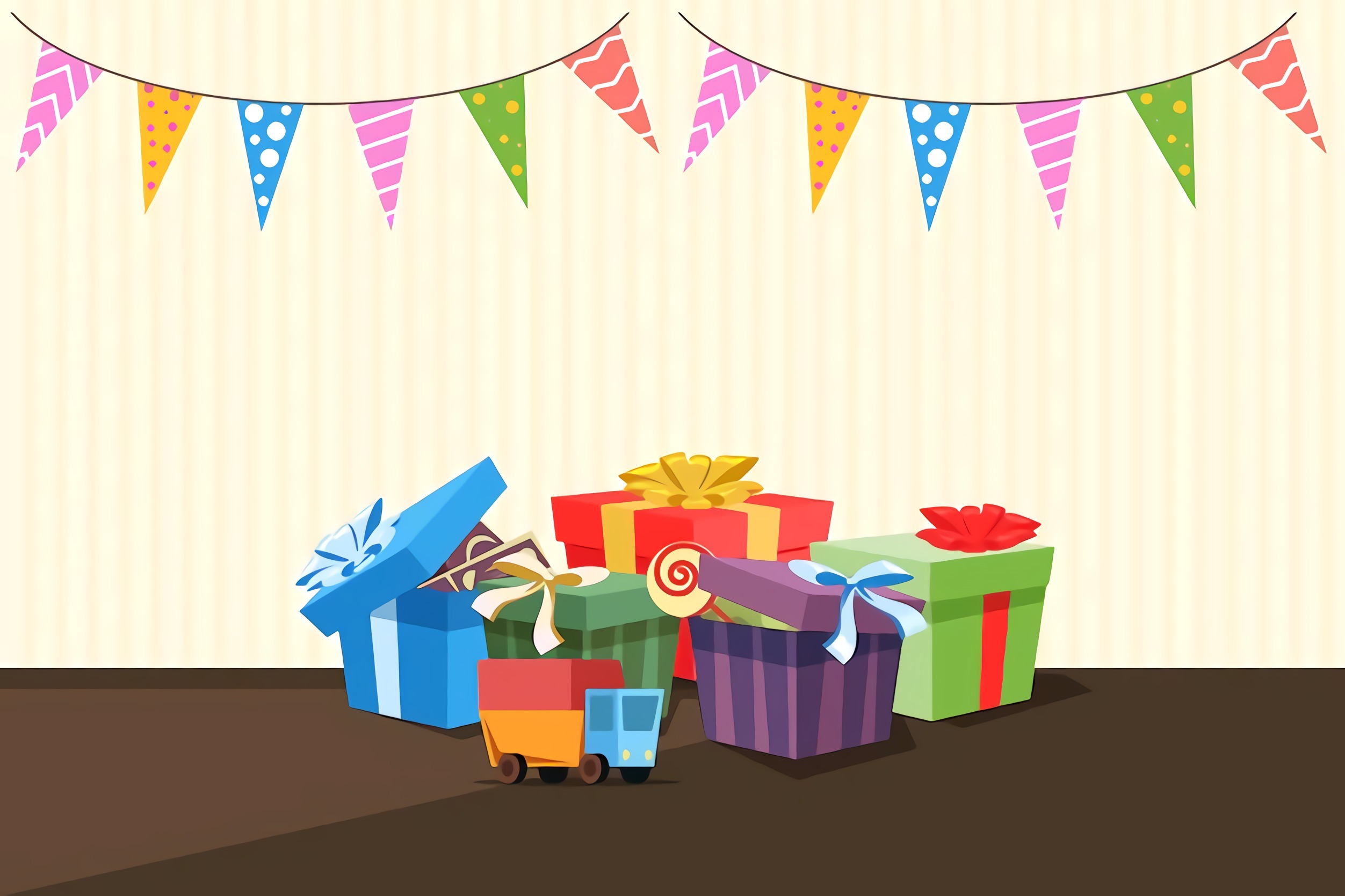 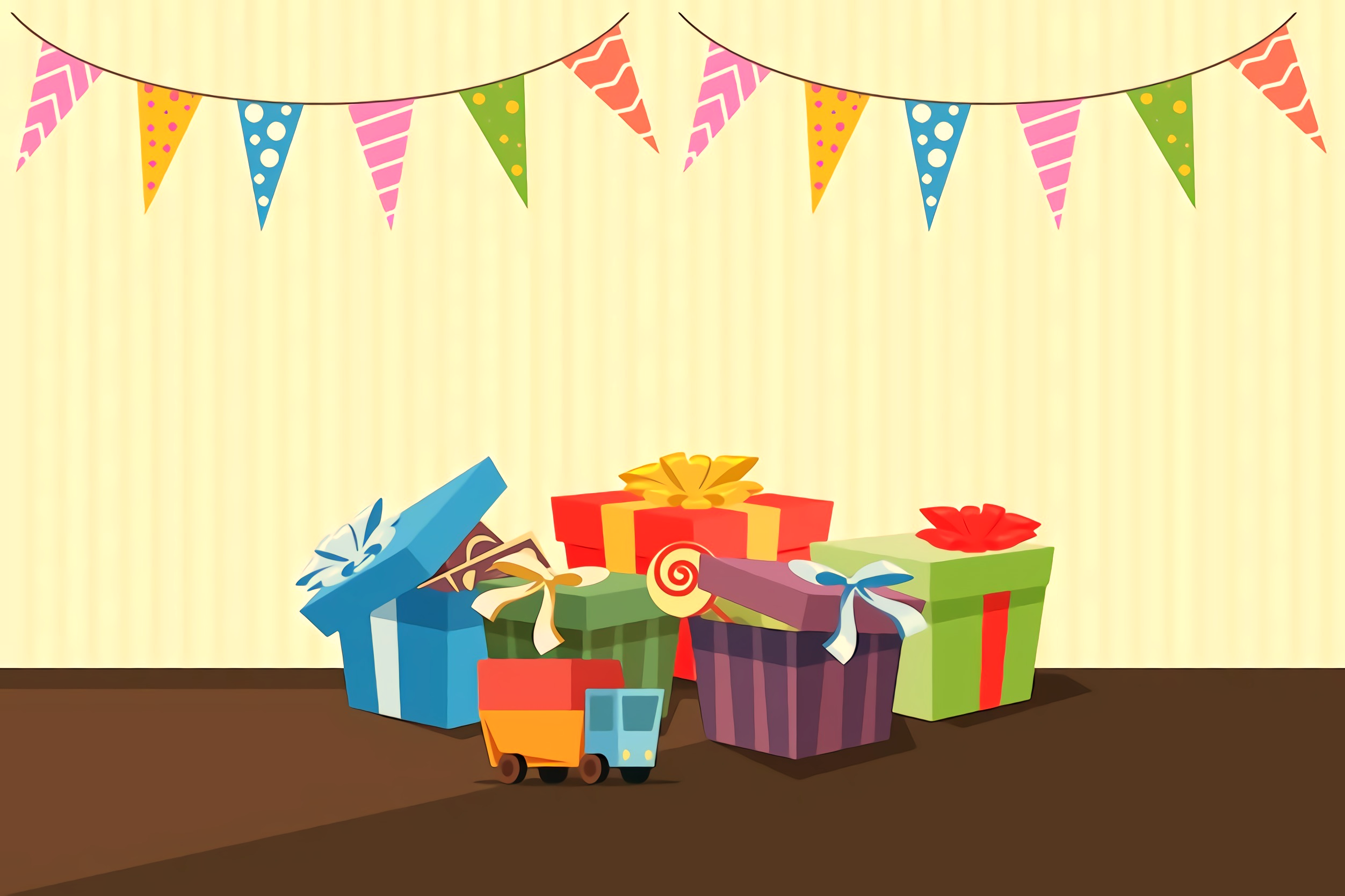 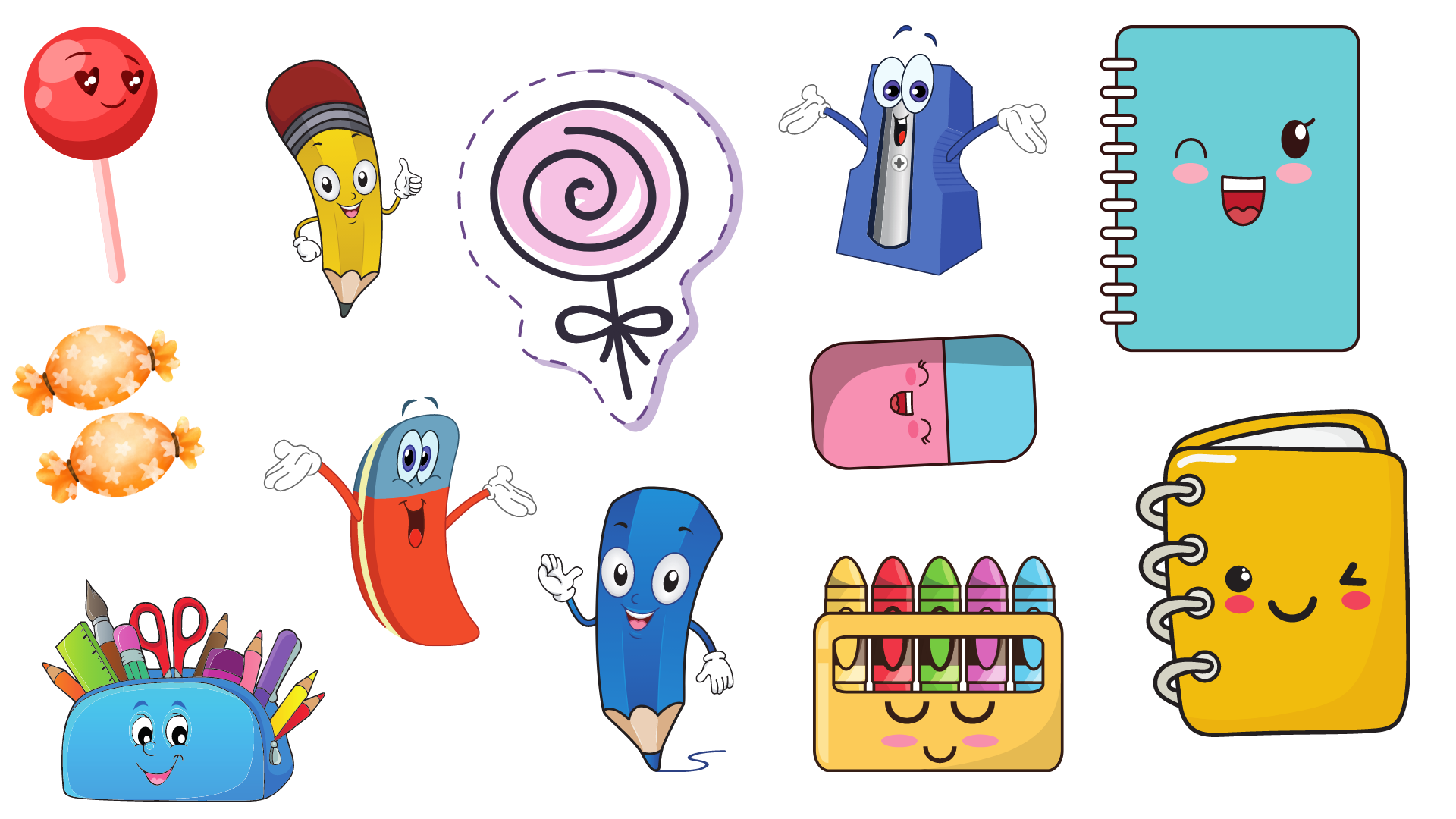 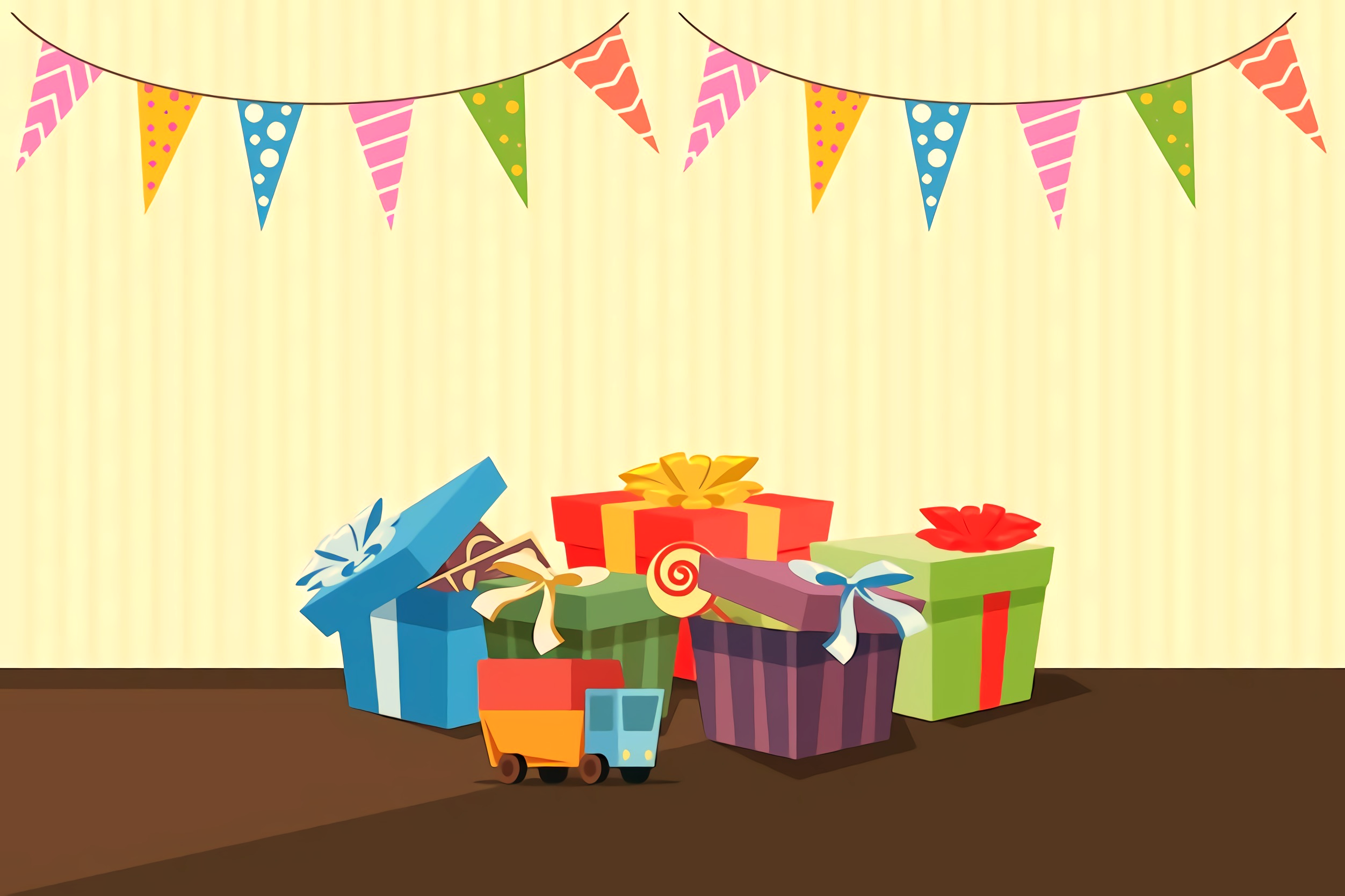 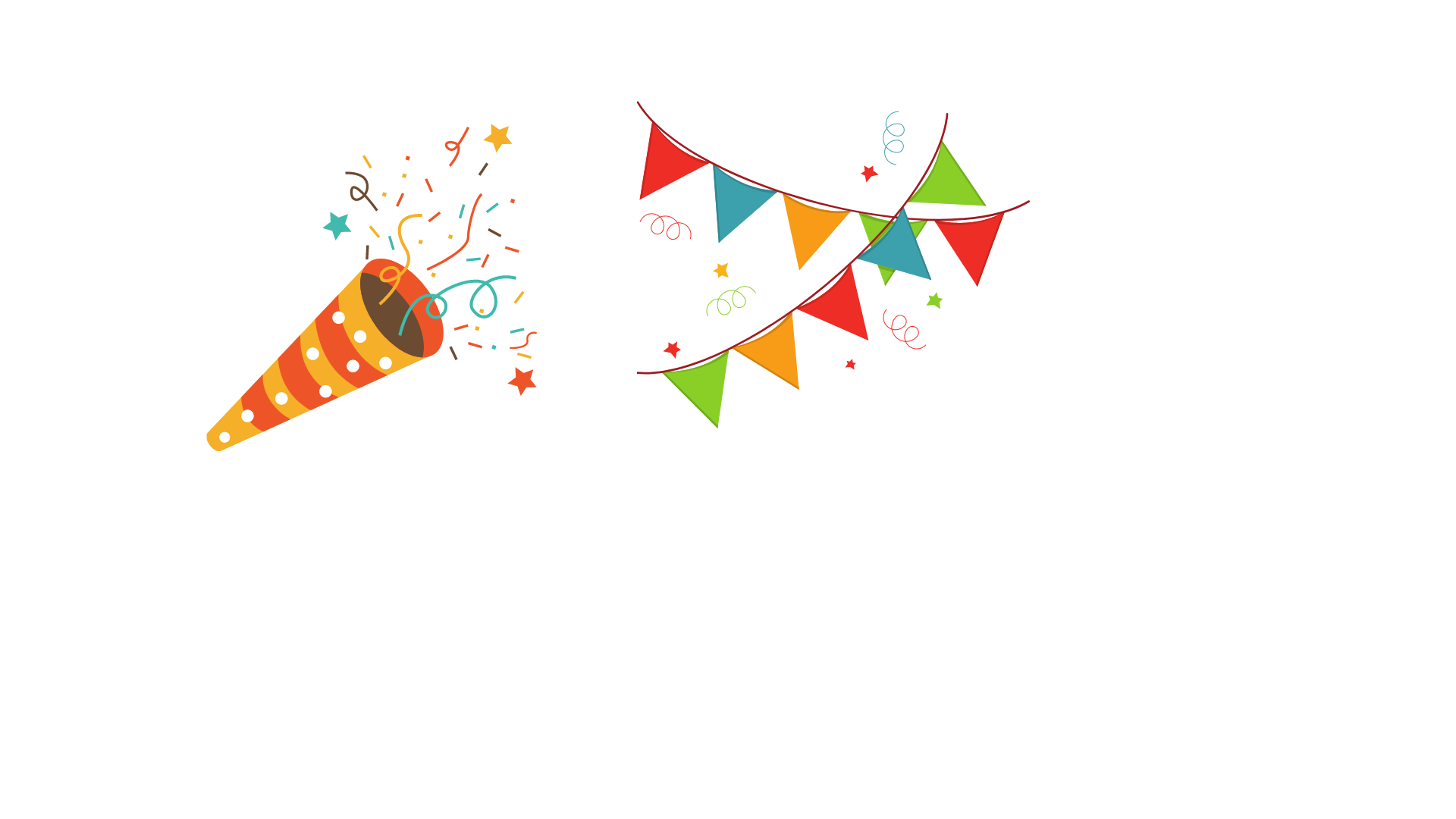 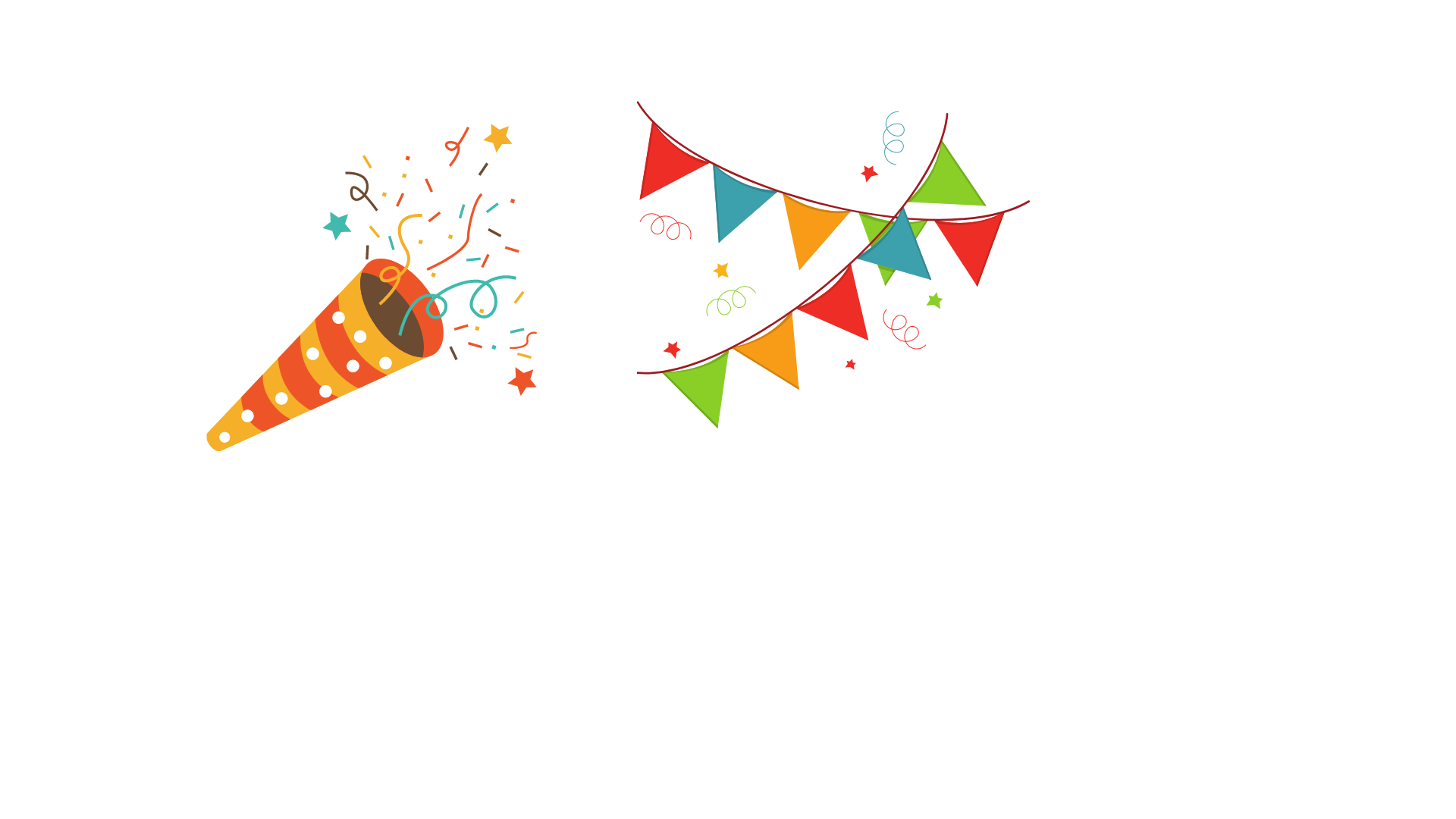 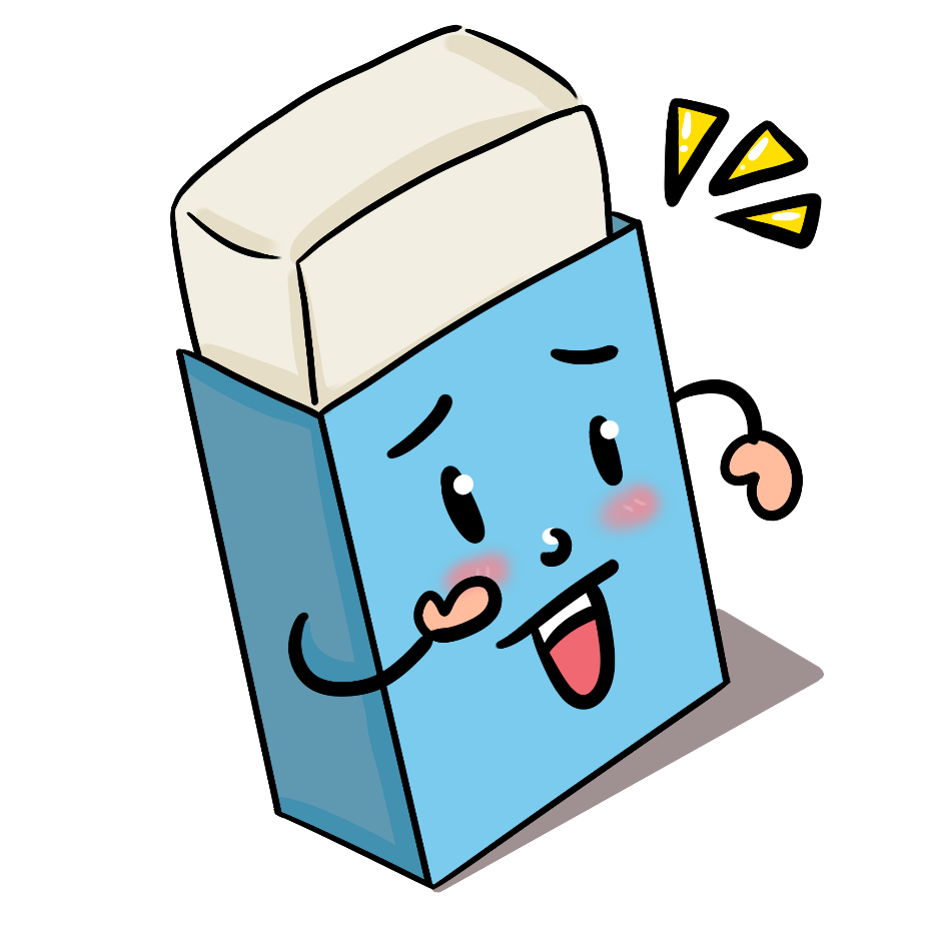 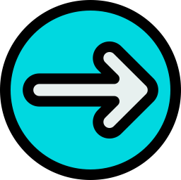 [Speaker Notes: GV click vào các hộp quà  xuất hiện phần quà.
Khi HS chọn quà xong, GV click chuột vảo mũi tên góc phải để đến câu hỏi tiếp theo.]
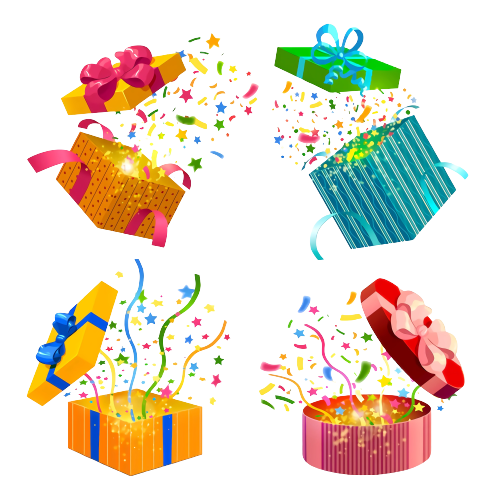 Biển báo đường dành cho 
người đi bộ
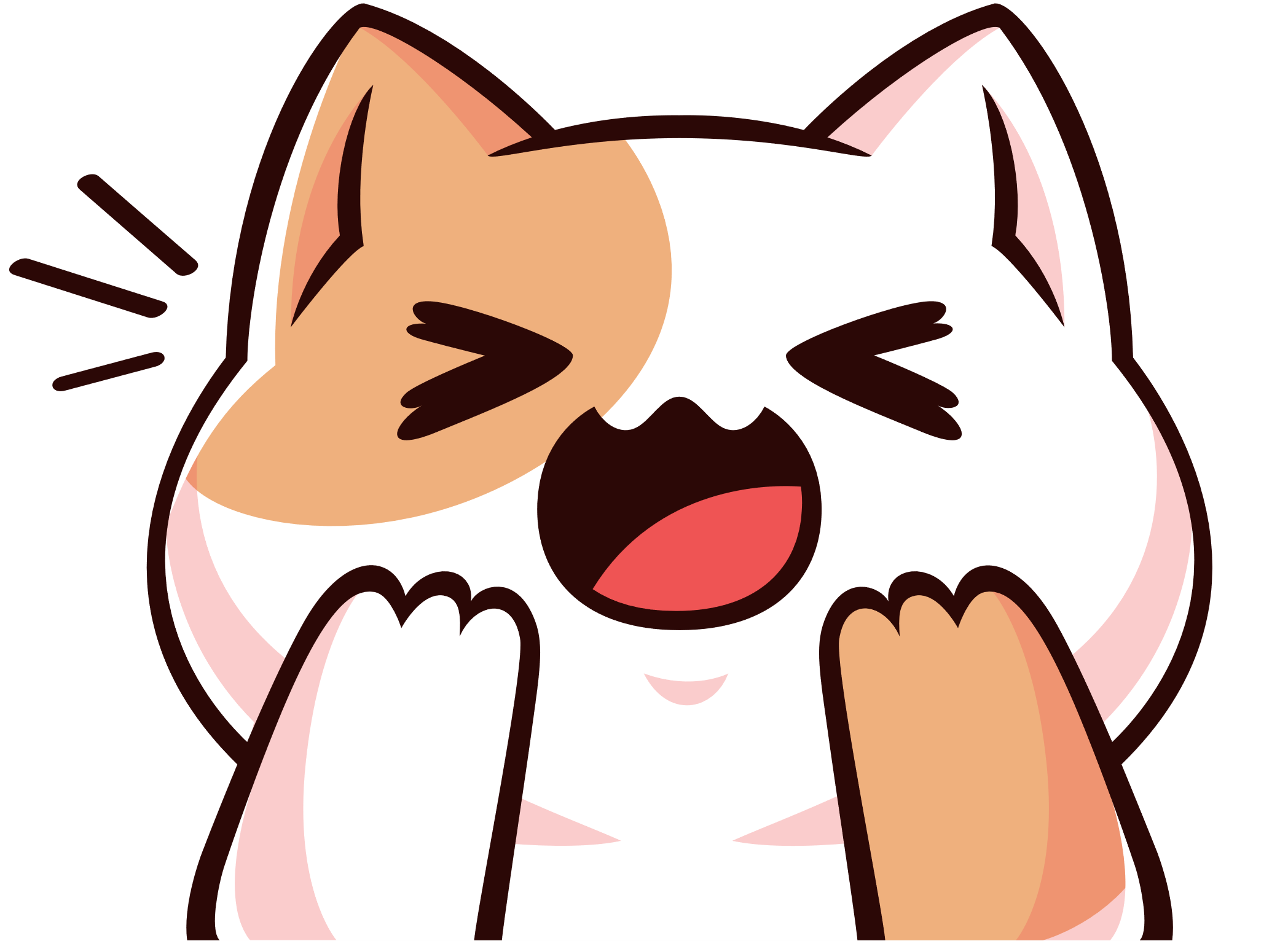 Biển báo cầu vượt qua cho người đi bộ
Biển báo đường người đi bộ
 sang ngang
Câu 2: Biển báo tên gì?
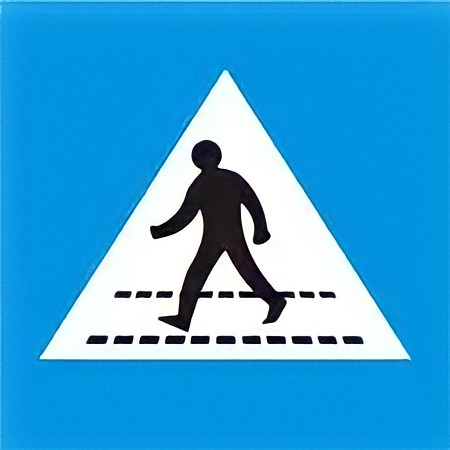 A
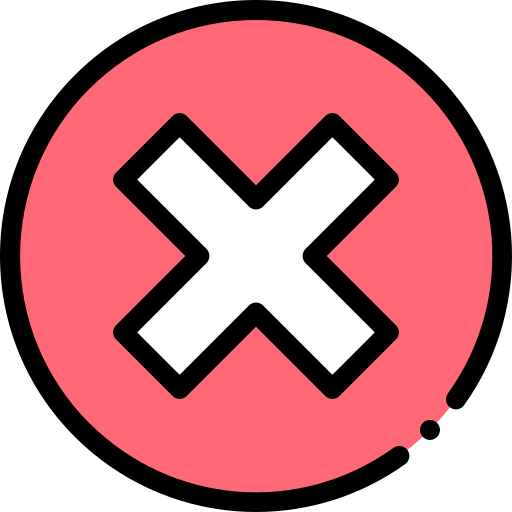 C
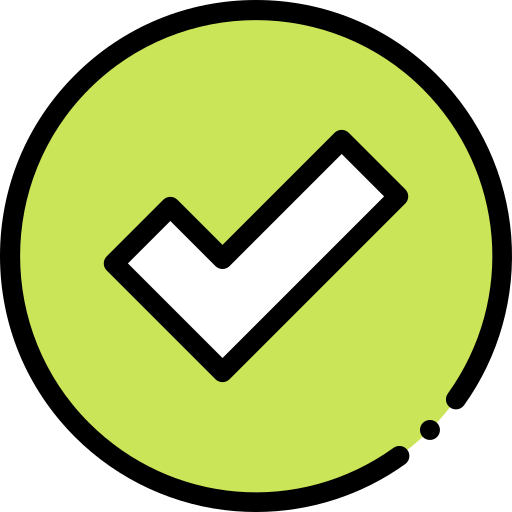 B
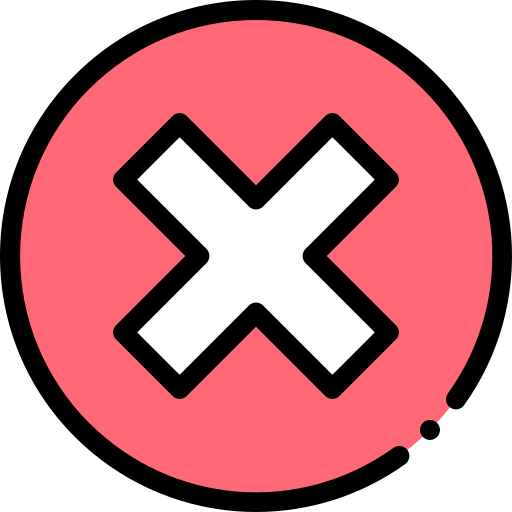 [Speaker Notes: GV click vào đáp án khung vuông (không click vào ô tròn ABCD) để hiện kết quả
Khi HS trả lời đúng, GV click vào biểu tượng hộp quà ở góc phải để HS chọn quà.
Khi HS trả lời sai, GV cho HS hát một bài hát.]
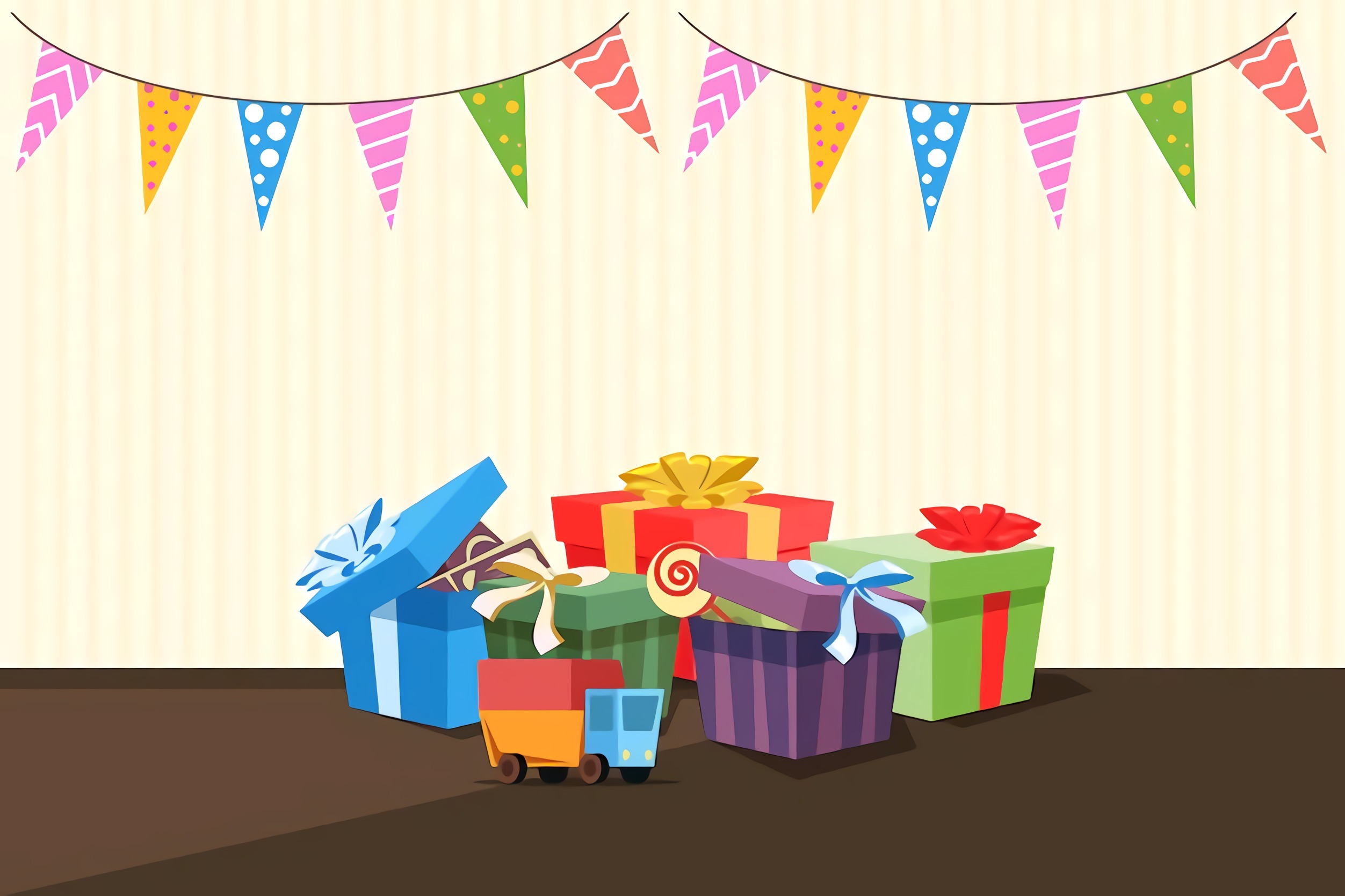 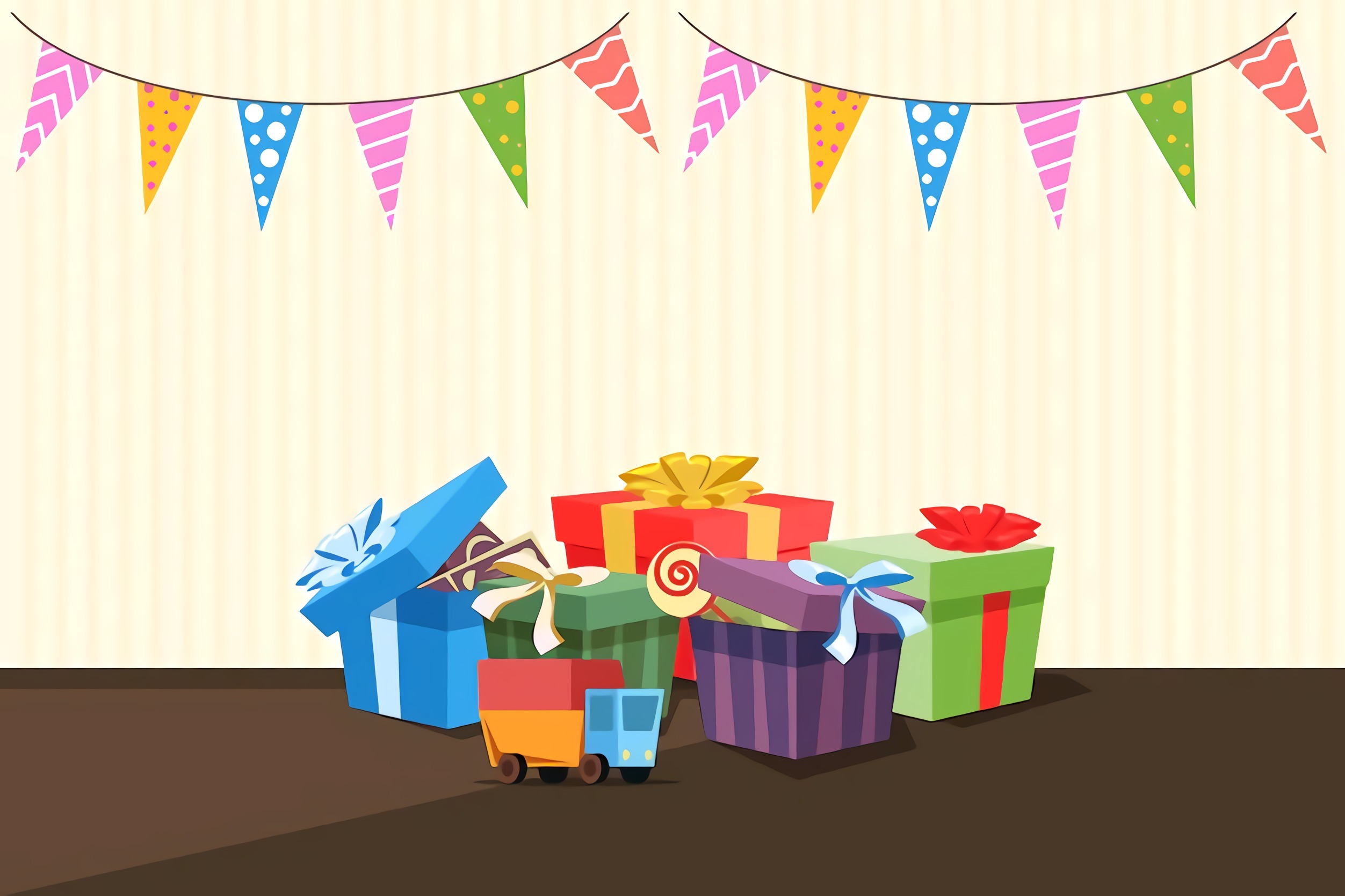 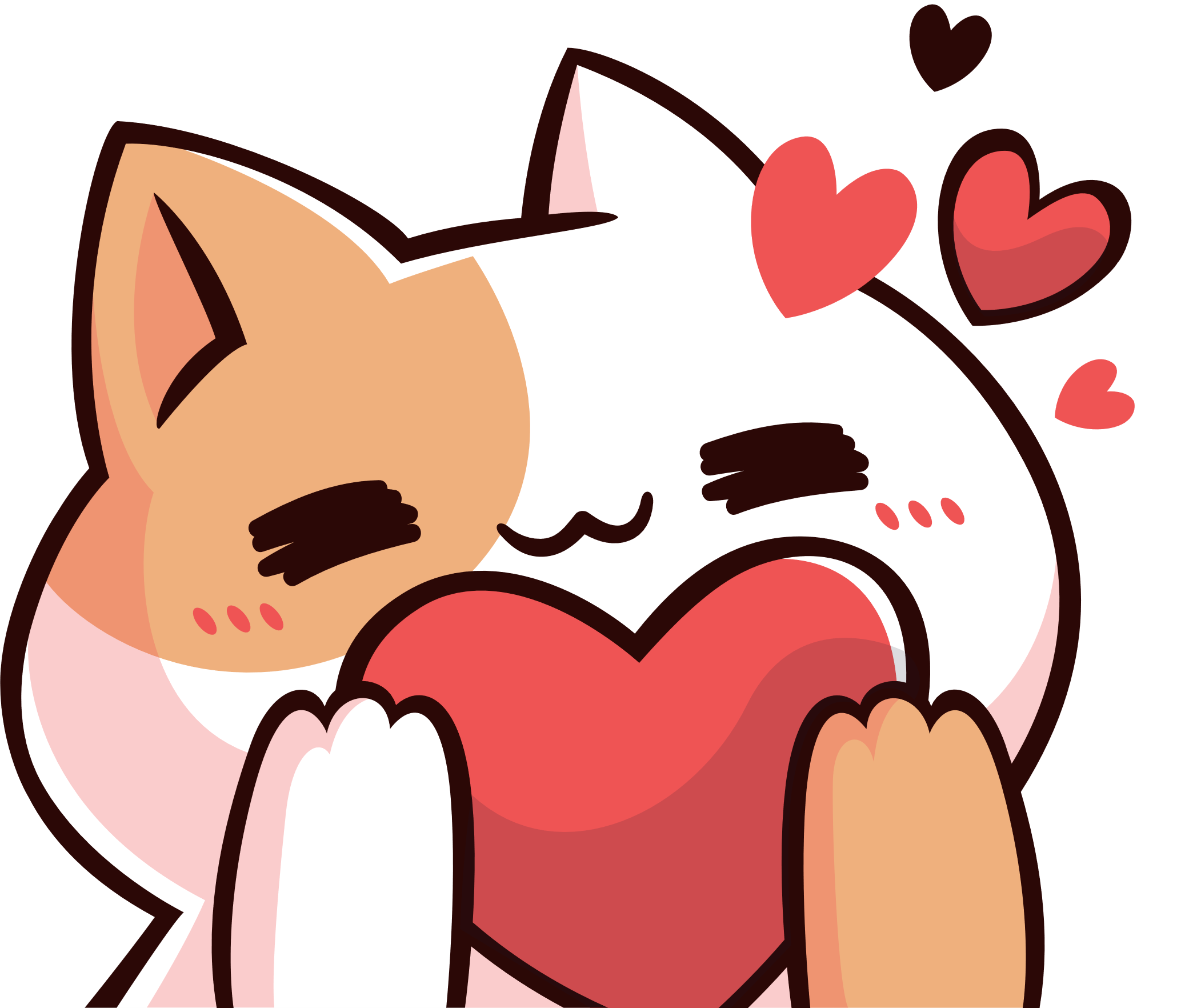 Bạn được chọn 1 trong 3 quả bóng bay dưới đây
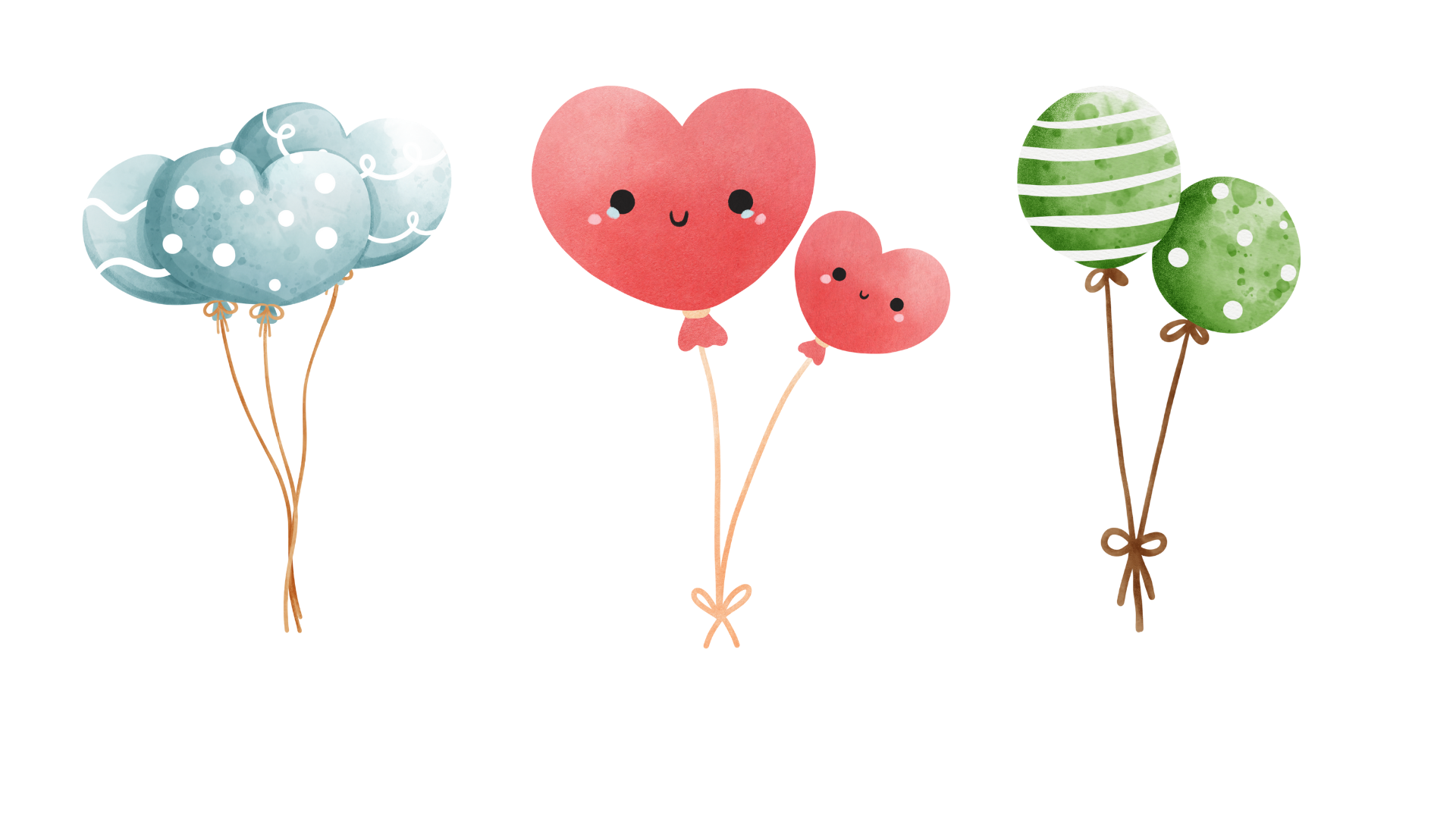 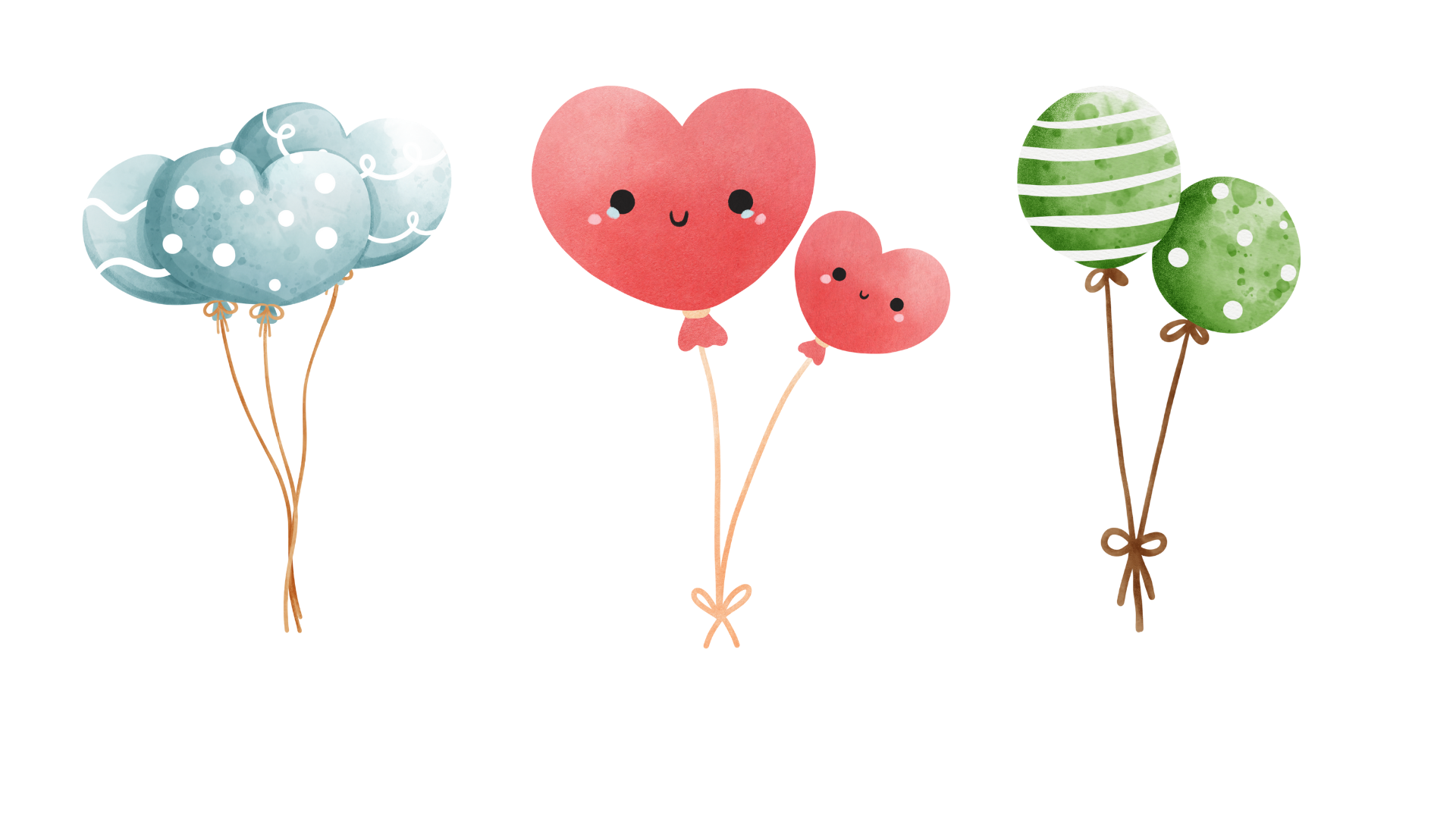 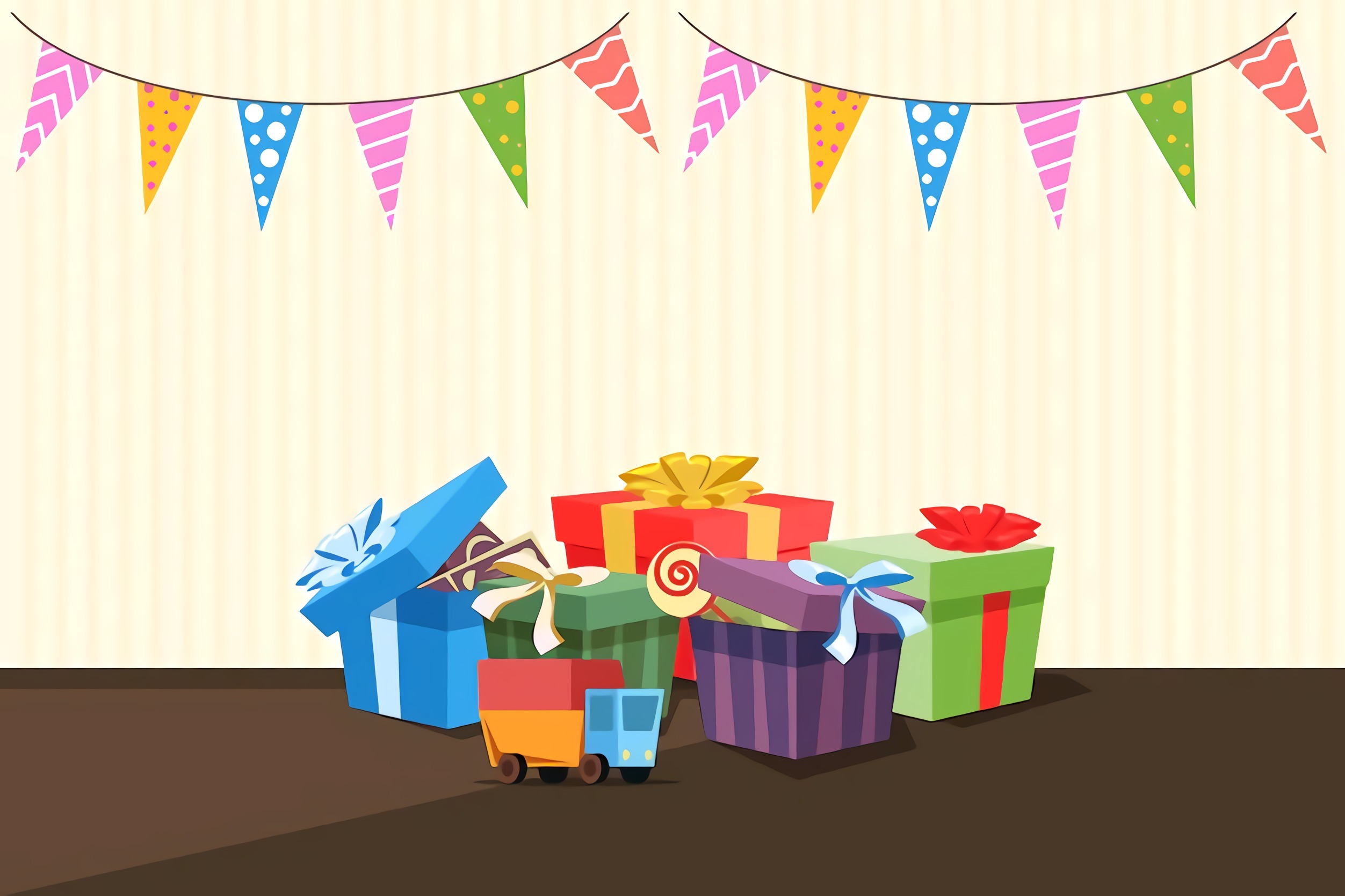 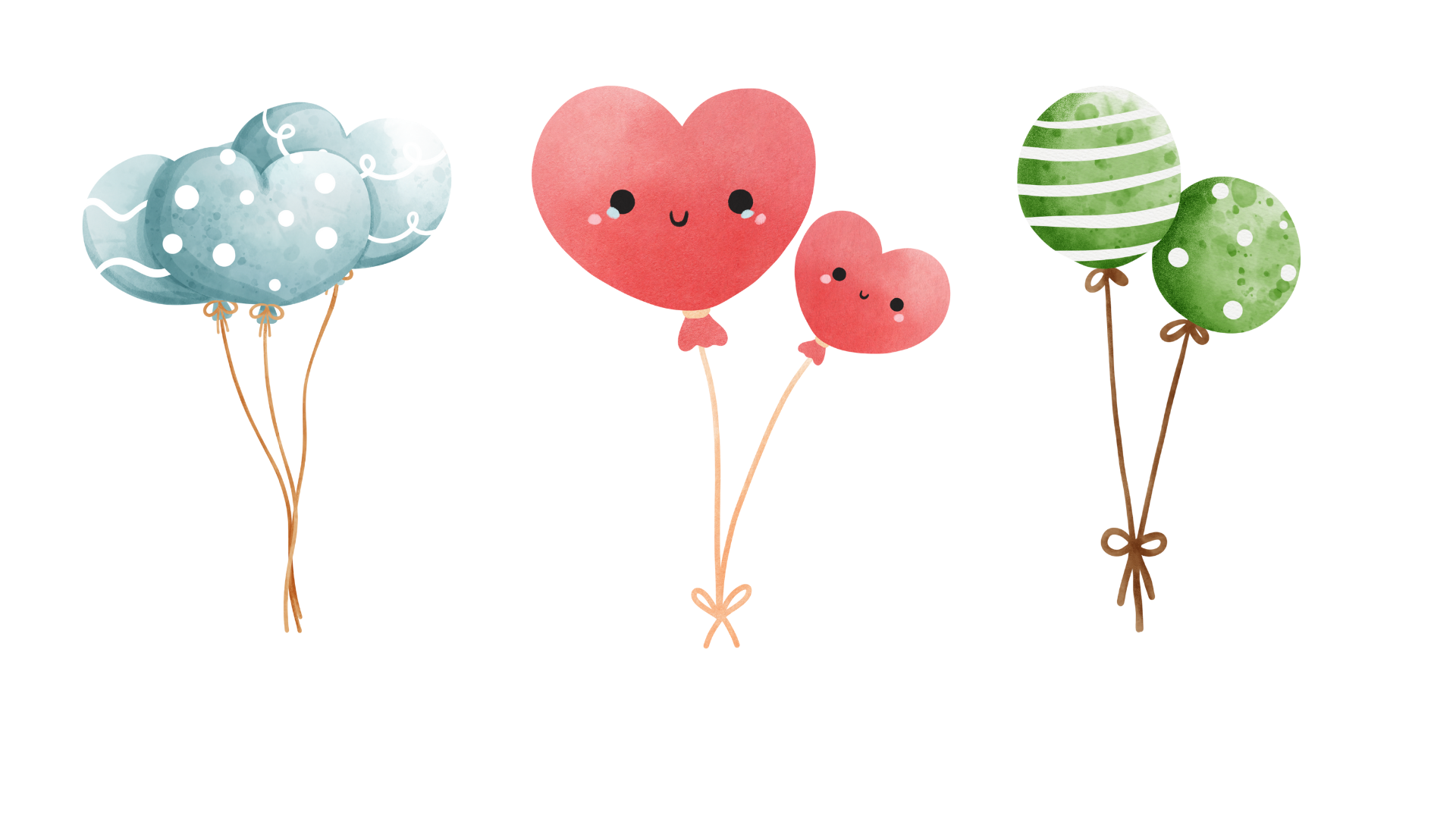 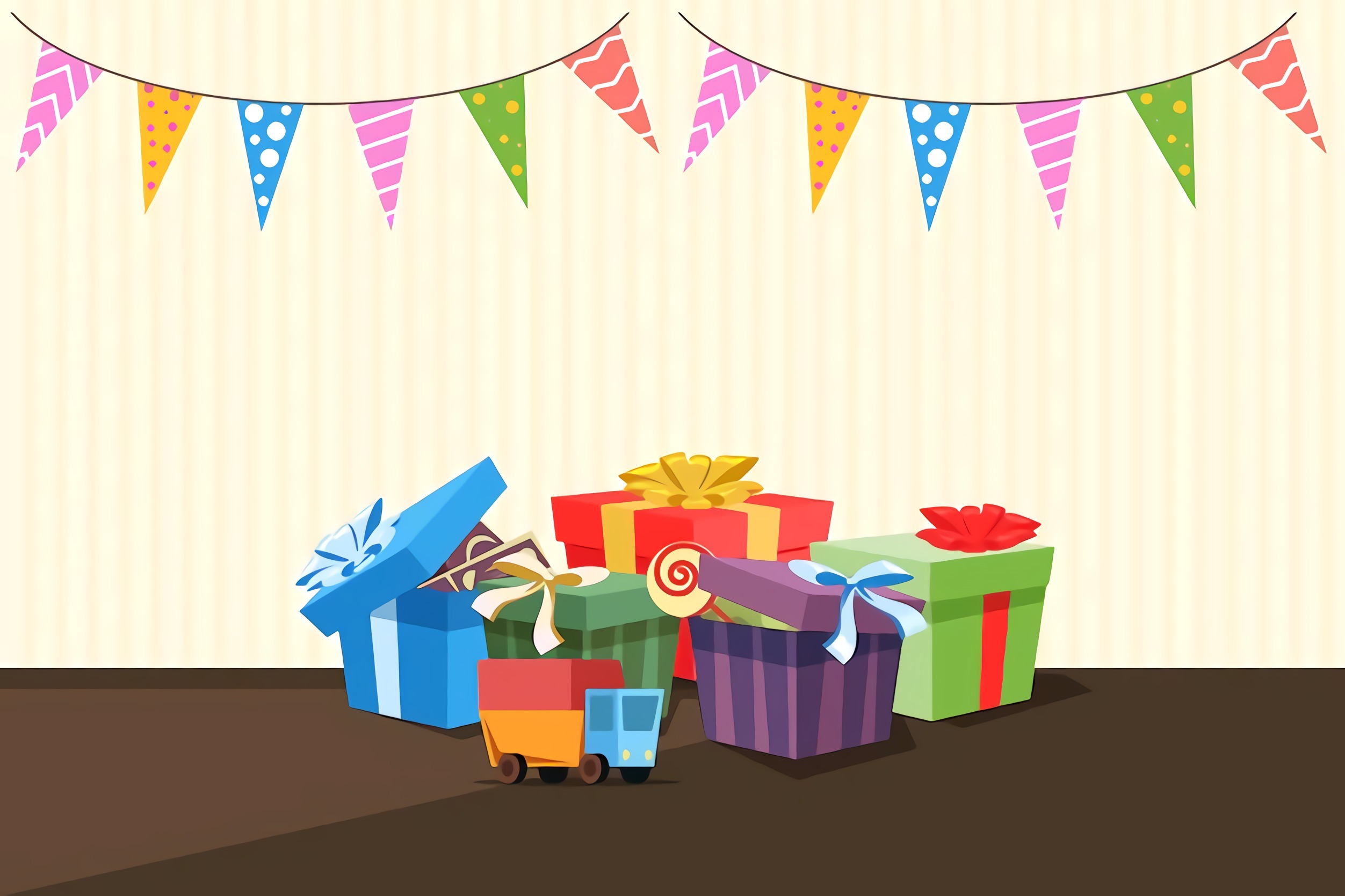 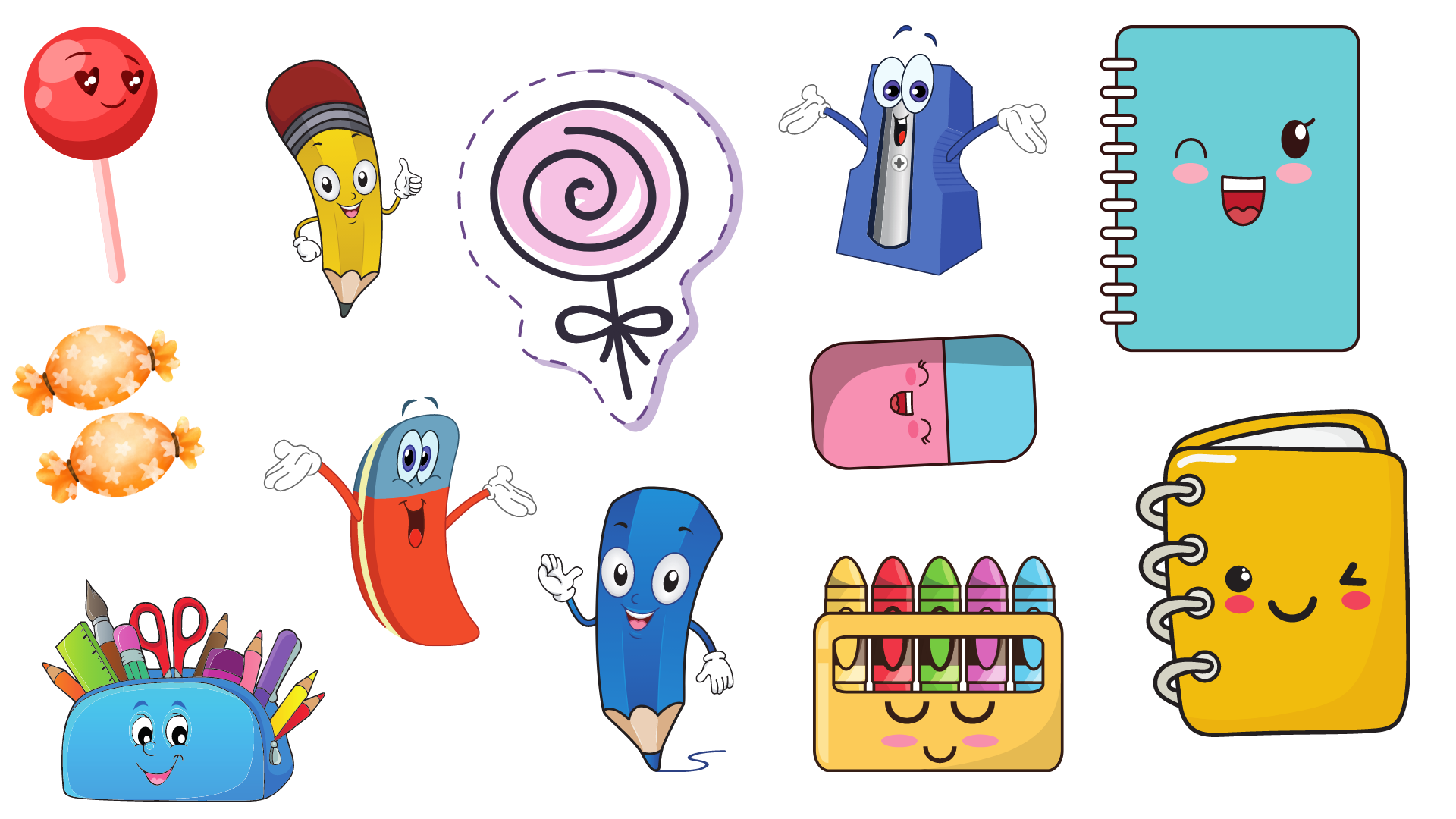 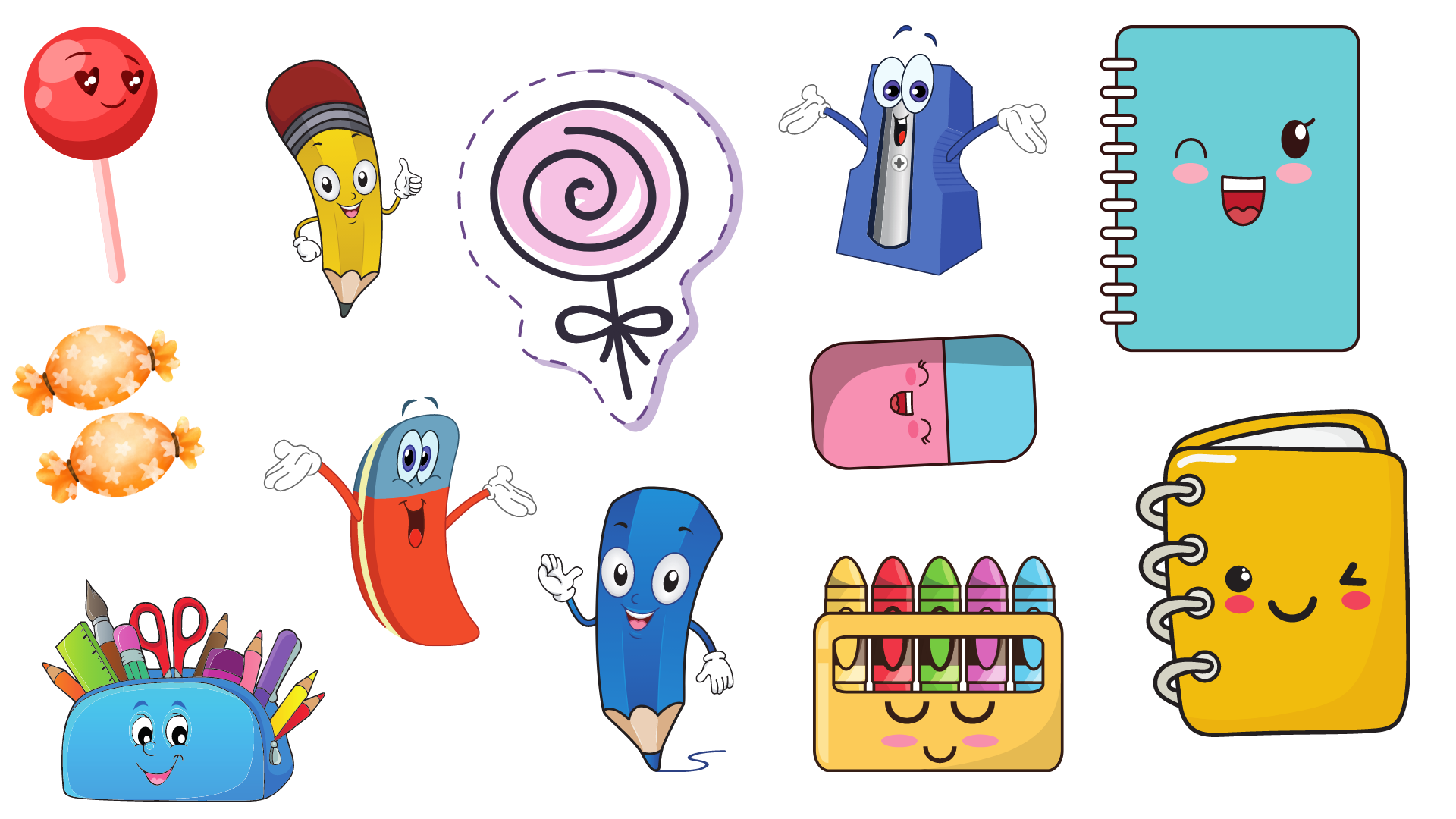 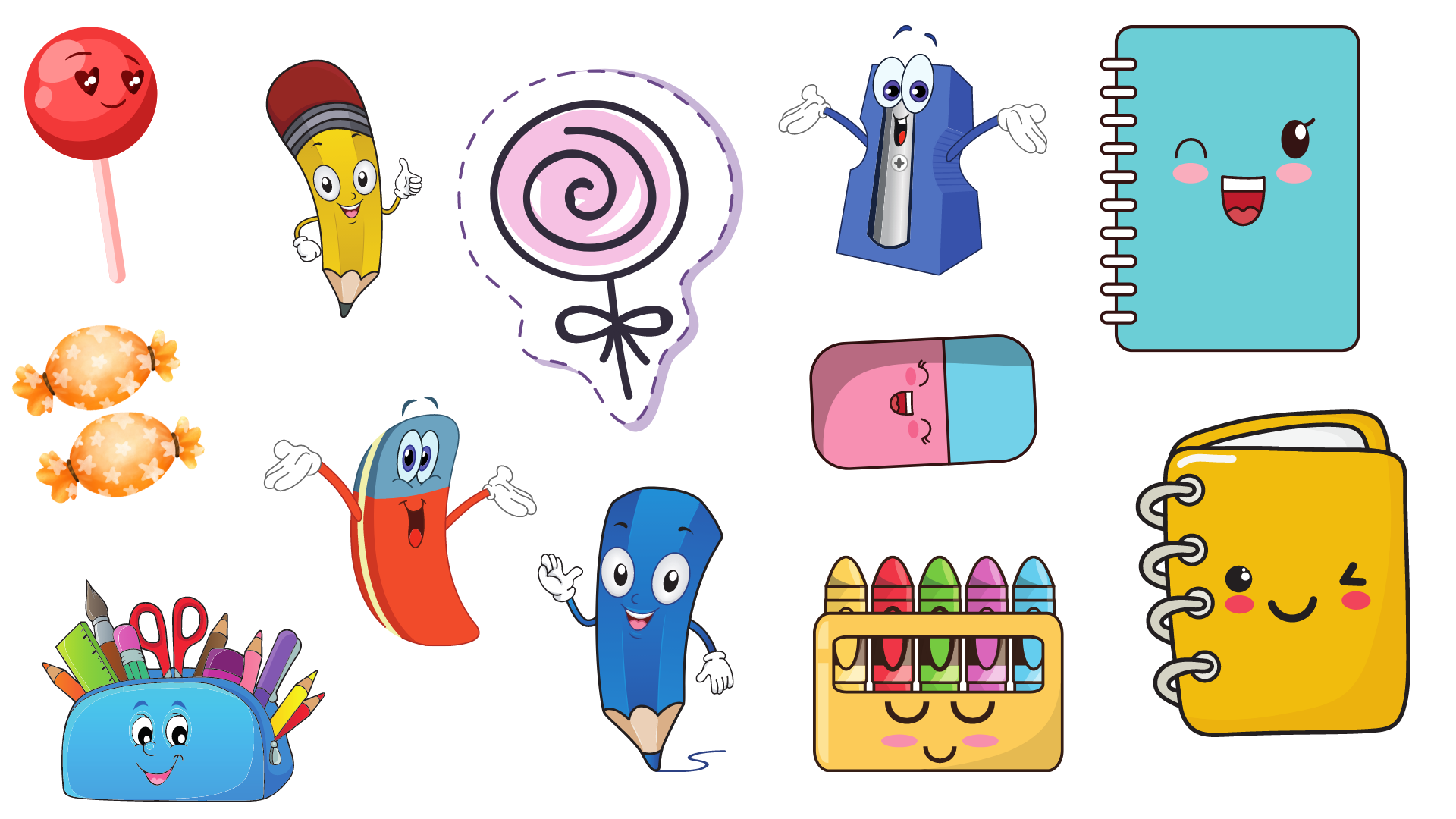 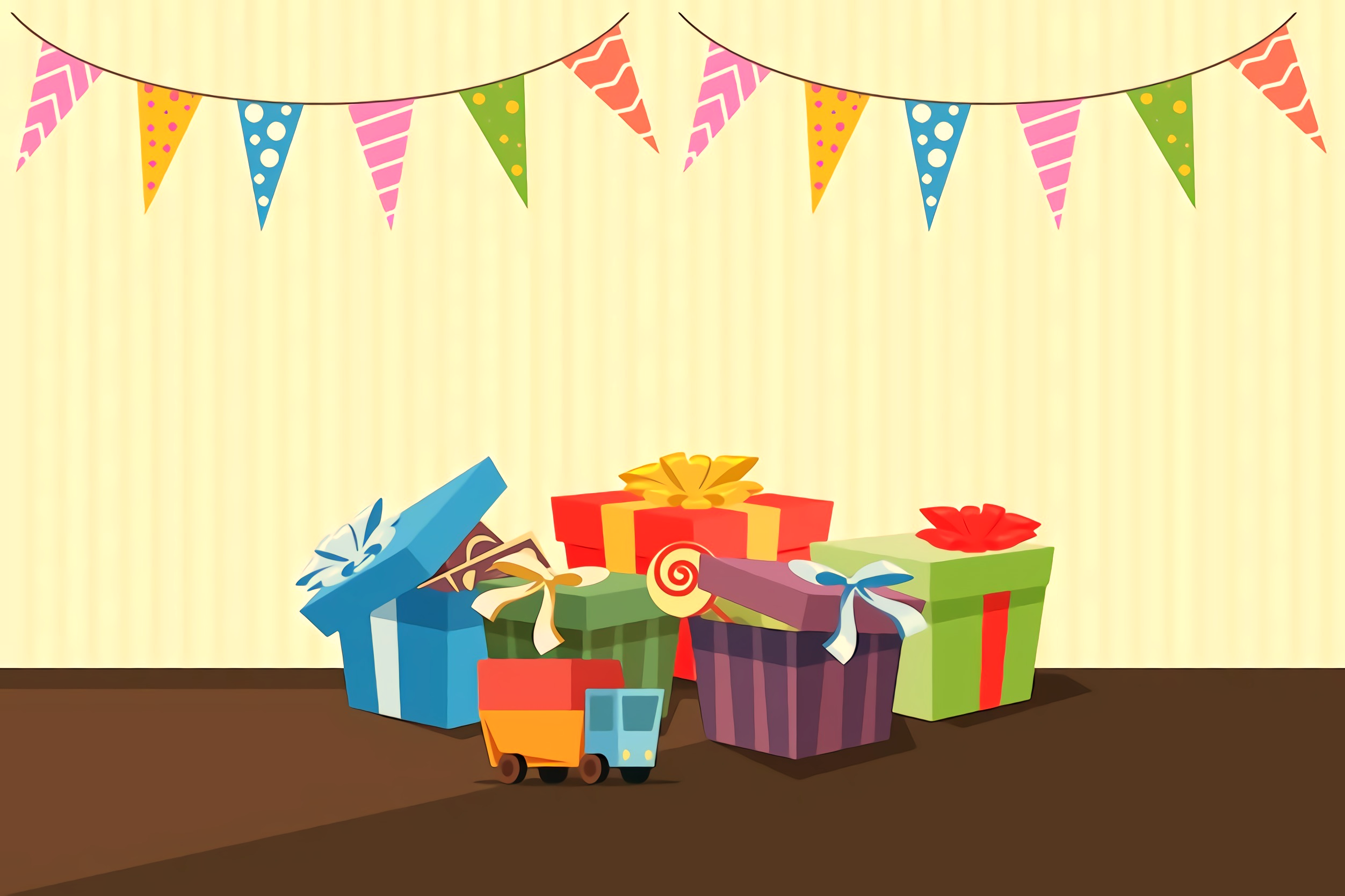 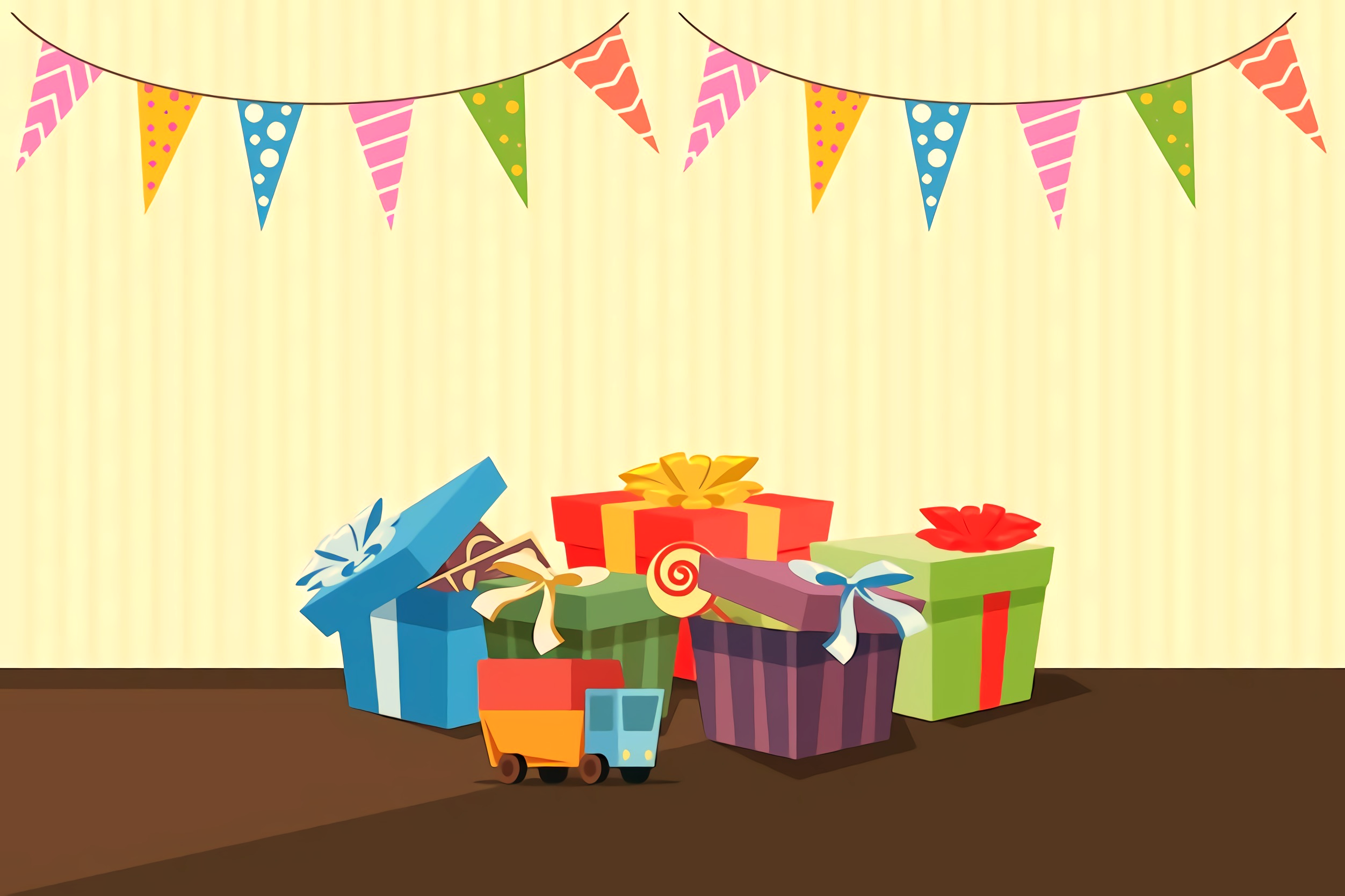 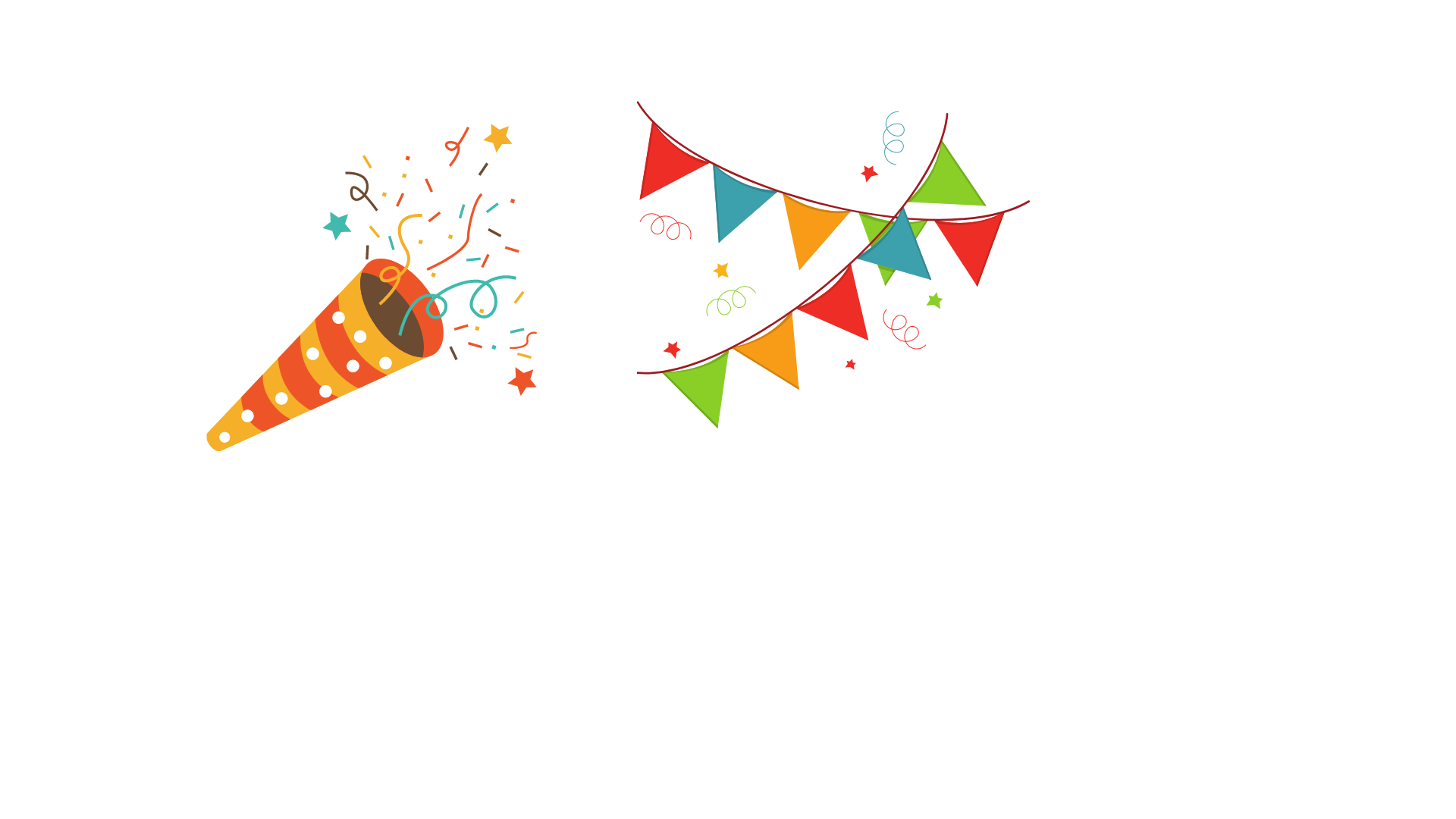 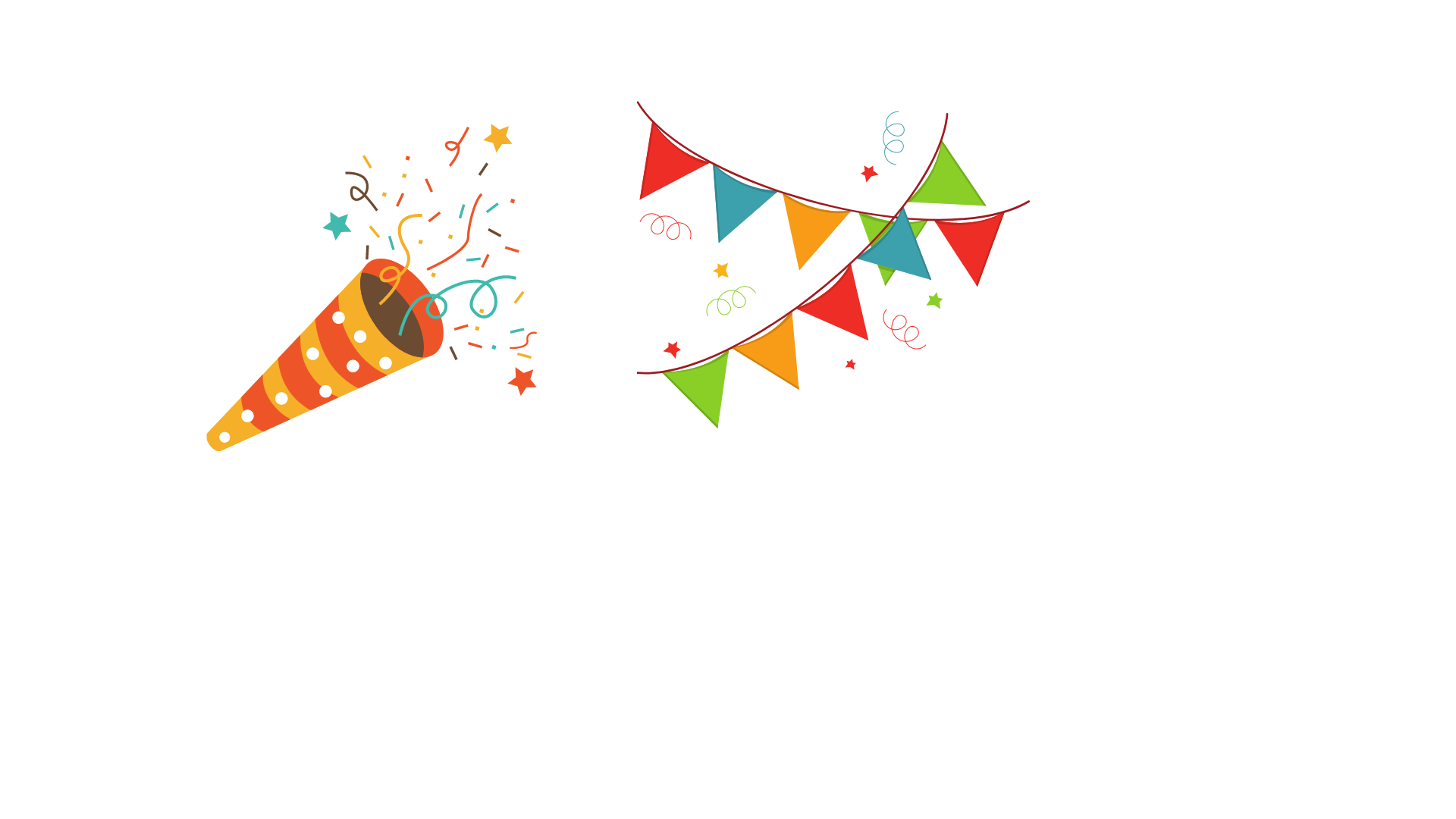 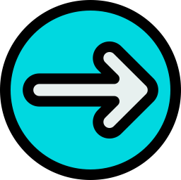 [Speaker Notes: GV click vào các hộp quà  xuất hiện phần quà.
Khi HS chọn quà xong, GV click chuột vảo mũi tên góc phải để đến câu hỏi tiếp theo.]
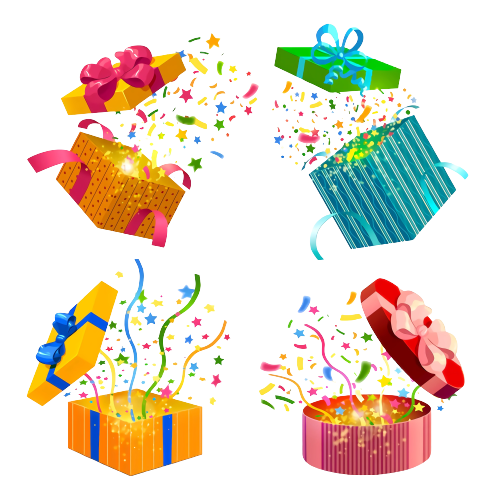 Biển báo cầu vượt qua 
đường cho người đi bộ
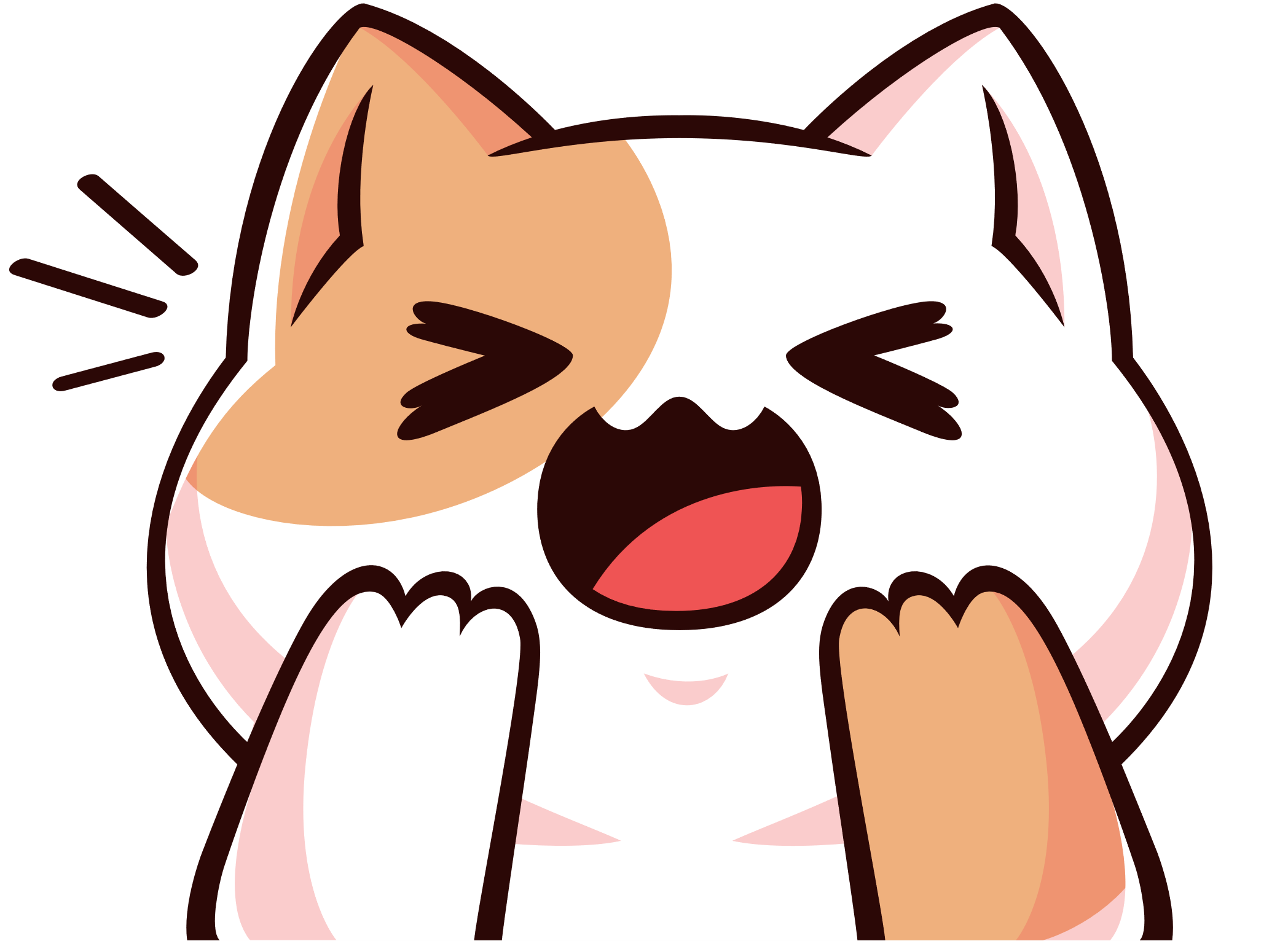 Biển báo đường người đi bộ sang ngang
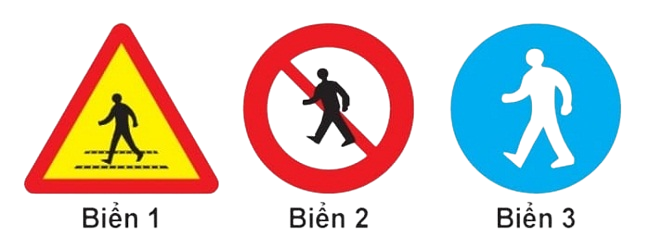 Câu 3: Biển báo tên gì?
Biển báo cấm người đi bộ
B
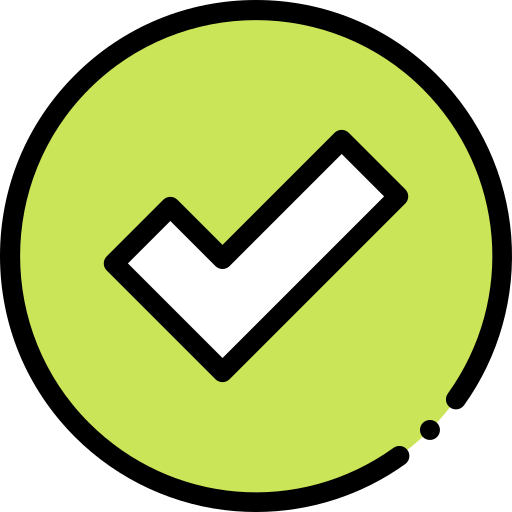 C
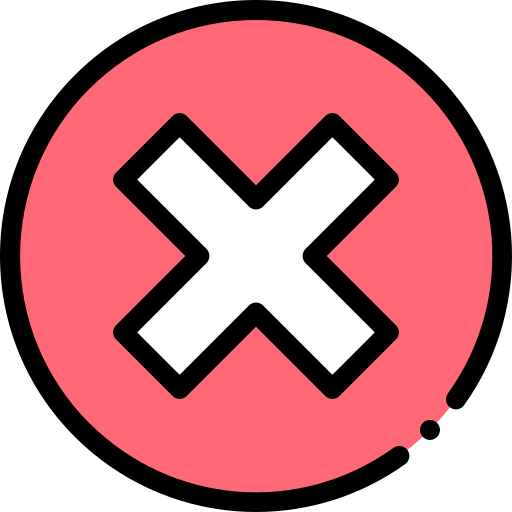 A
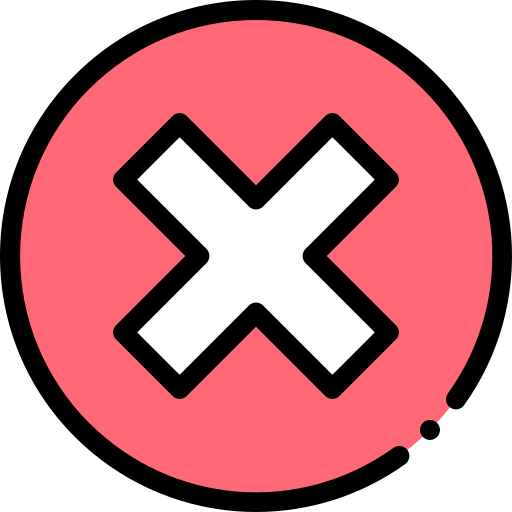 [Speaker Notes: GV click vào đáp án khung vuông (không click vào ô tròn ABCD) để hiện kết quả
Khi HS trả lời đúng, GV click vào biểu tượng hộp quà ở góc phải để HS chọn quà.
Khi HS trả lời sai, GV cho HS hát một bài hát.]
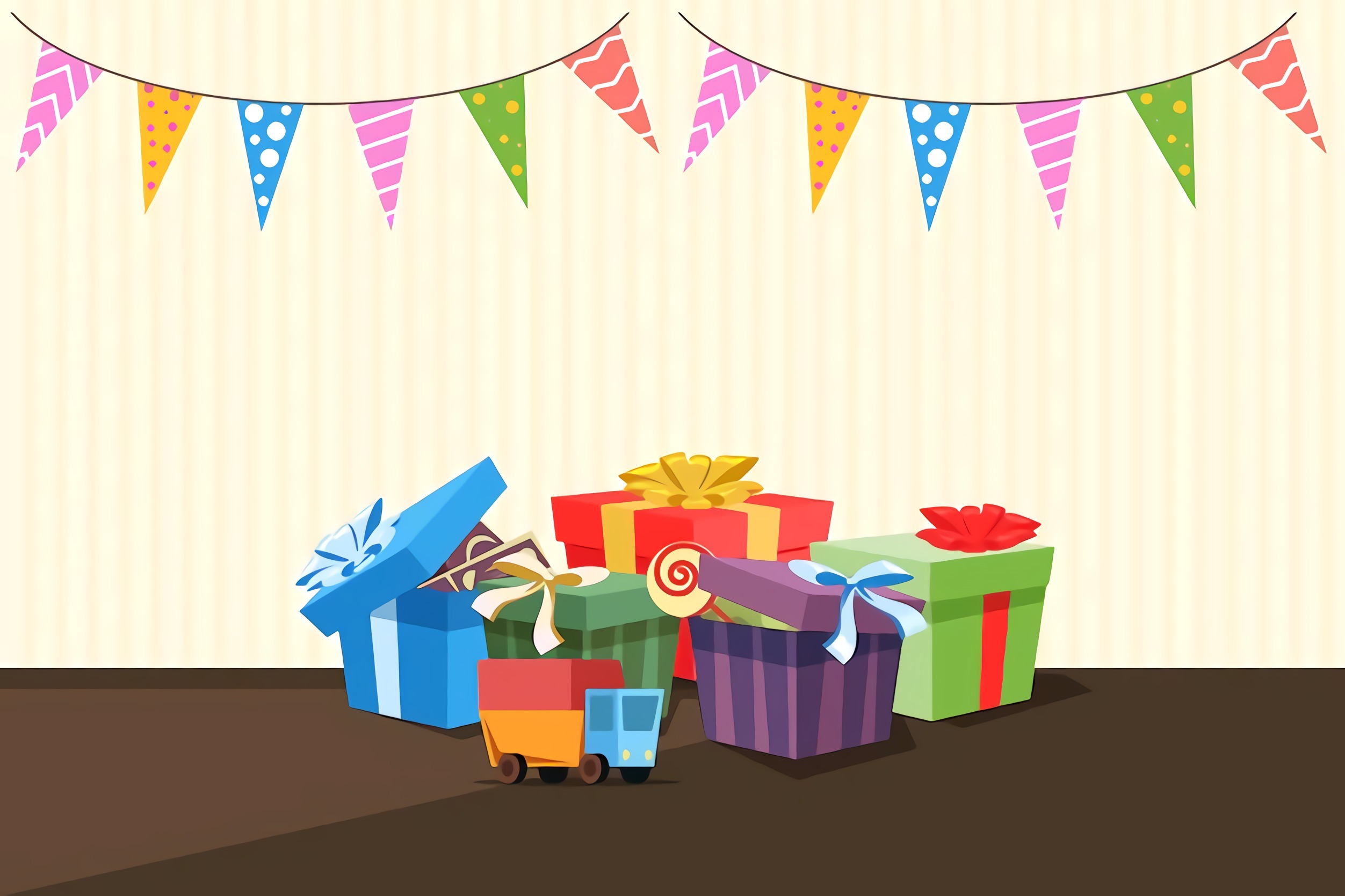 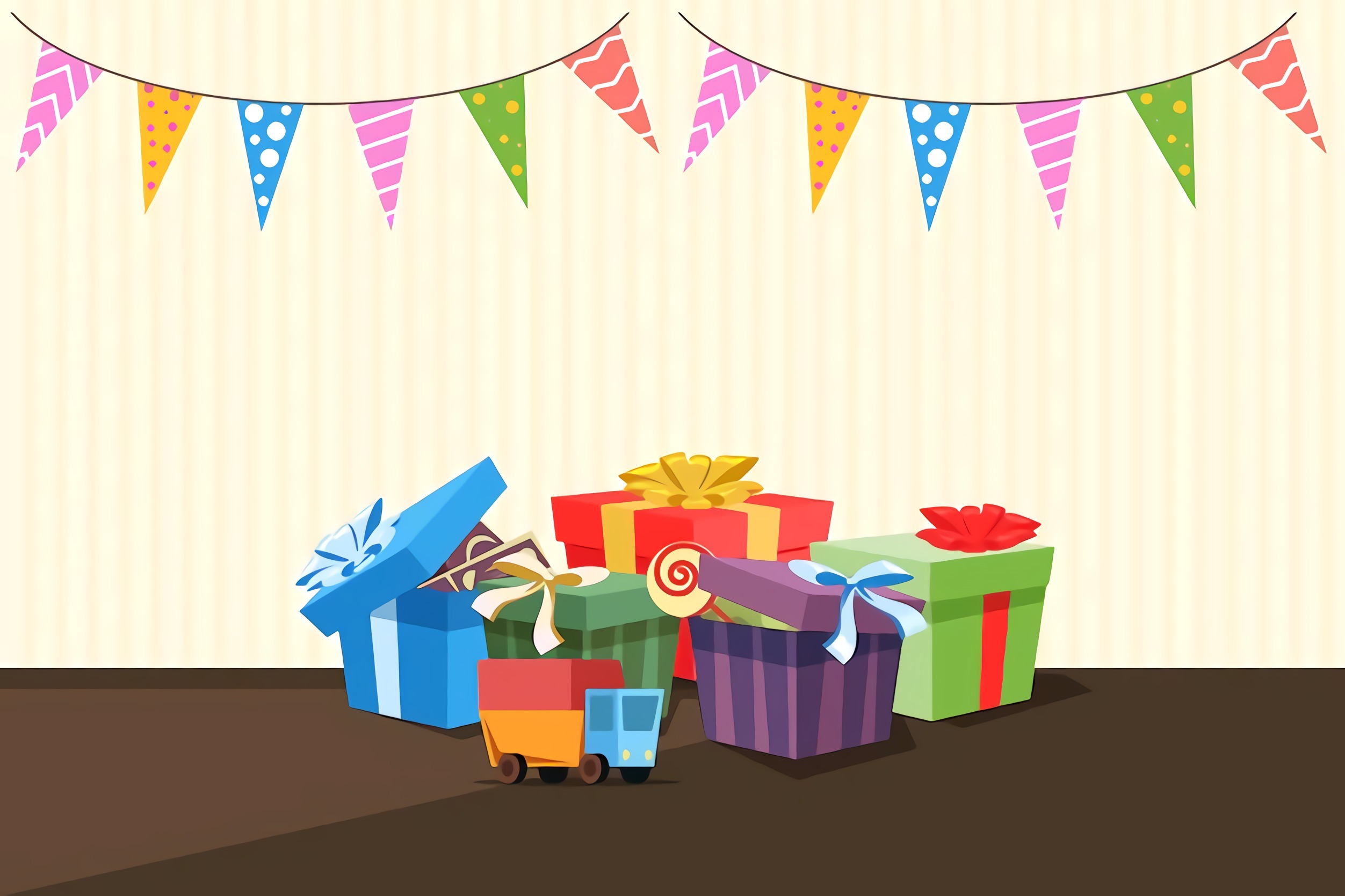 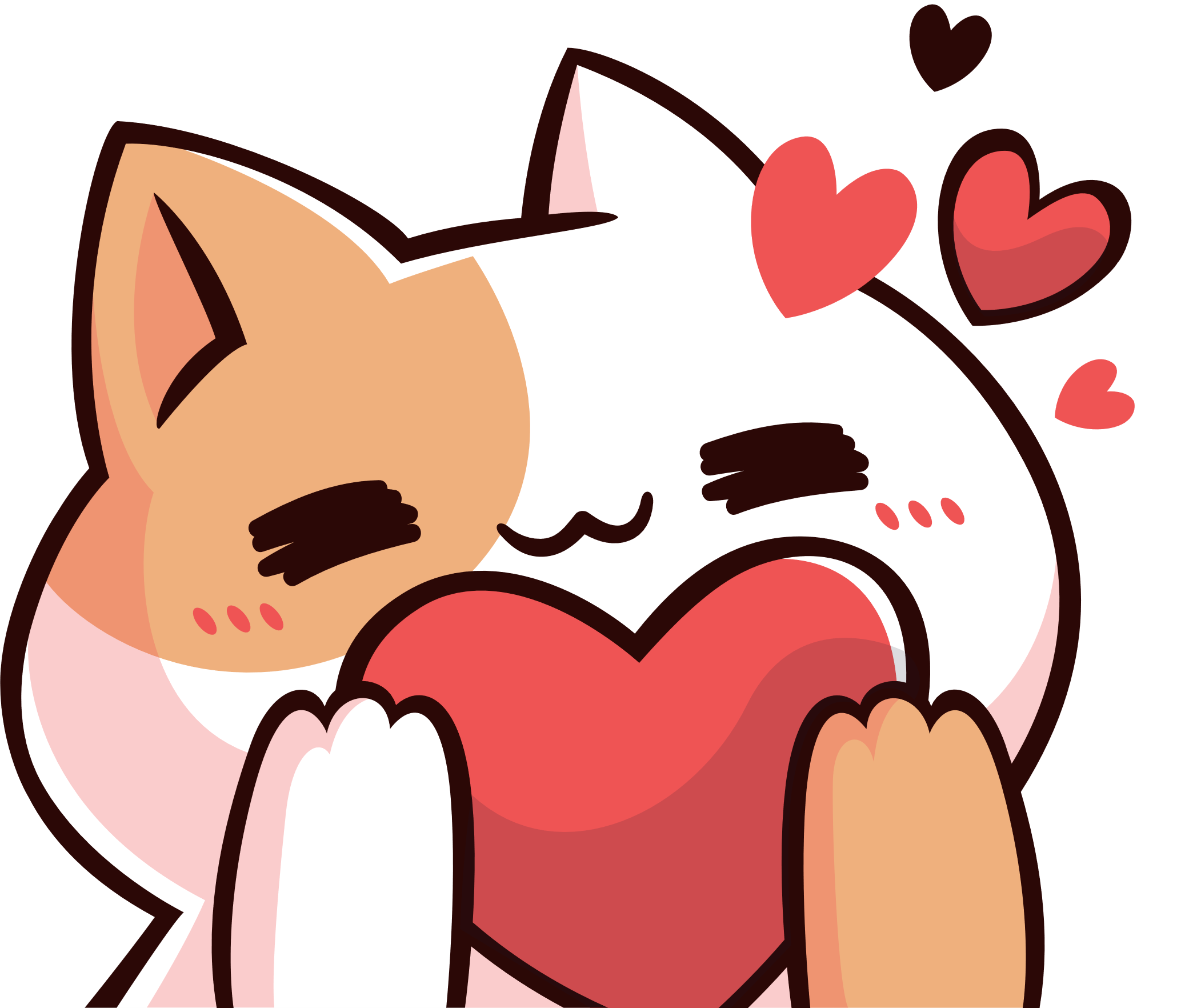 Bạn được chọn 1 trong 3 quả bóng bay dưới đây
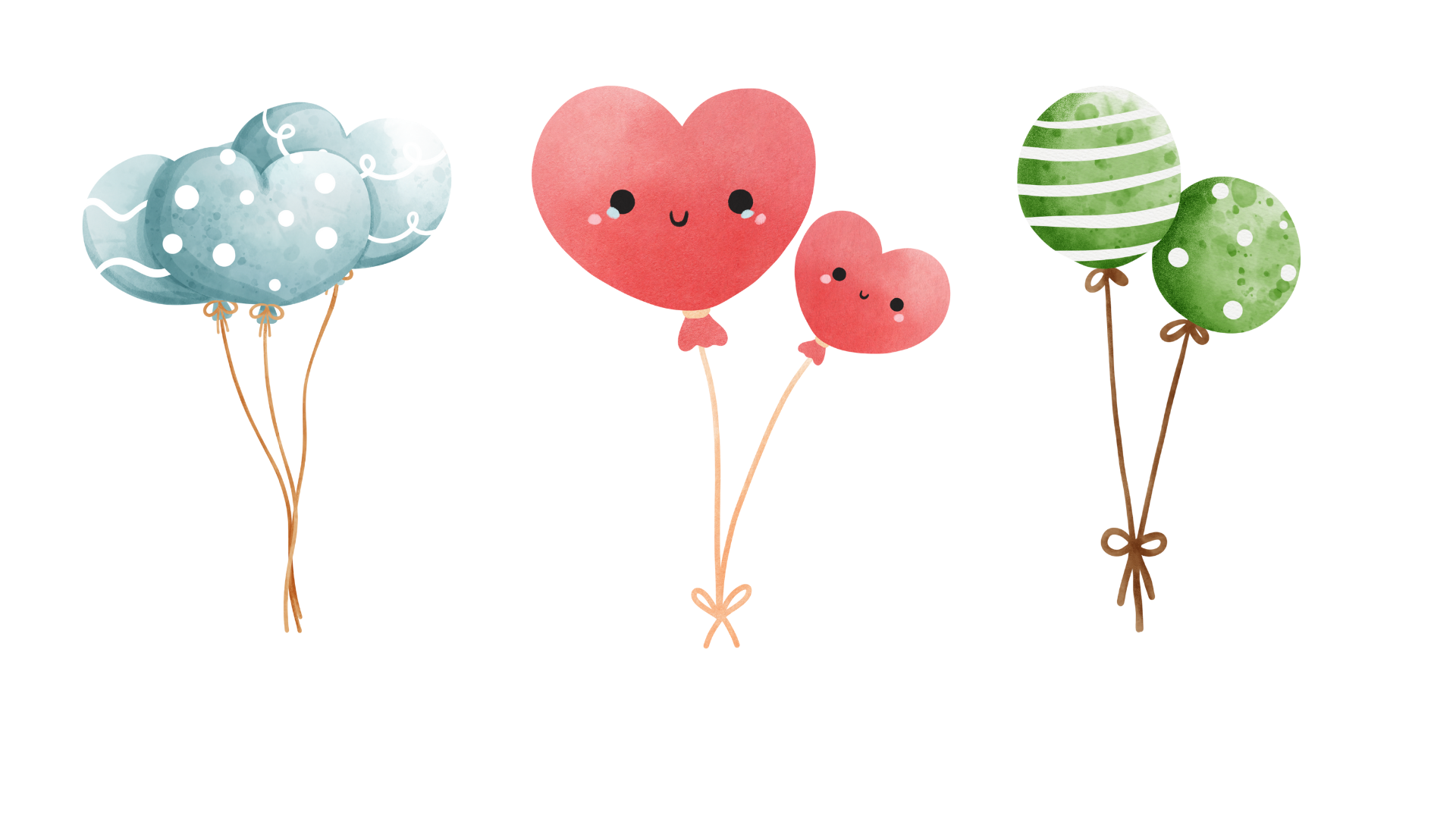 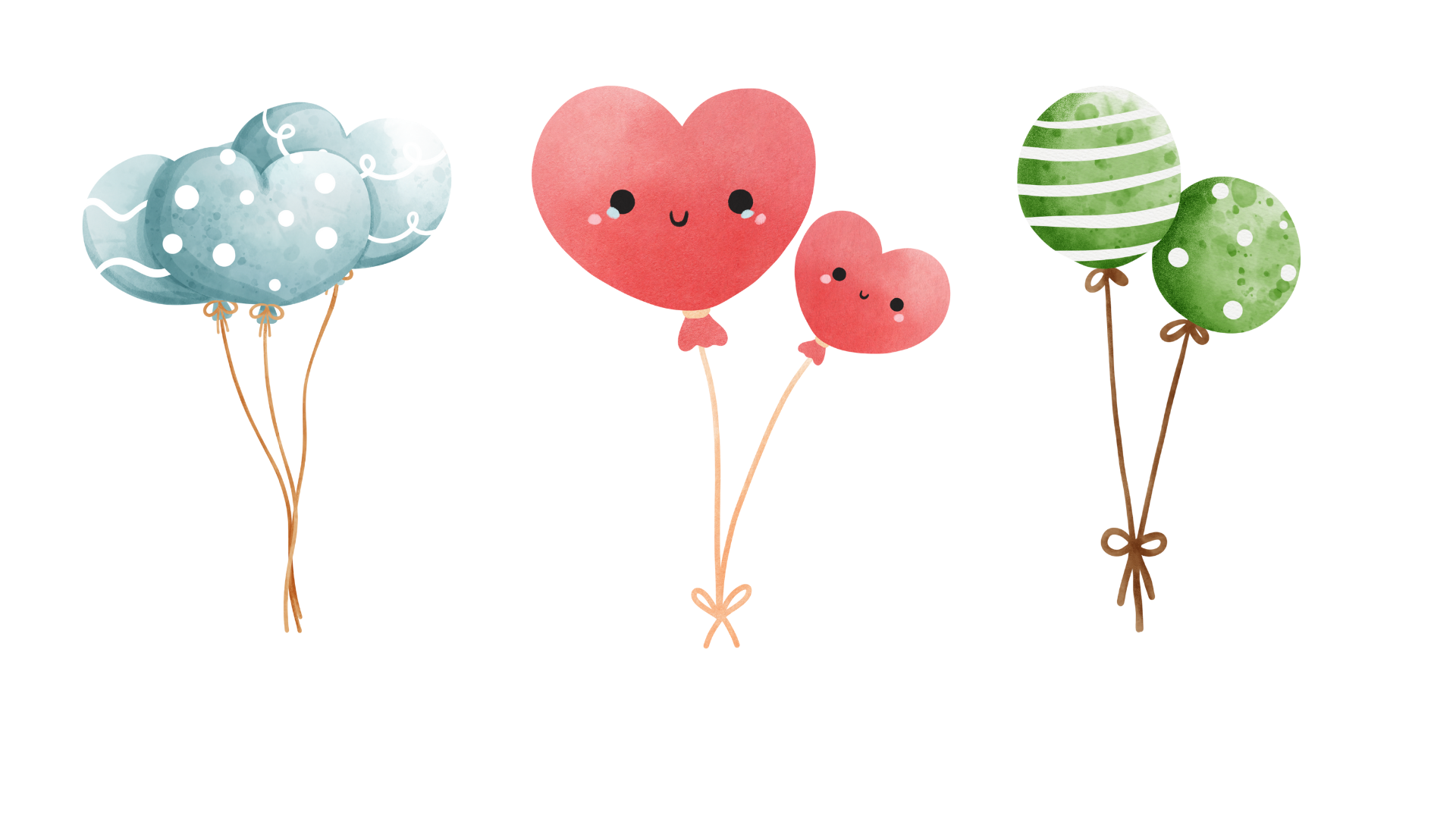 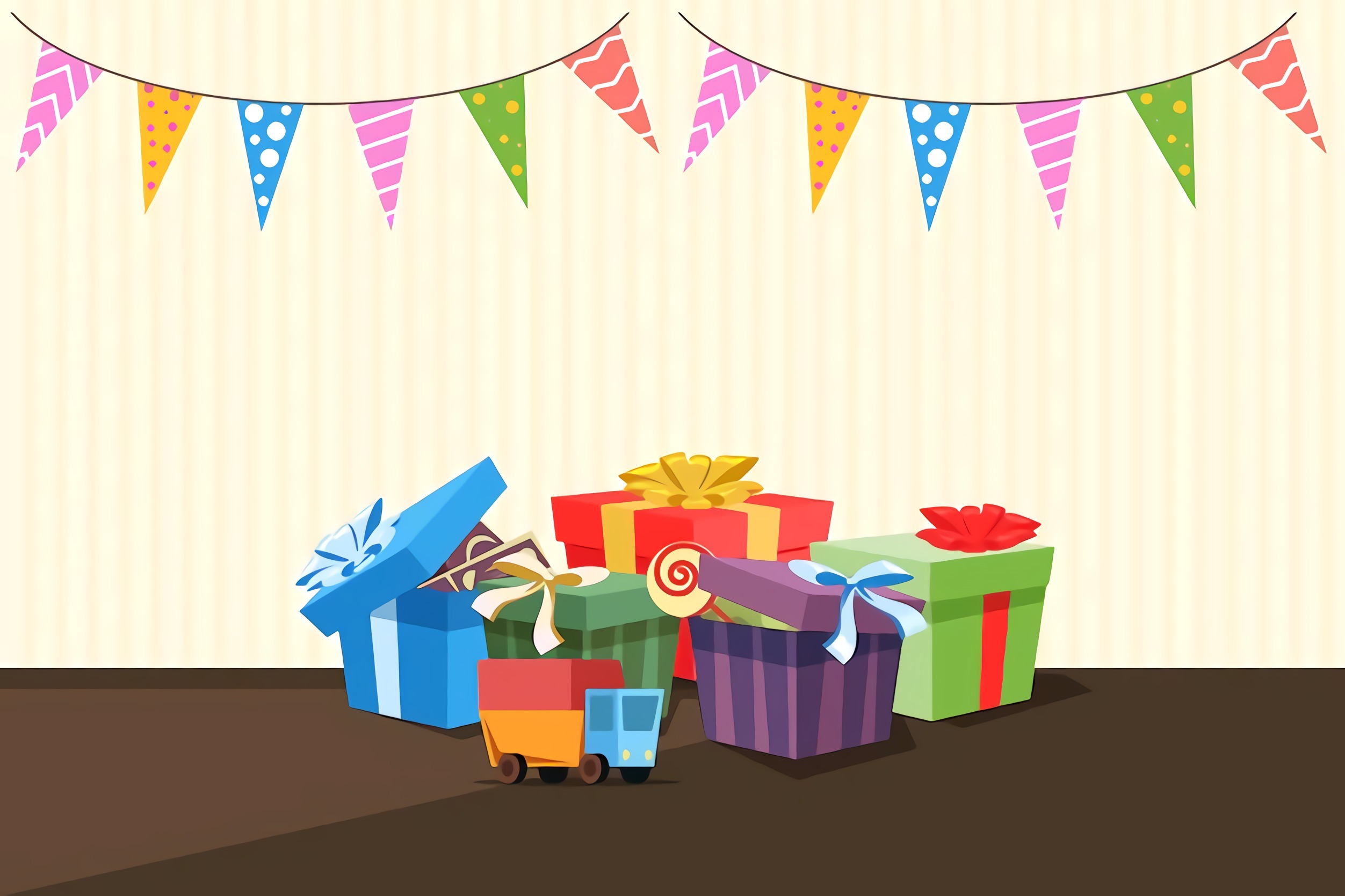 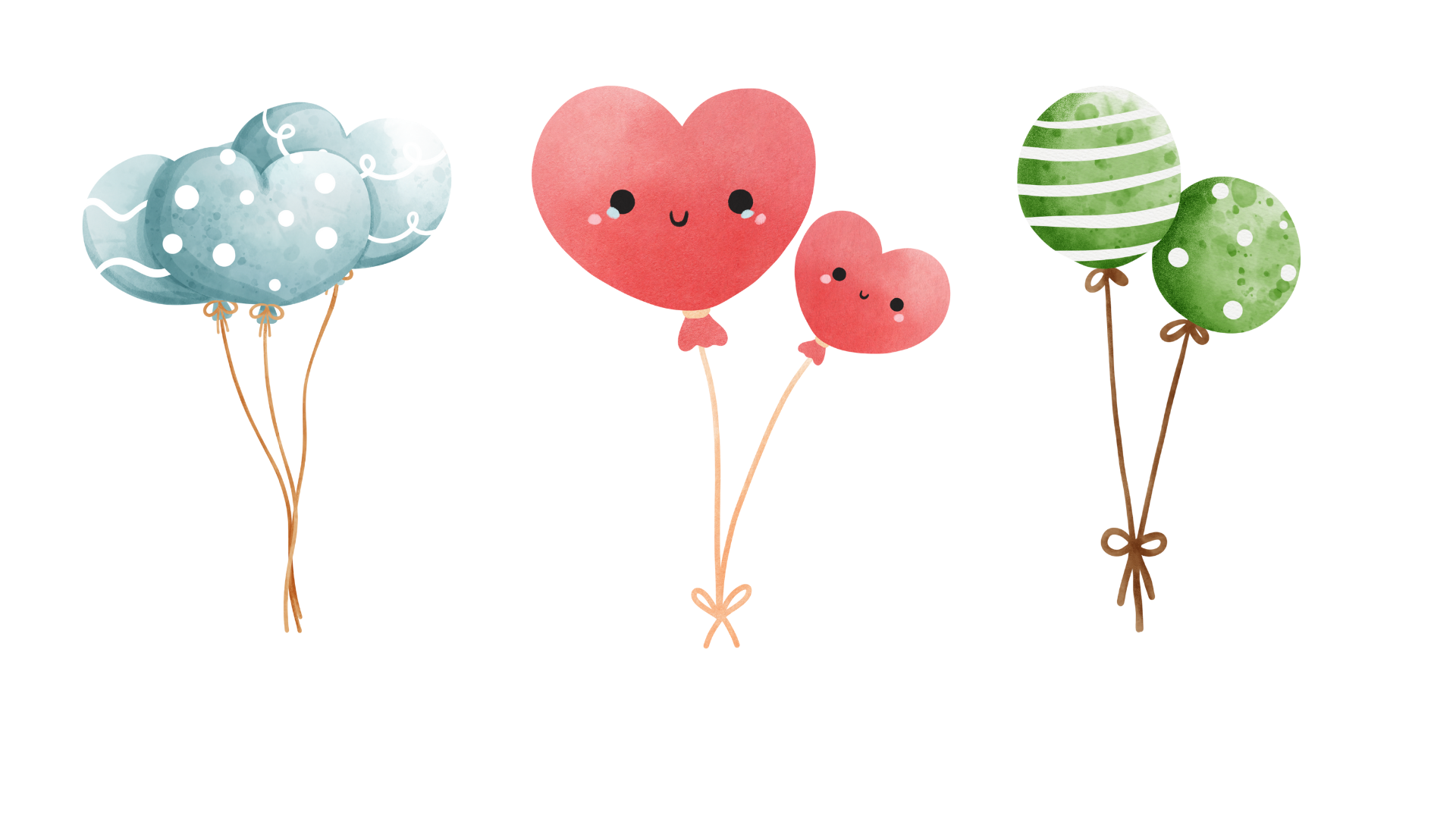 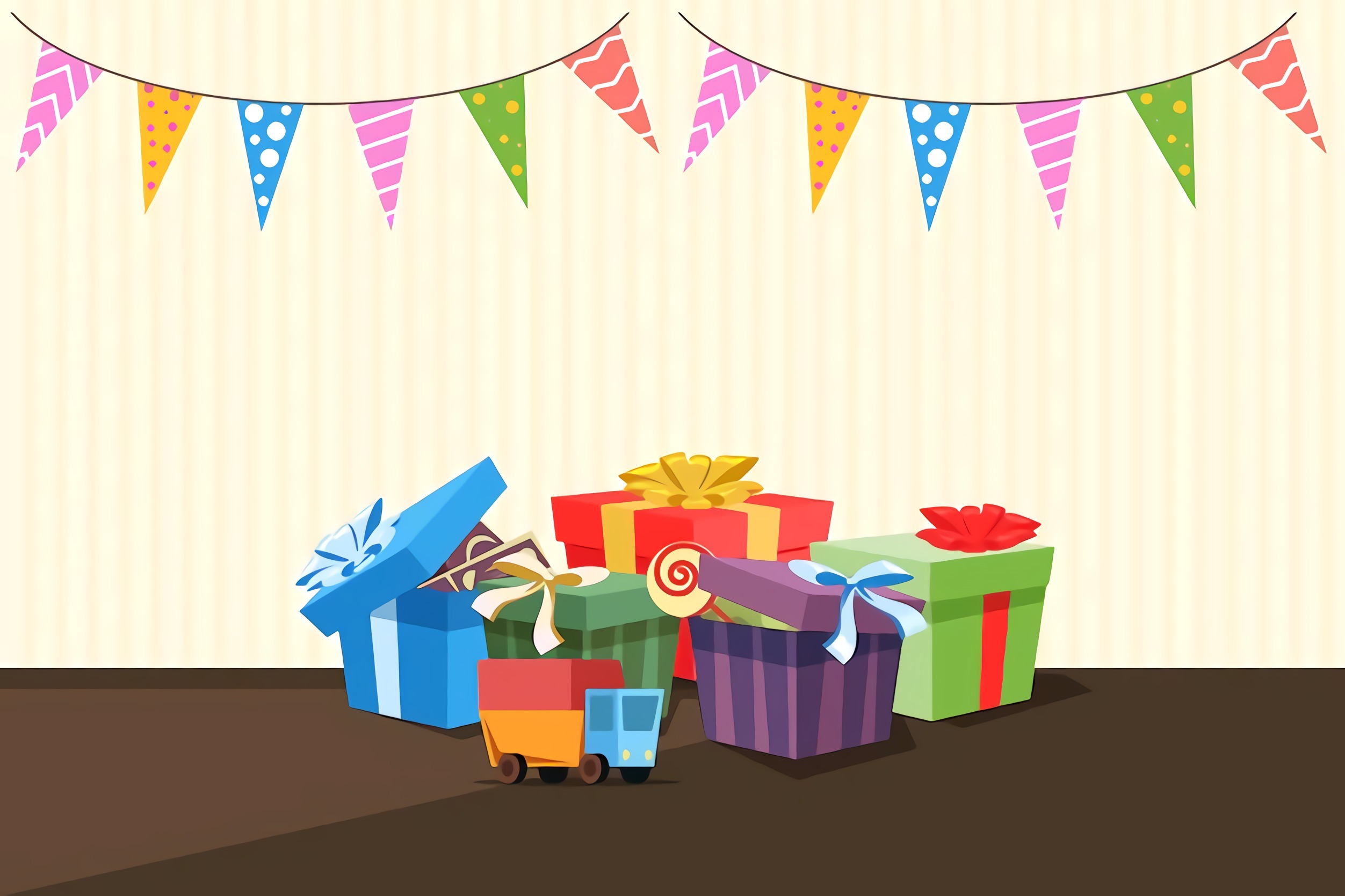 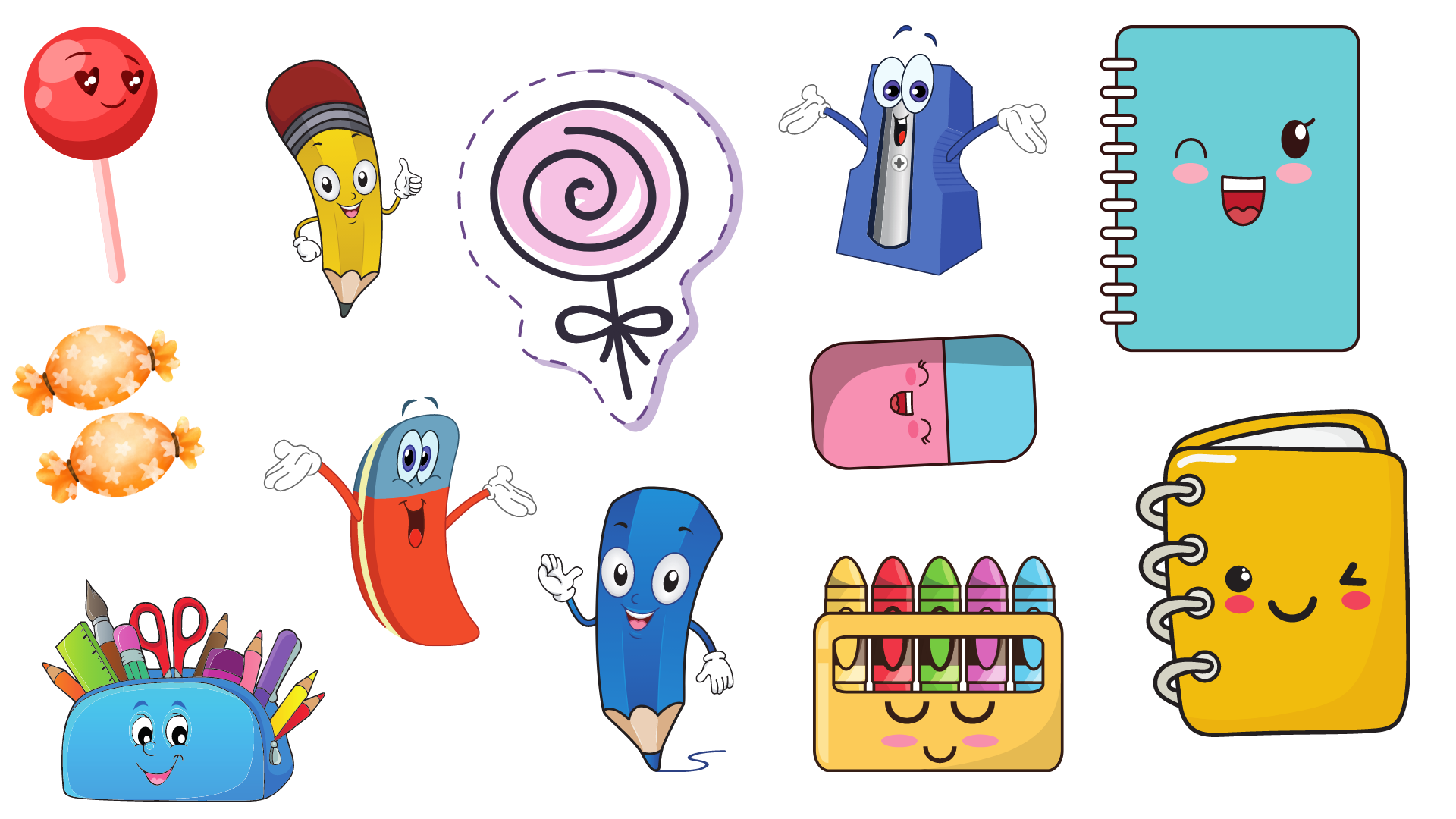 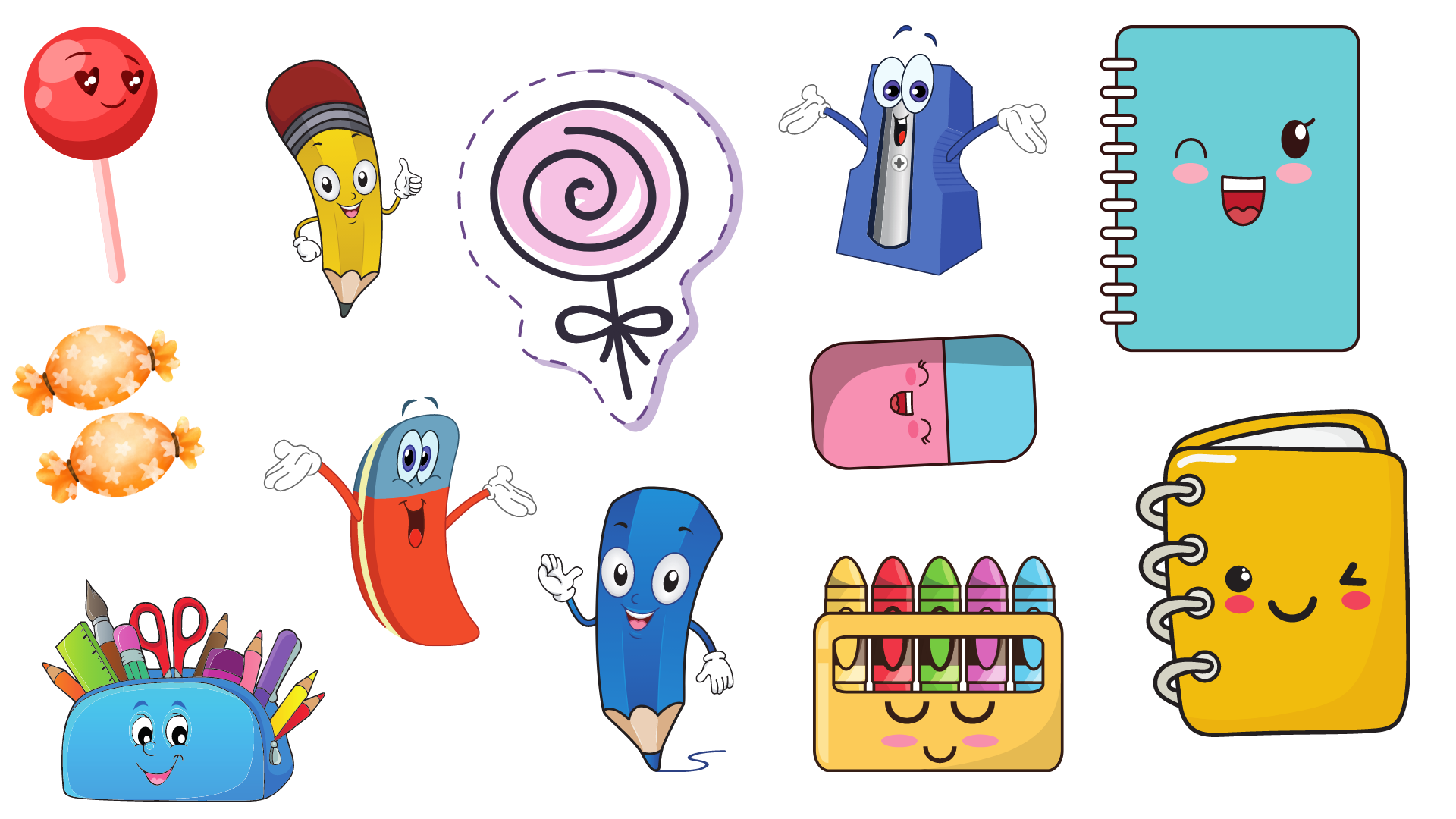 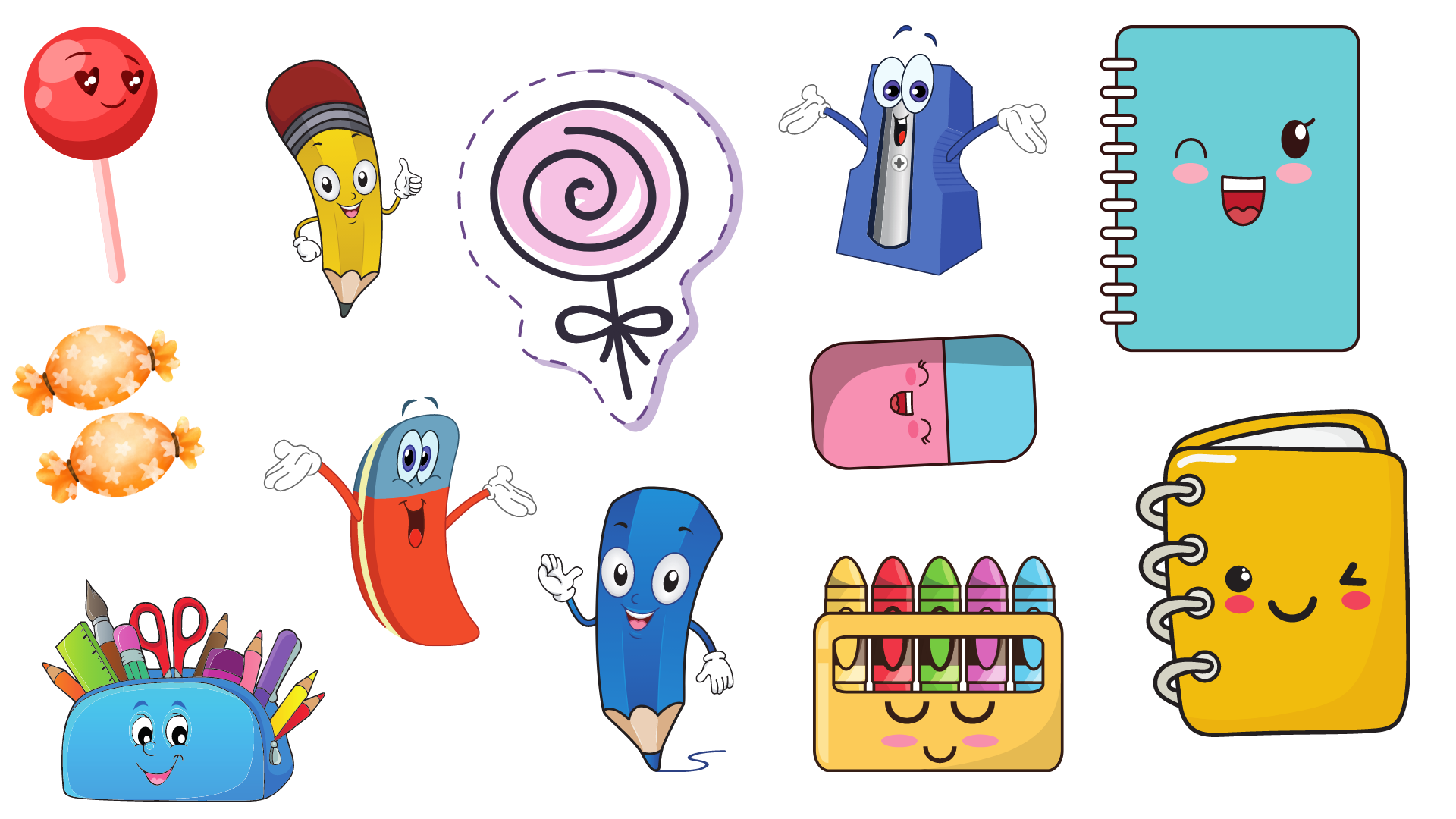 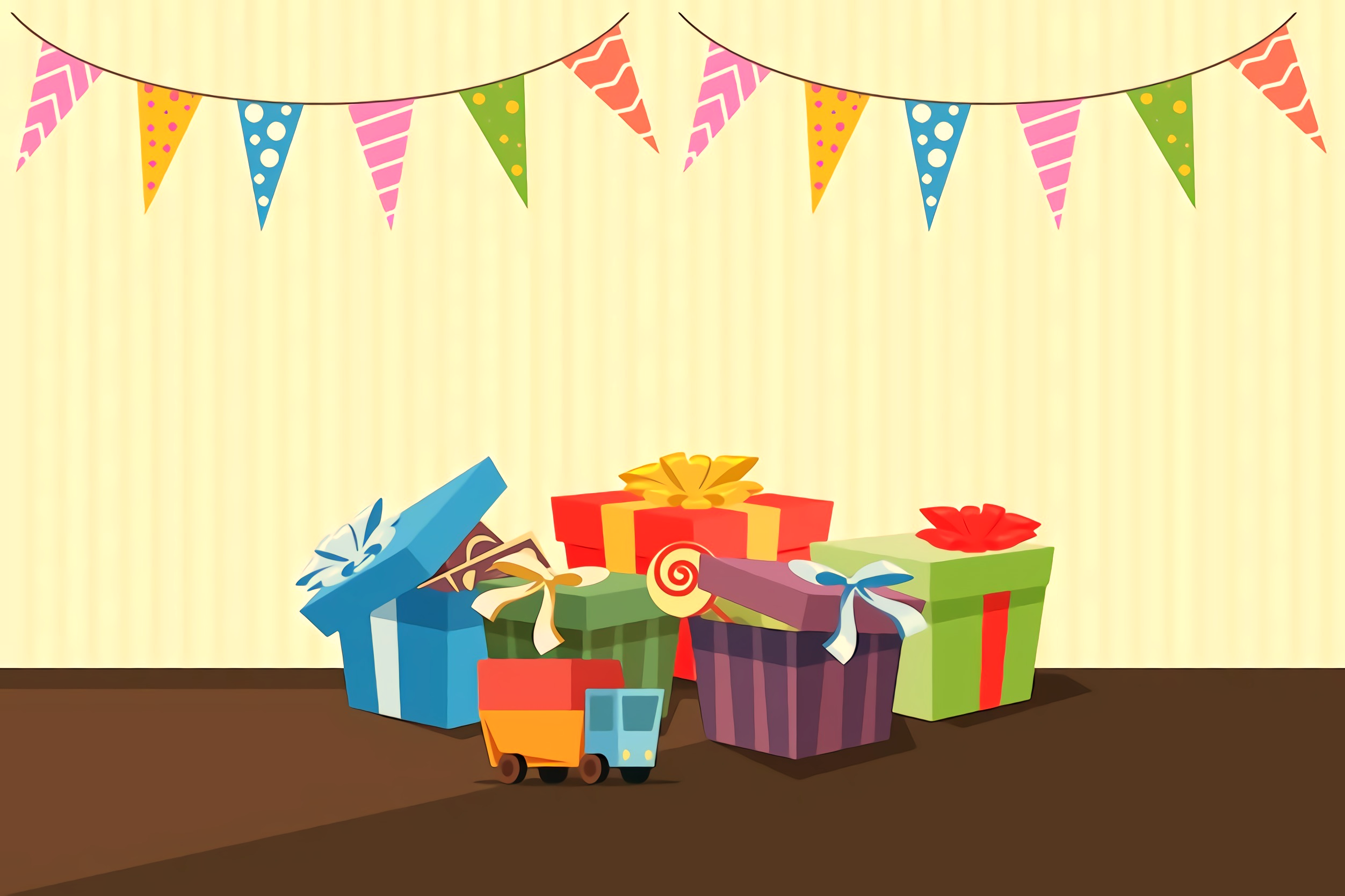 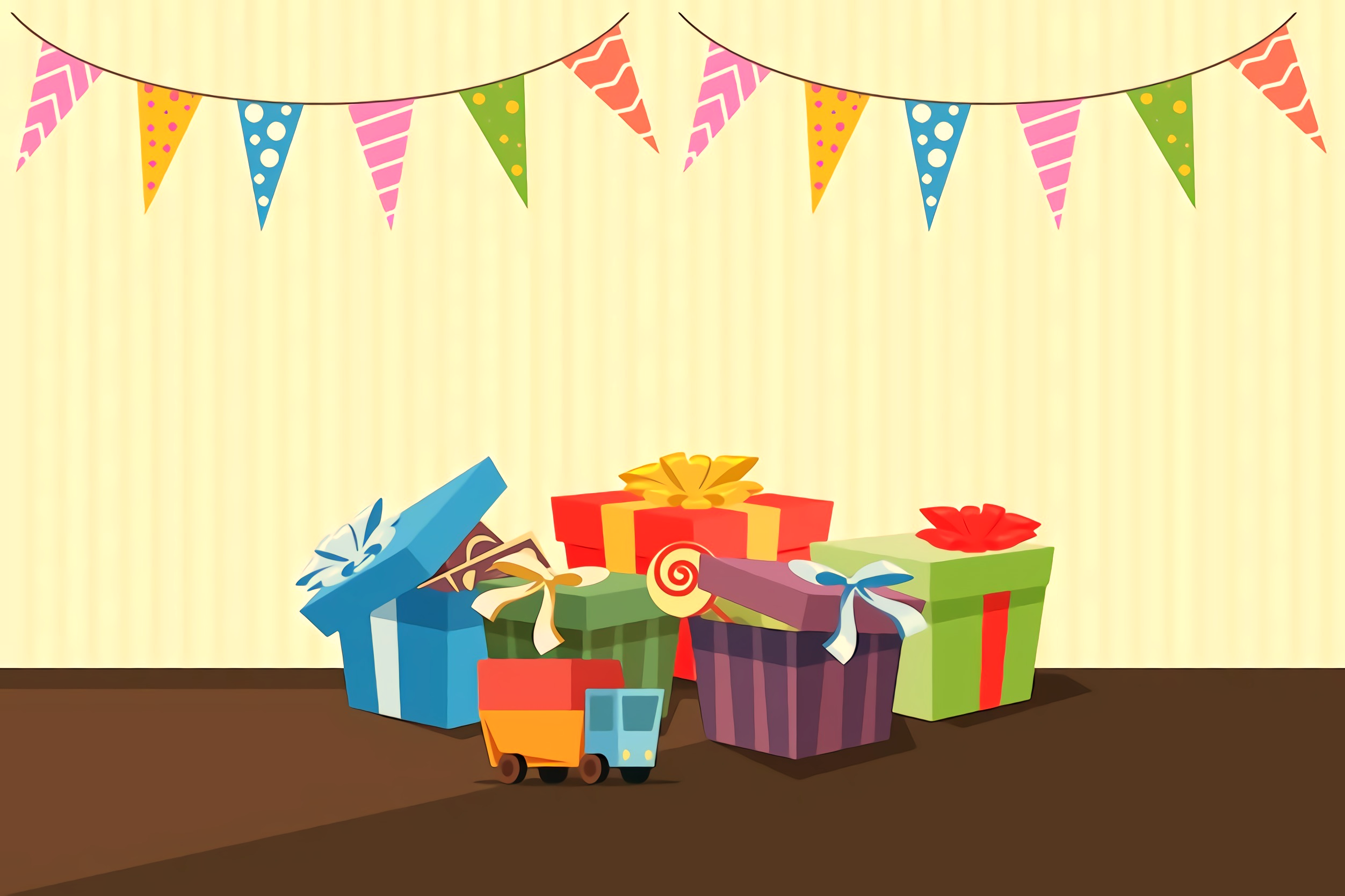 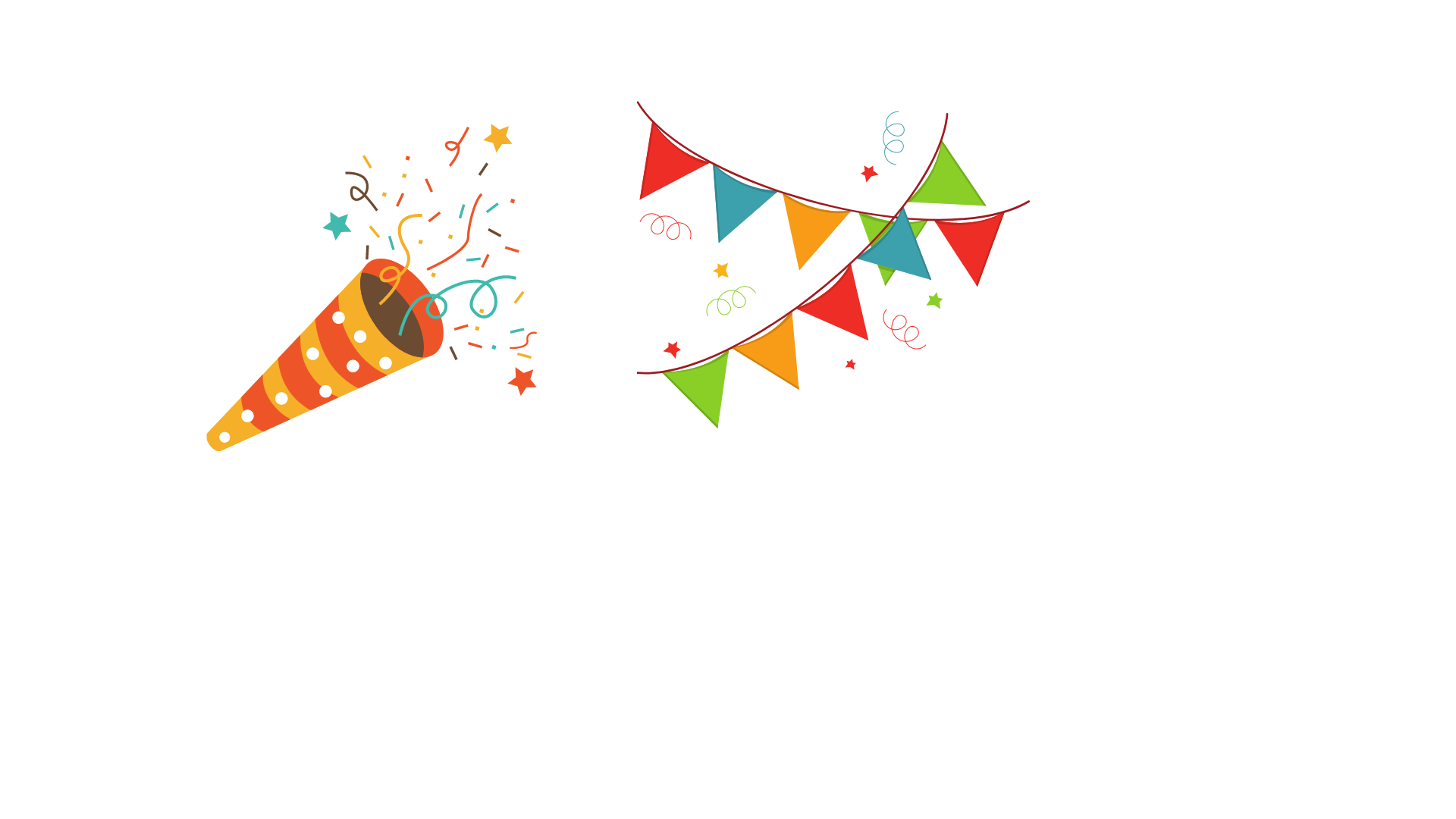 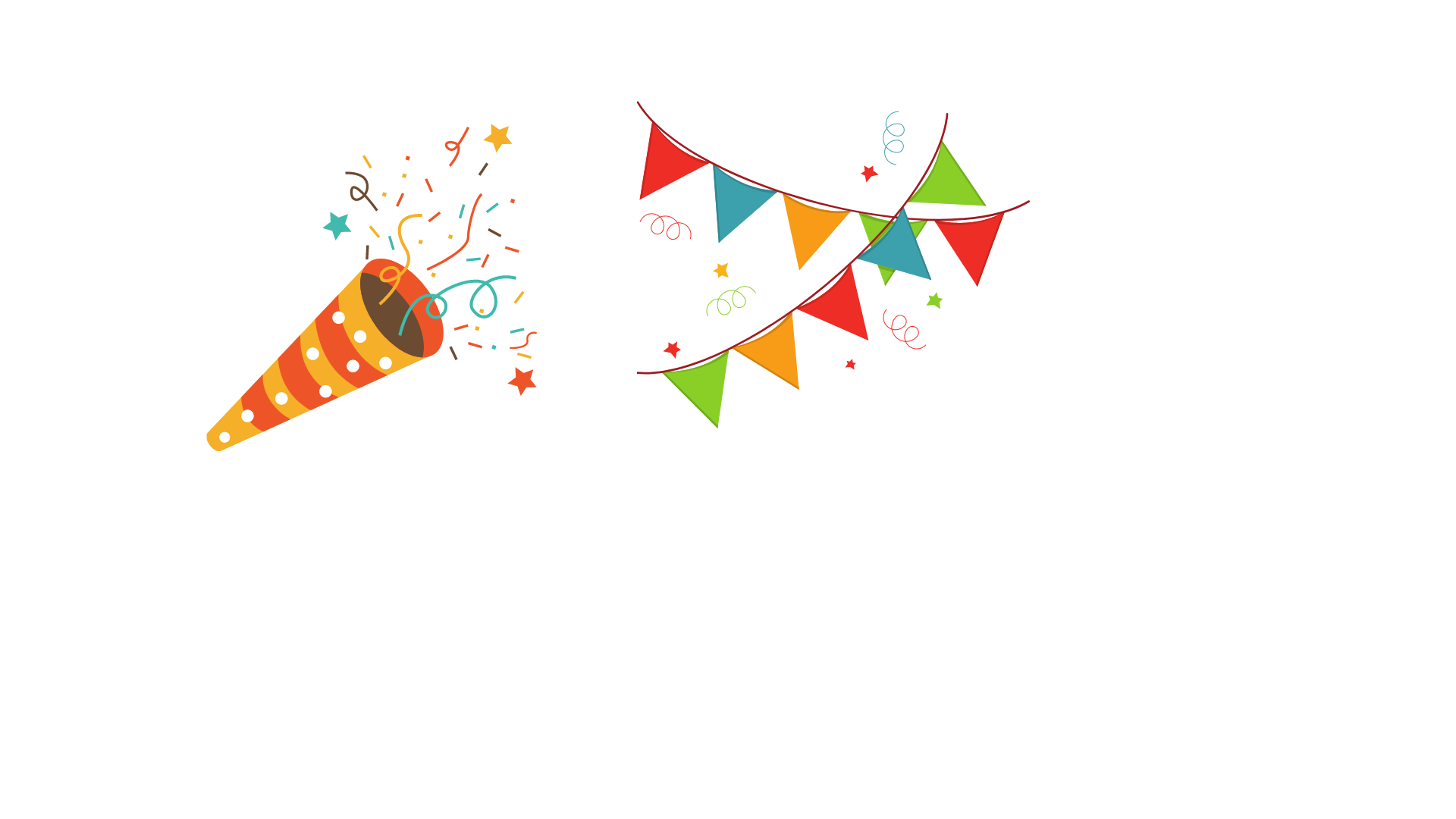 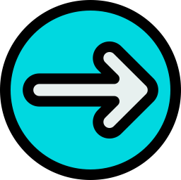 [Speaker Notes: GV click vào các hộp quà  xuất hiện phần quà.
Khi HS chọn quà xong, GV click chuột vảo mũi tên góc phải để đến câu hỏi tiếp theo.]
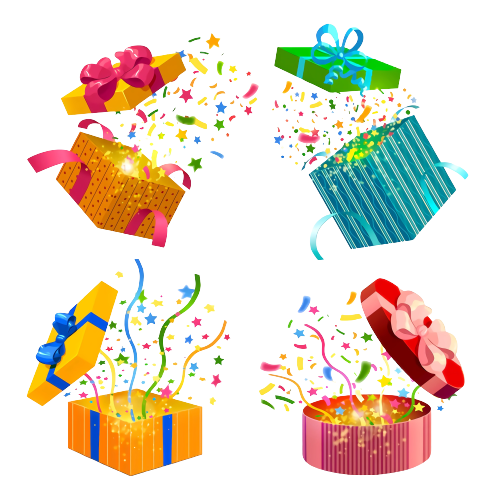 Biển báo cầu vượt qua 
đường cho người đi bộ
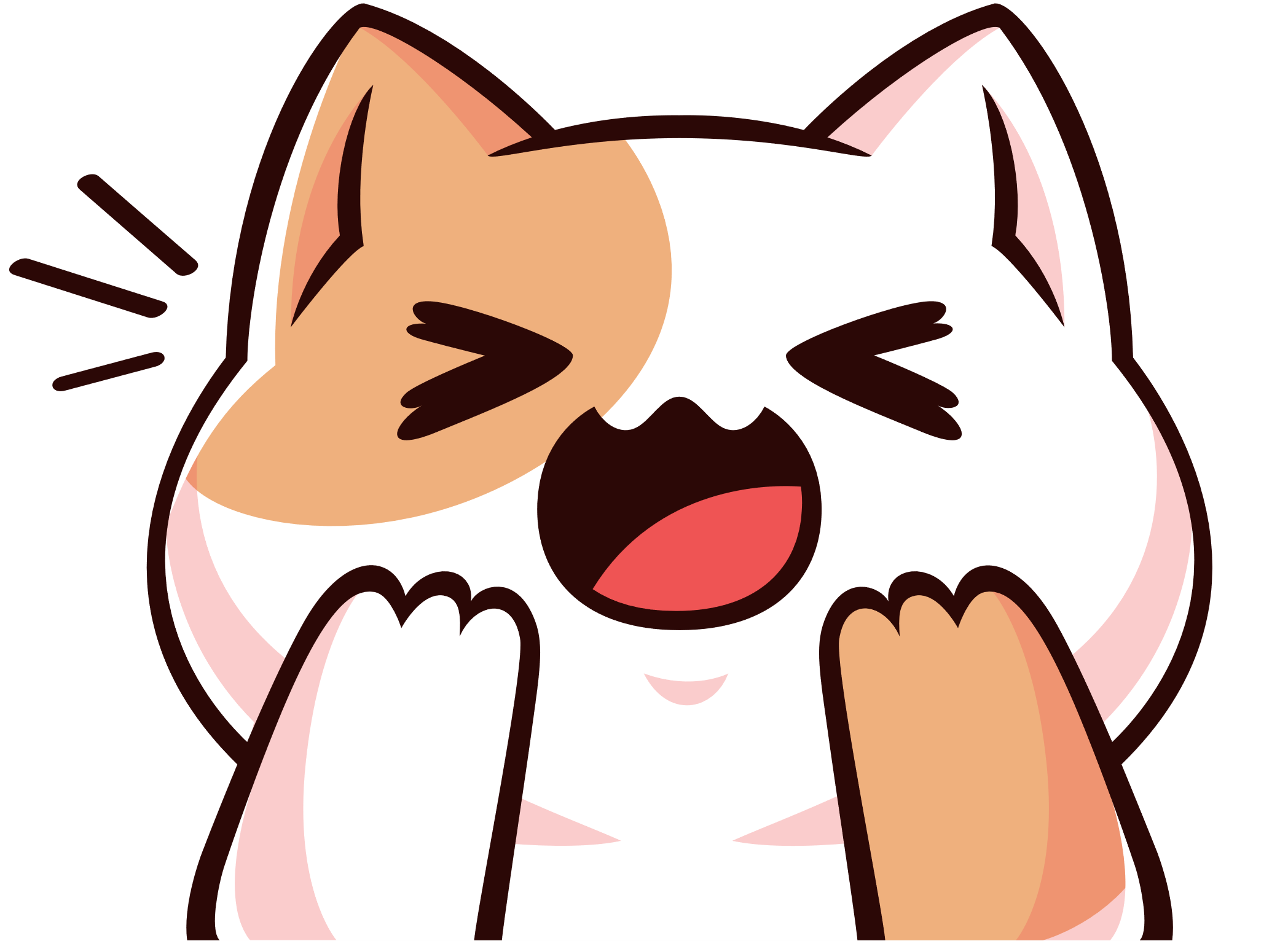 Biển báo đường người đi bộ sang ngang
Biển báo cấm người đi bộ
Câu 4: Biển báo tên gì?
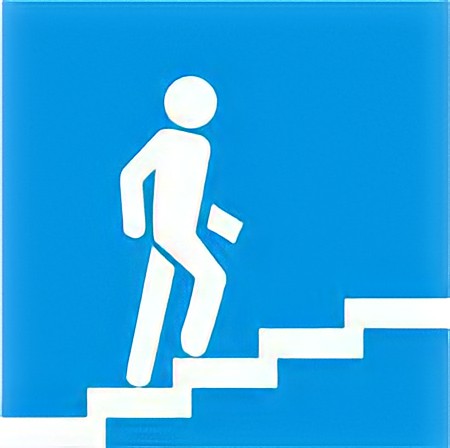 B
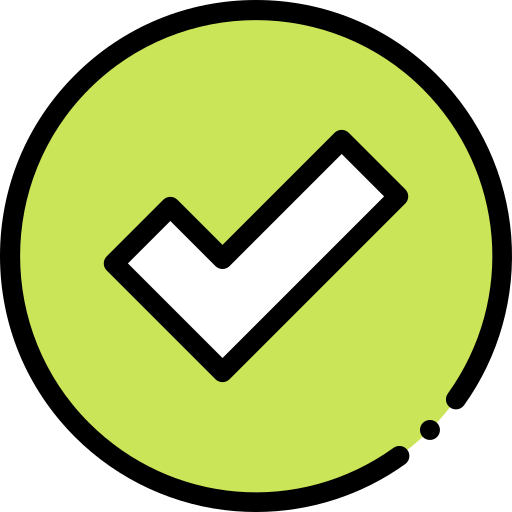 C
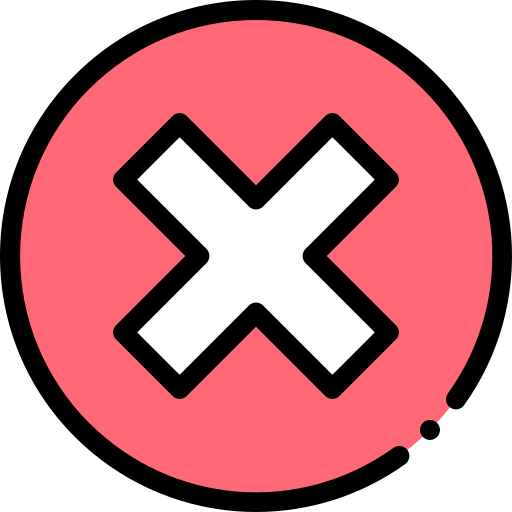 A
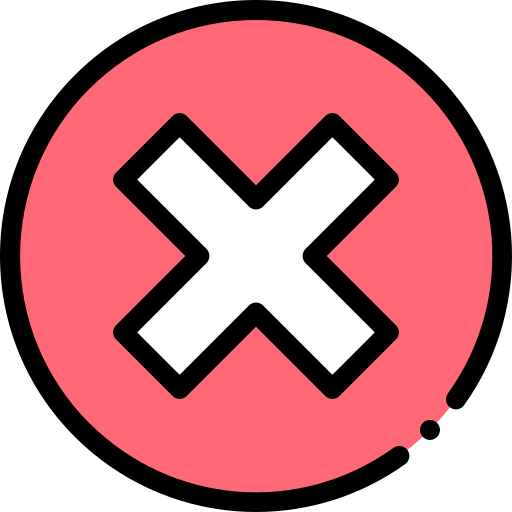 [Speaker Notes: GV click vào đáp án khung vuông (không click vào ô tròn ABCD) để hiện kết quả
Khi HS trả lời đúng, GV click vào biểu tượng hộp quà ở góc phải để HS chọn quà.
Khi HS trả lời sai, GV cho HS hát một bài hát.]
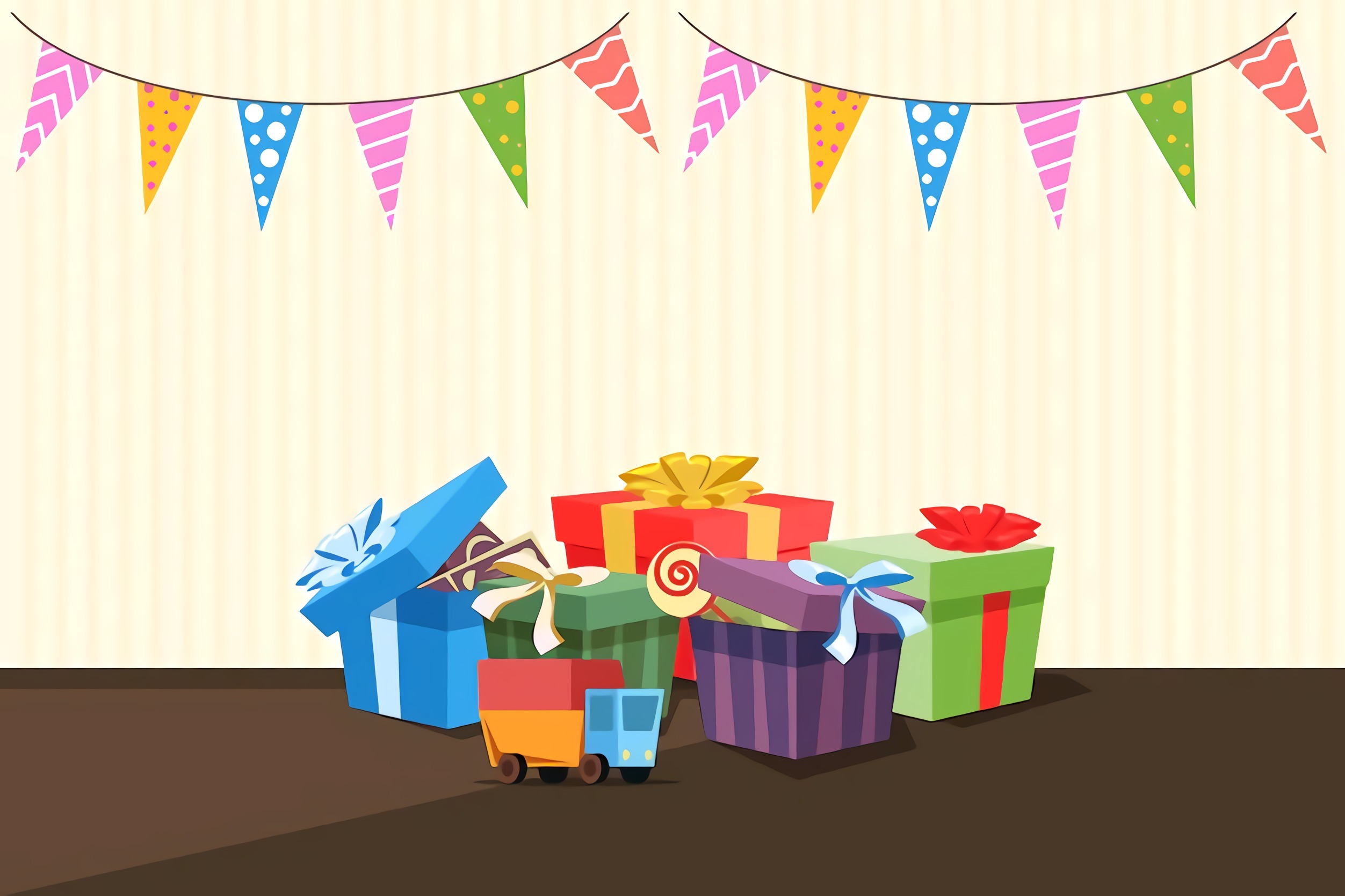 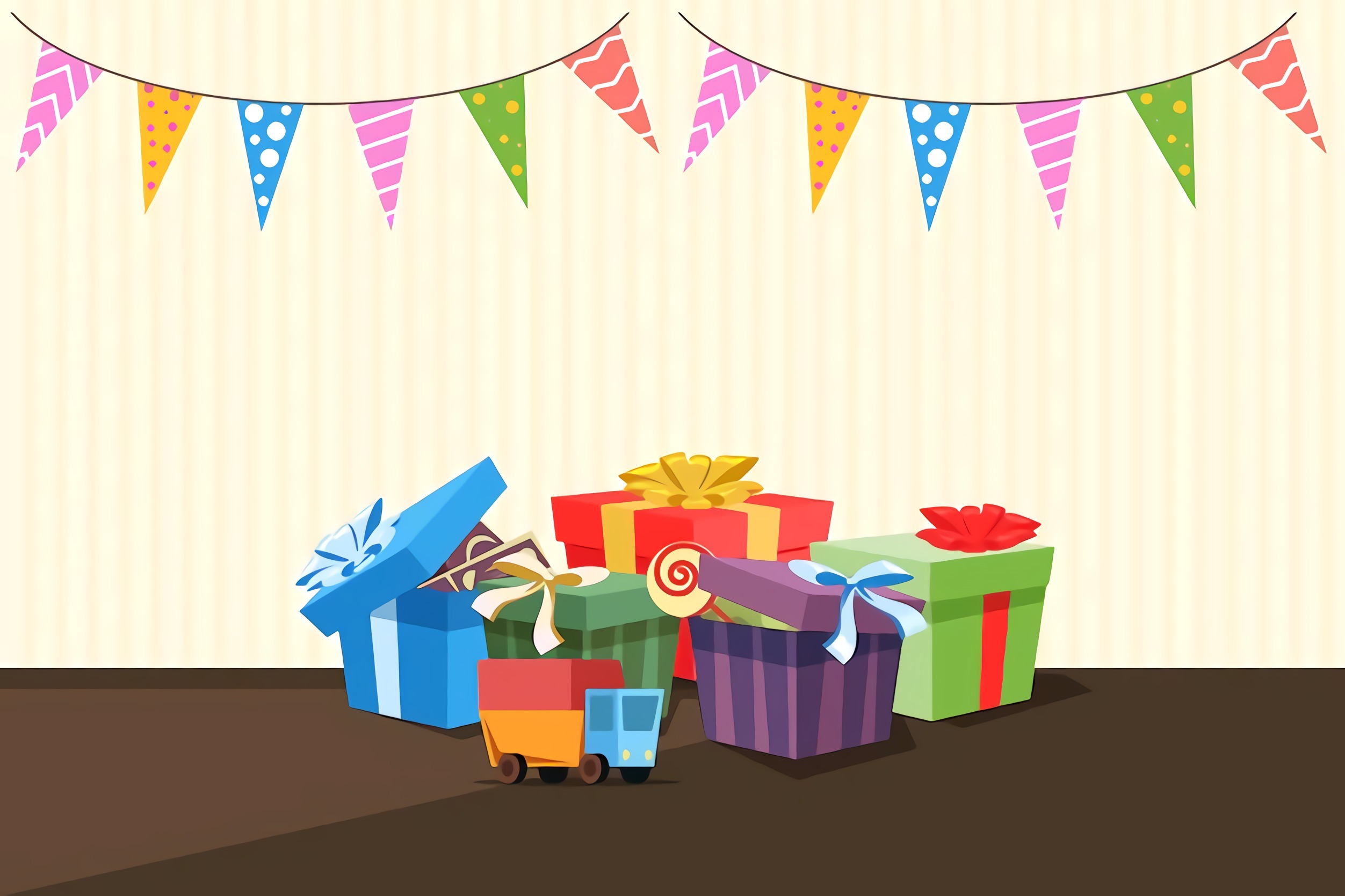 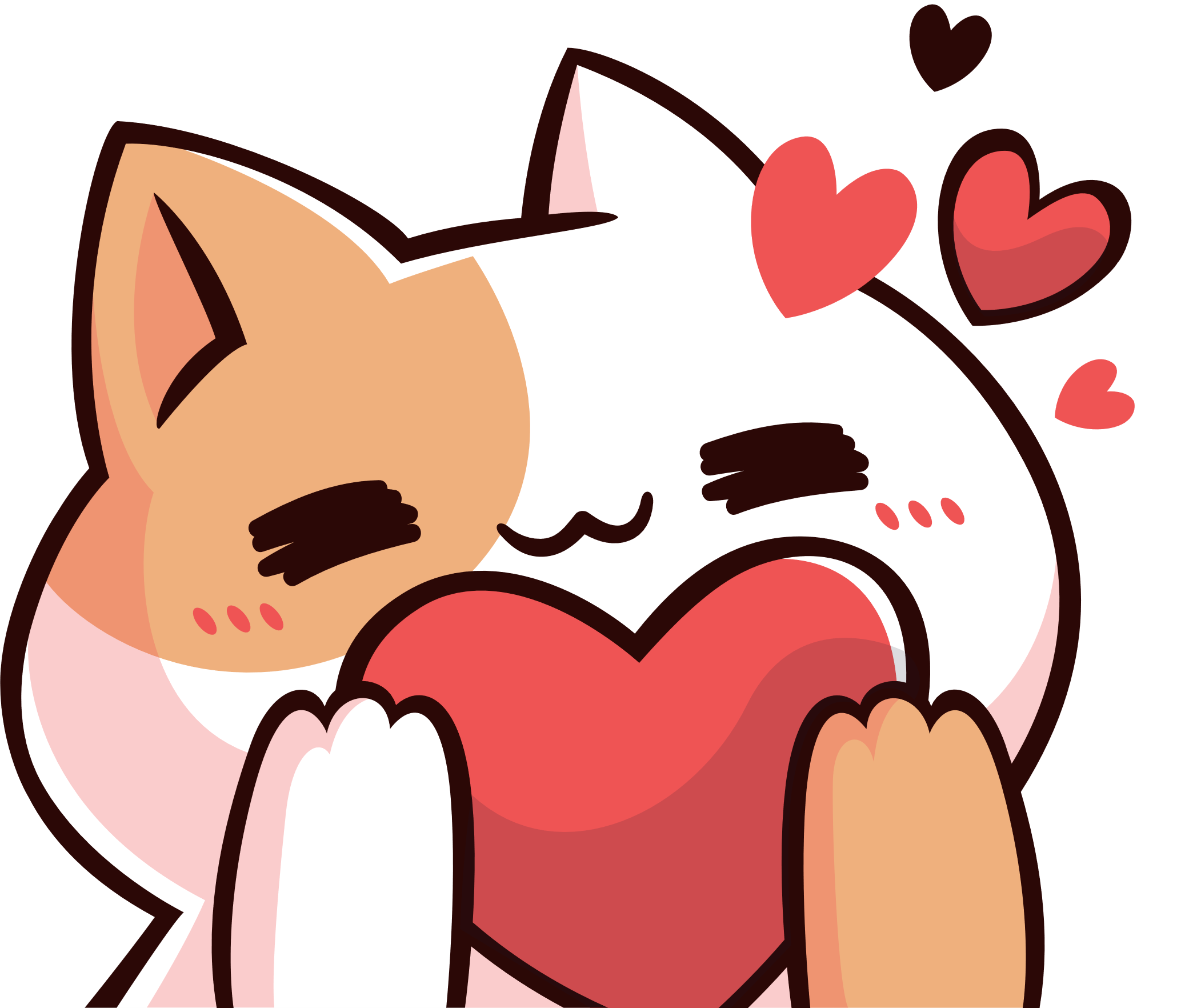 Bạn được chọn 1 trong 3 quả bóng bay dưới đây
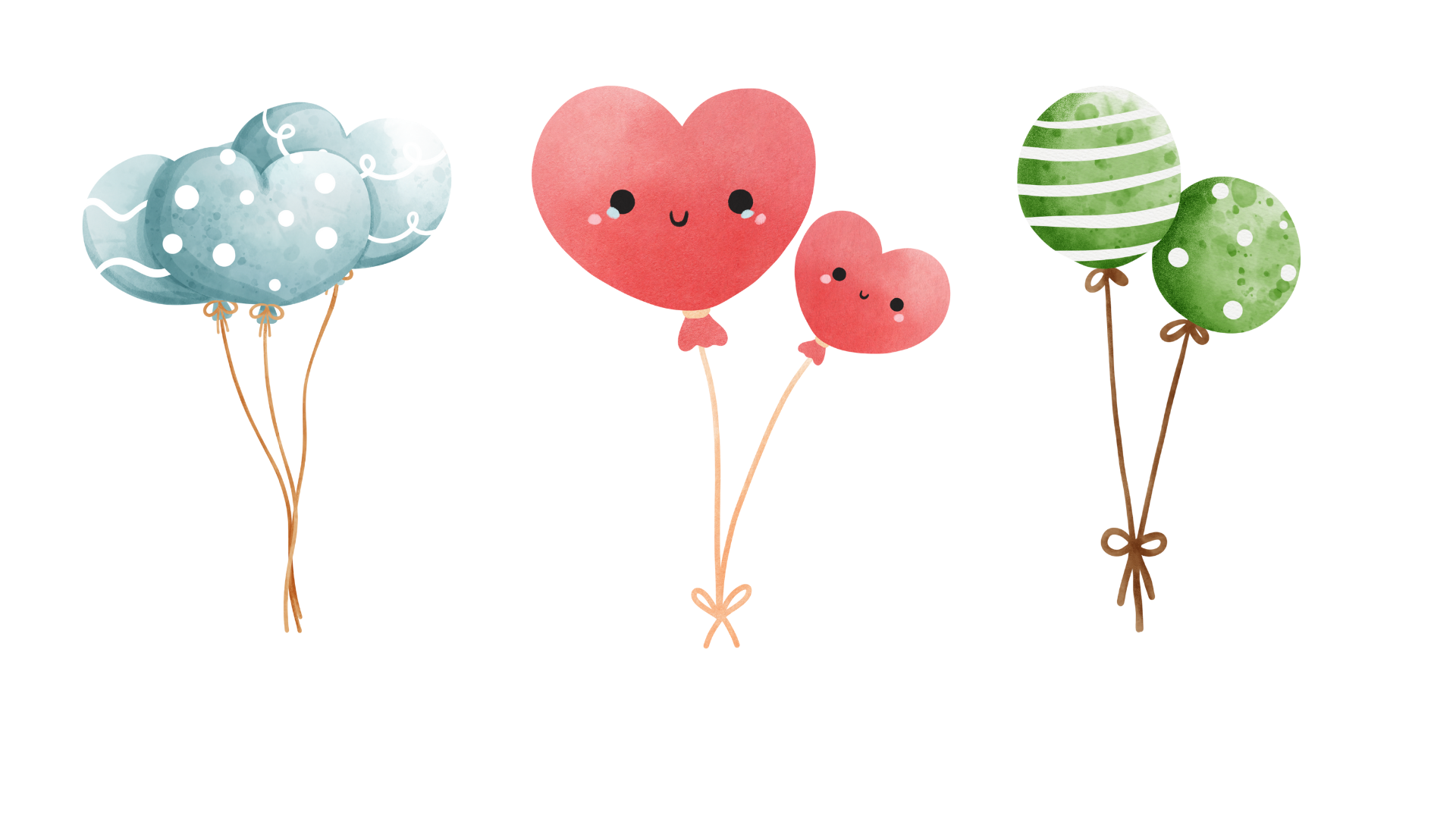 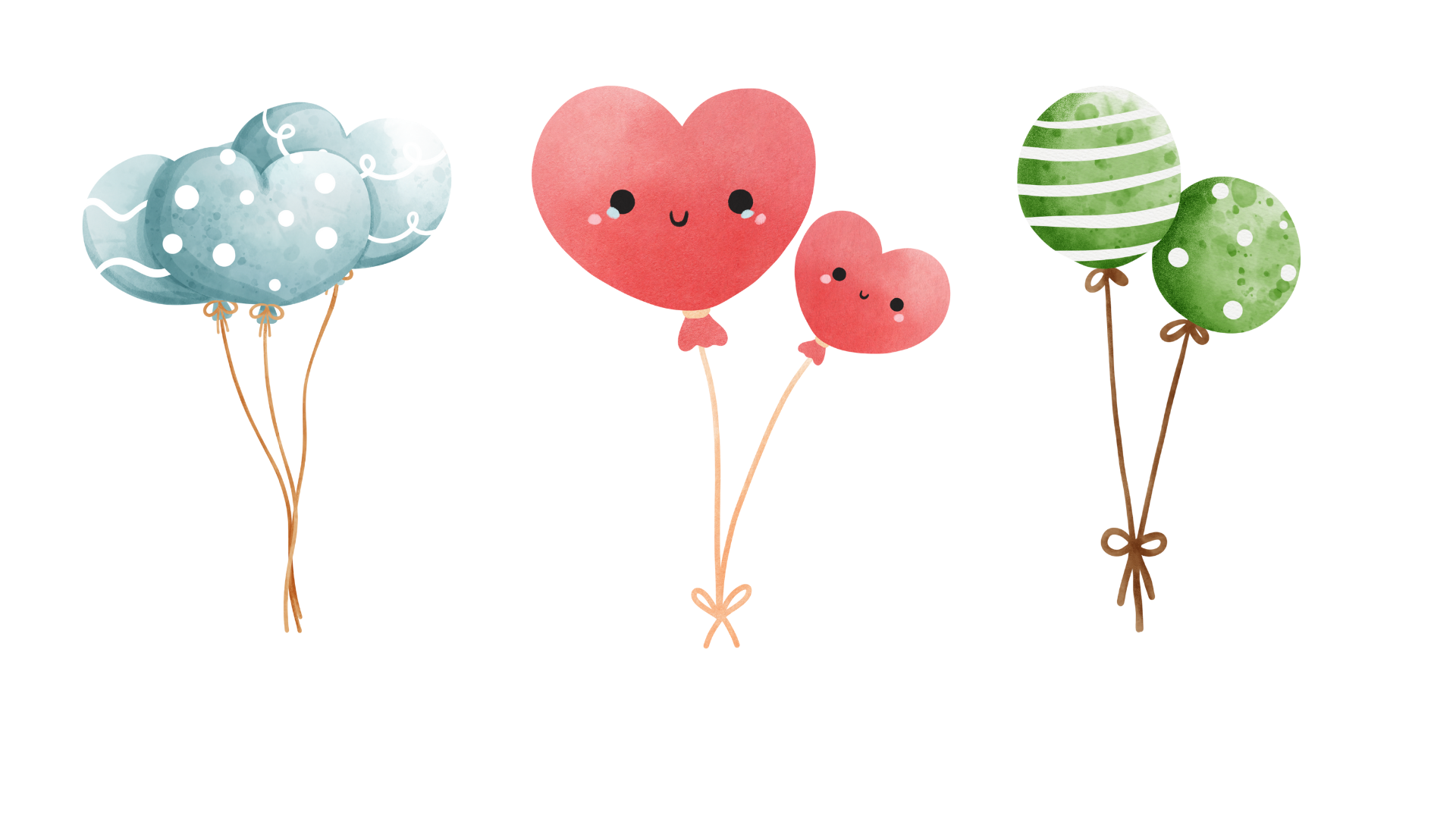 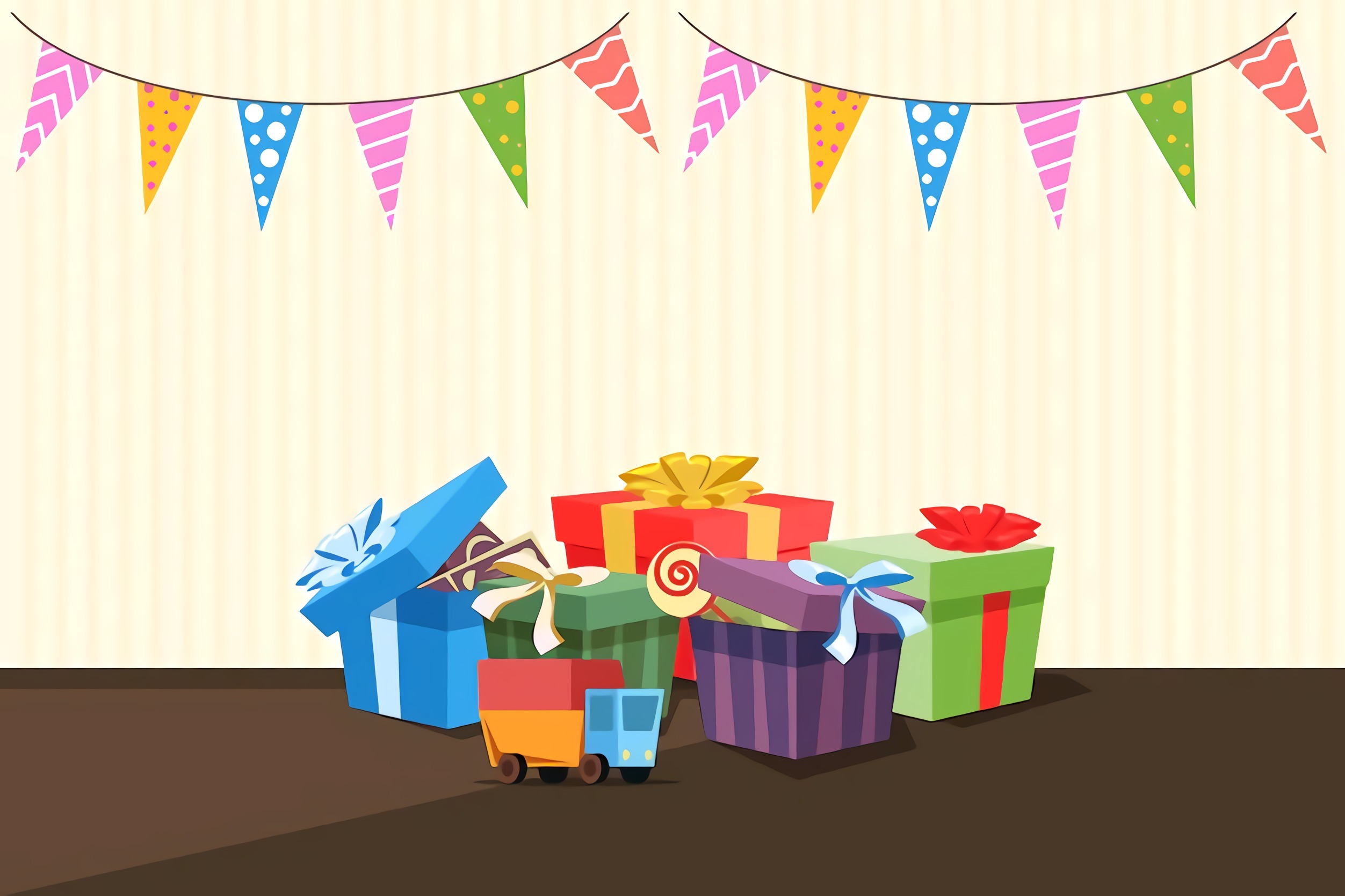 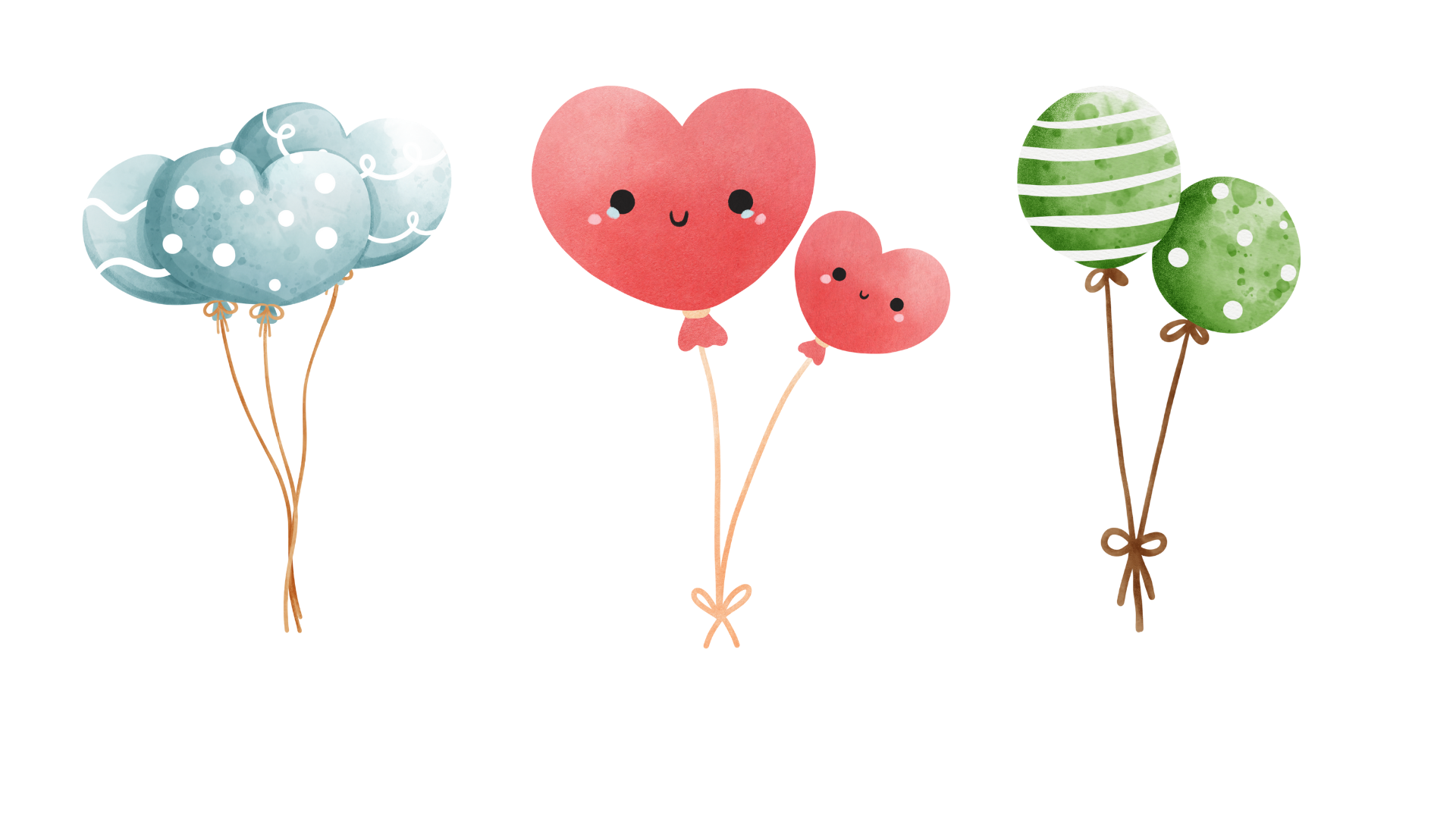 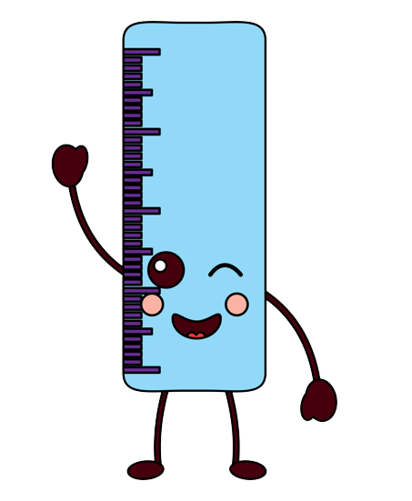 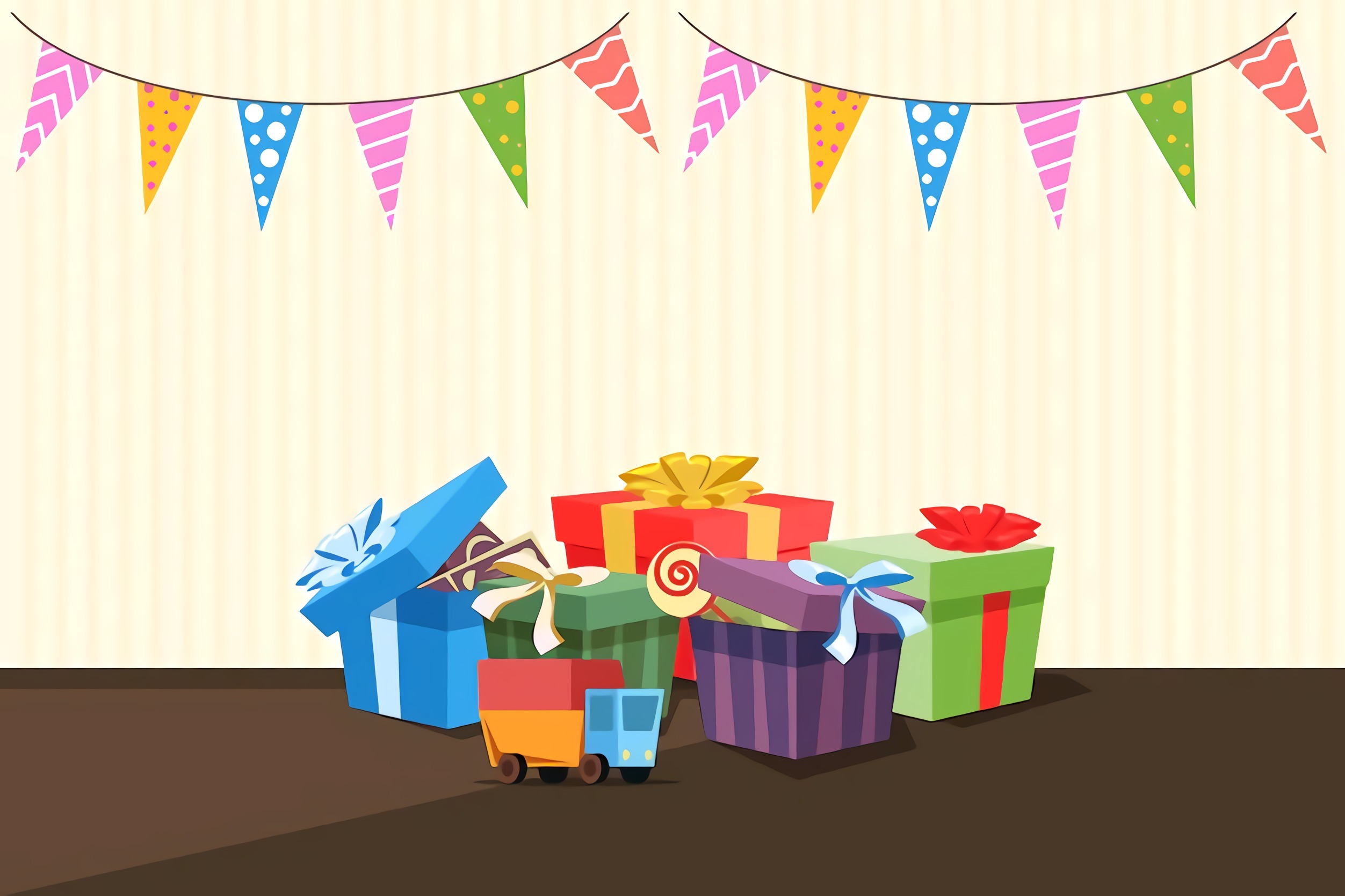 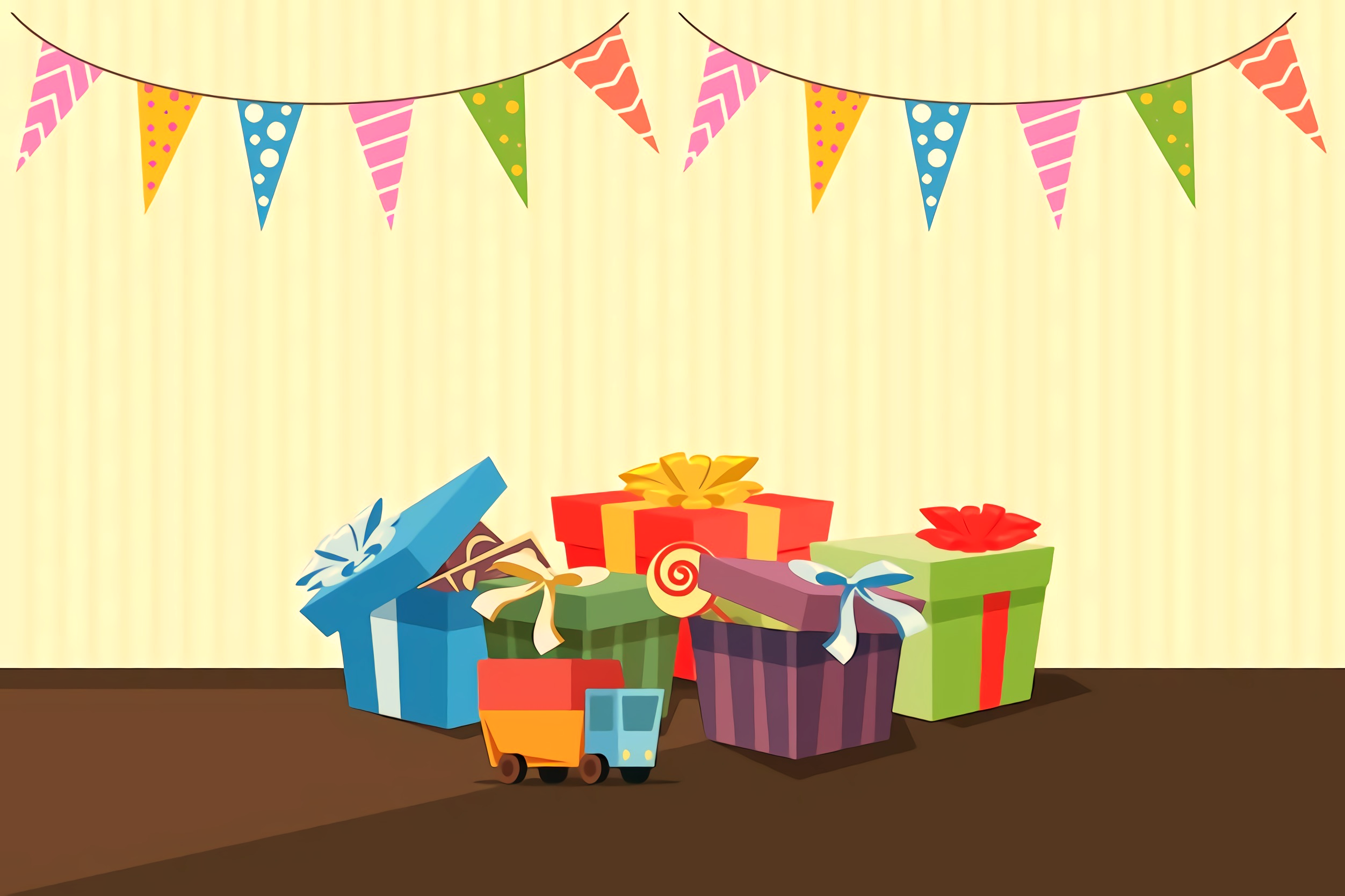 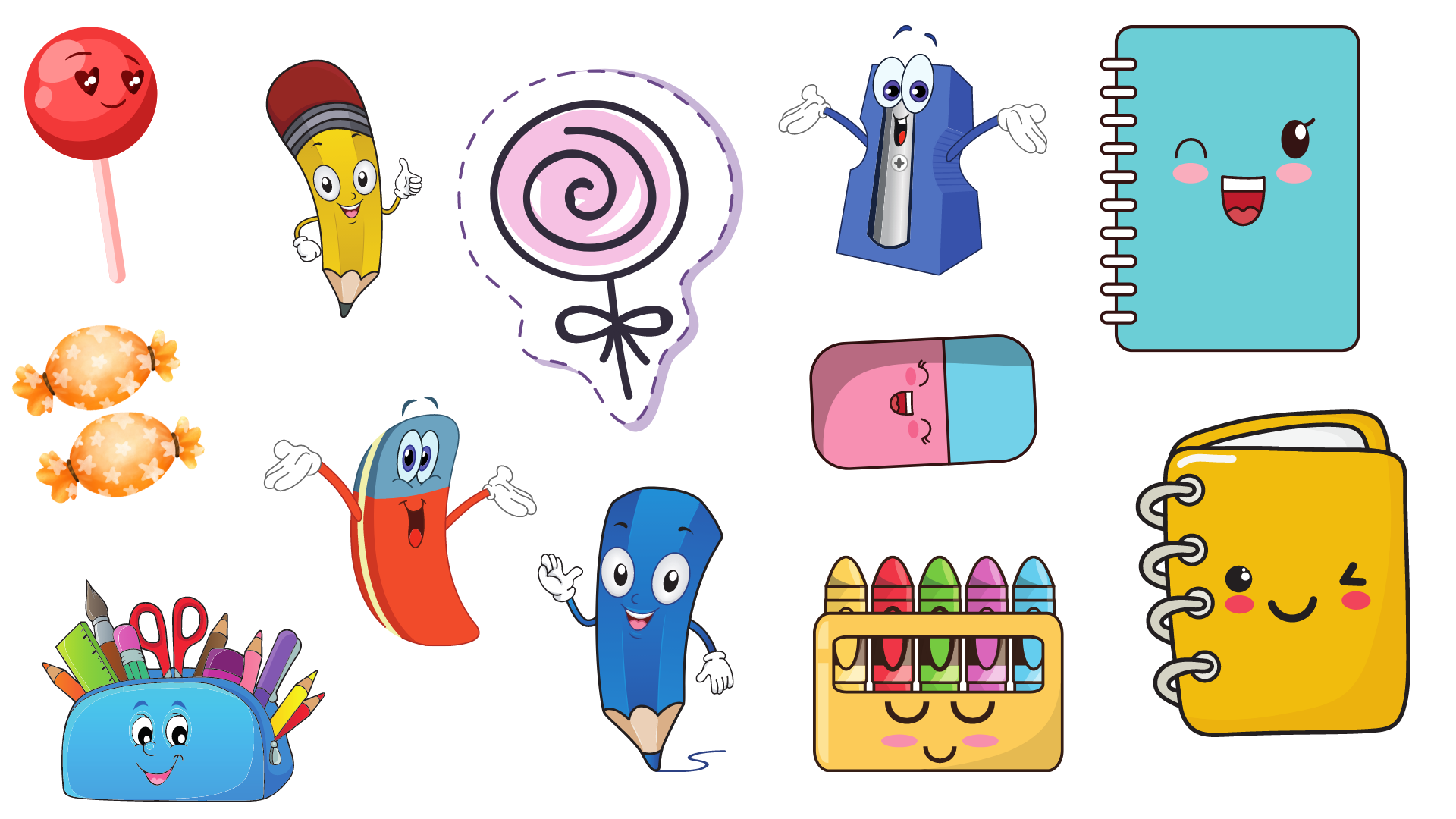 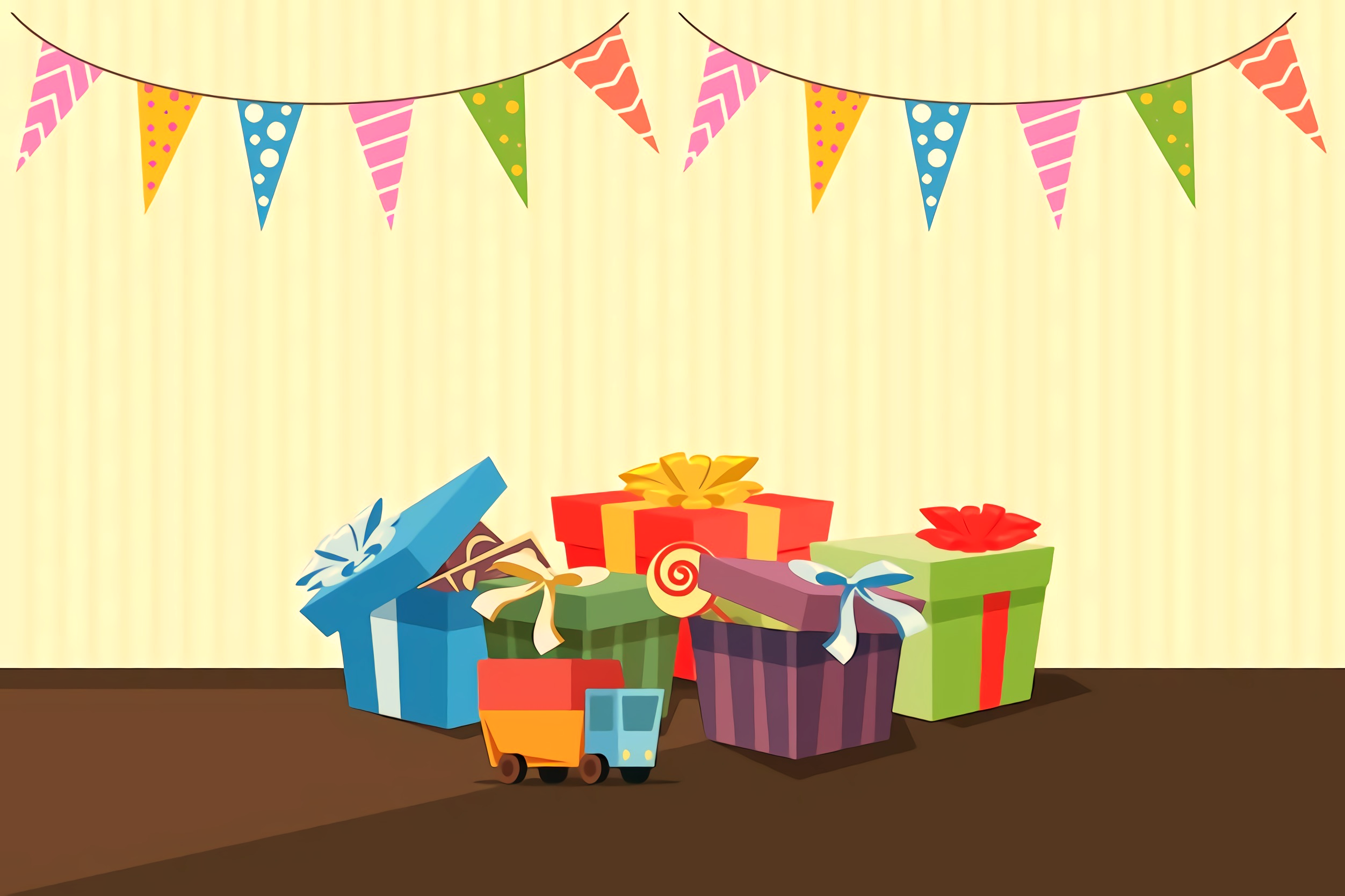 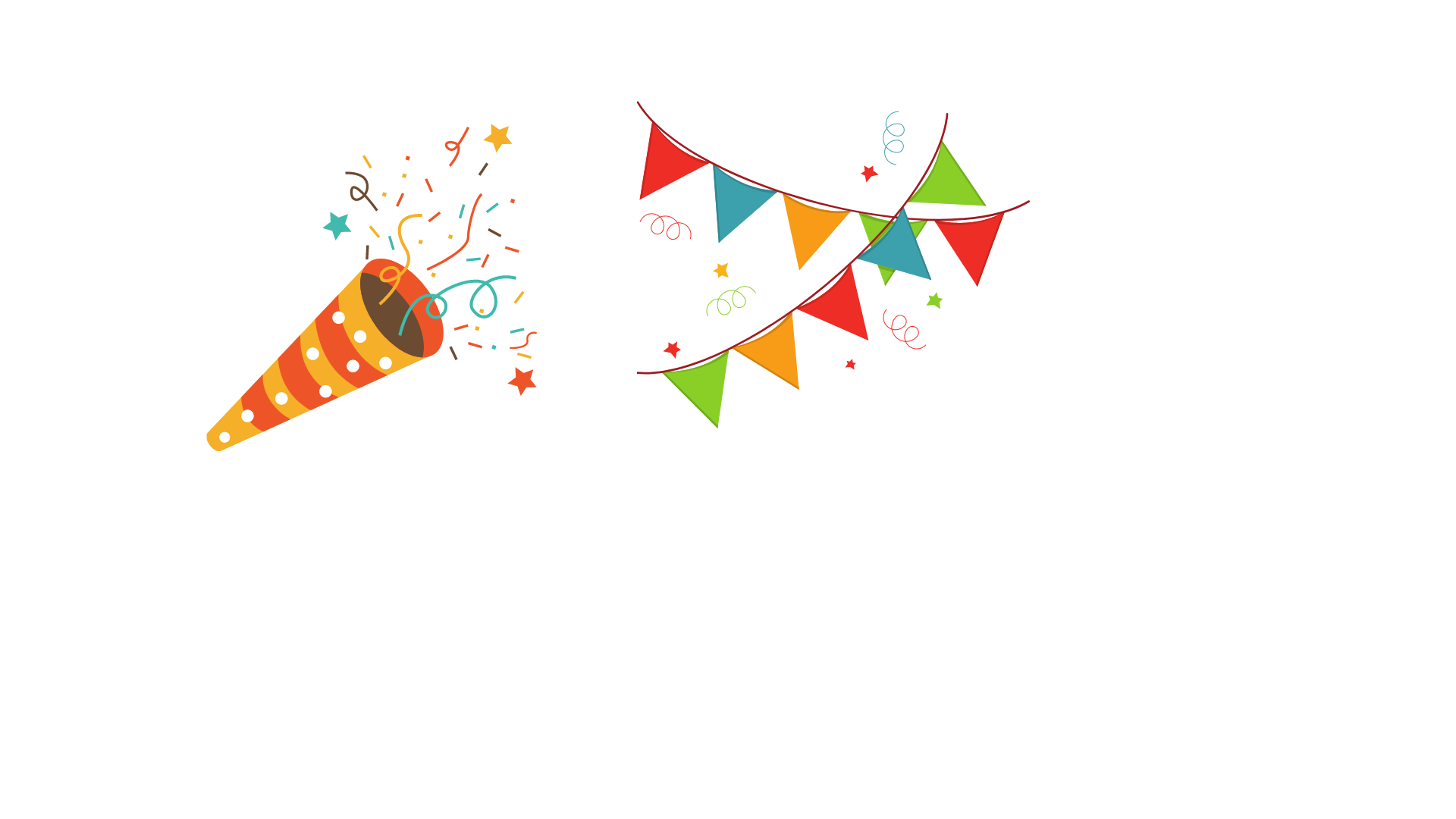 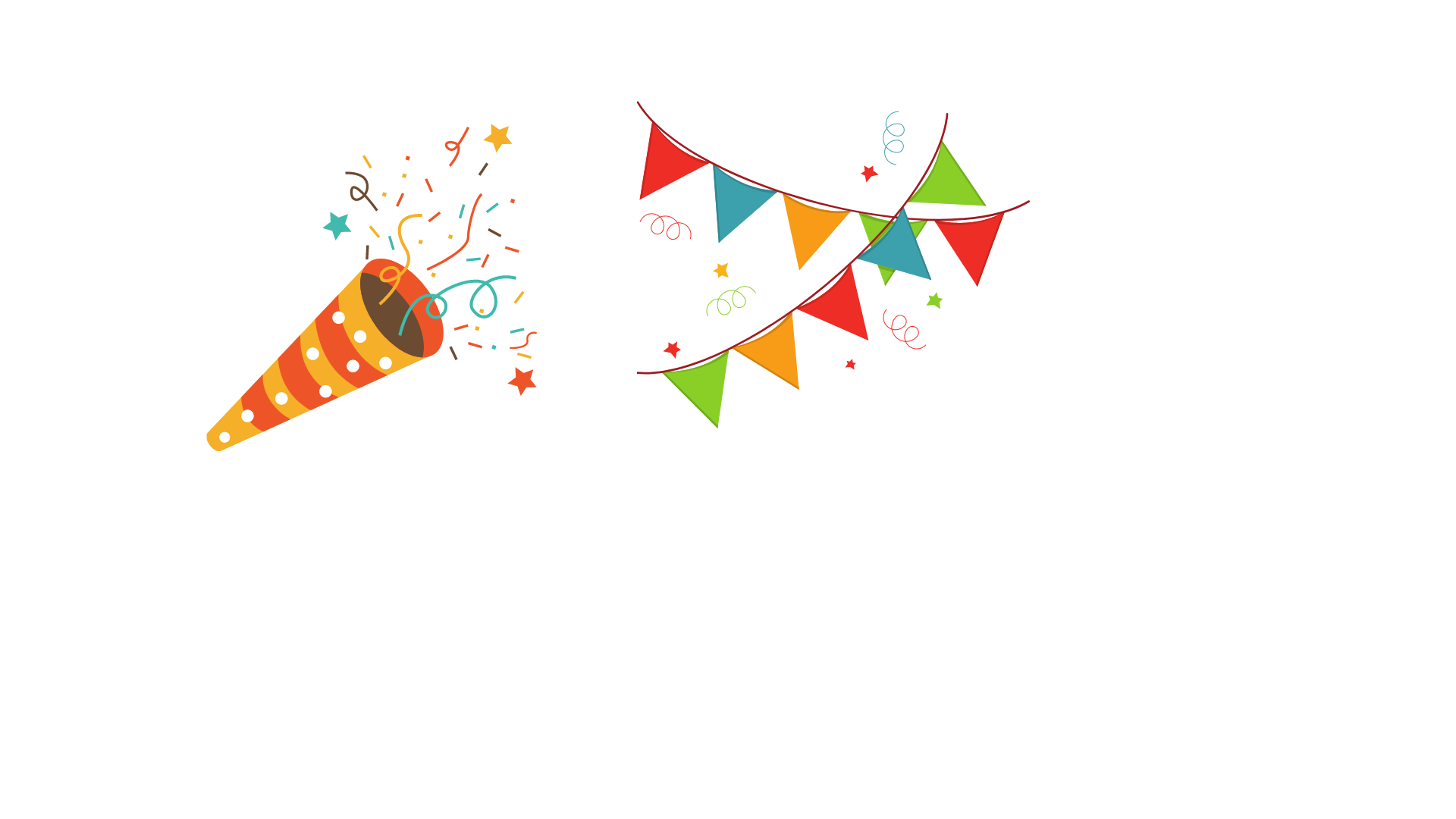 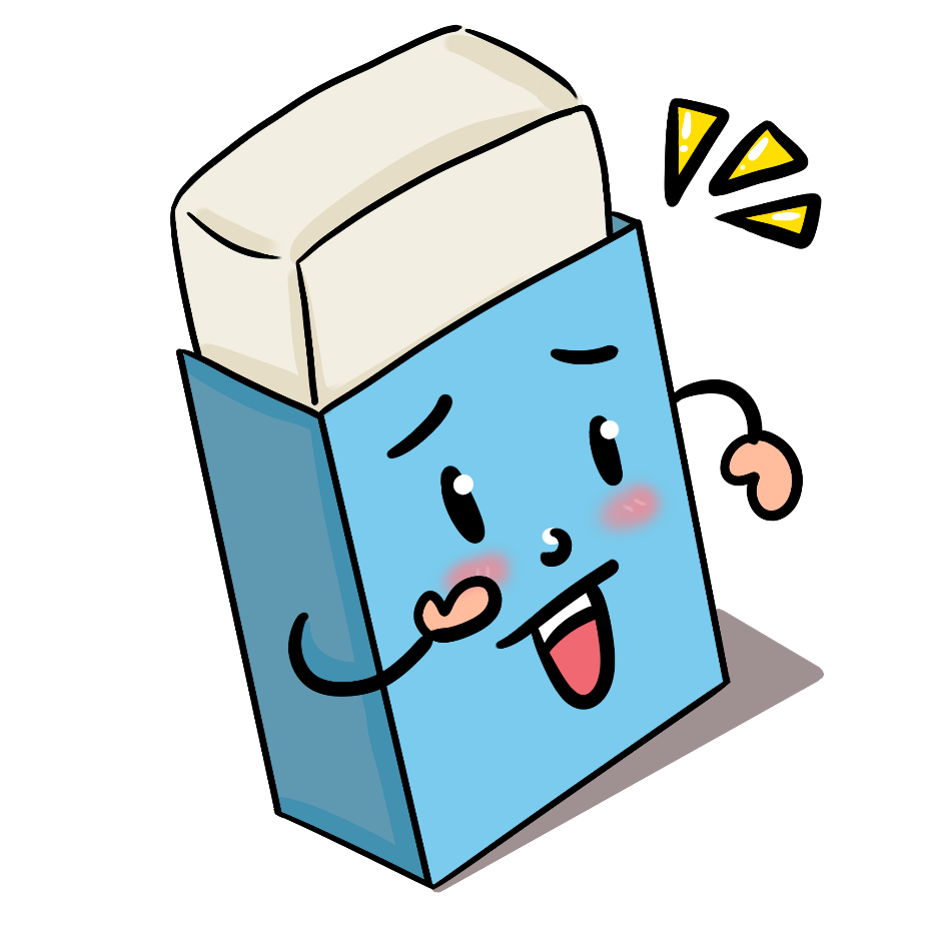 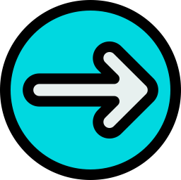 [Speaker Notes: GV click vào các hộp quà  xuất hiện phần quà.
Khi HS chọn quà xong, GV click chuột vảo mũi tên góc phải để đến câu hỏi tiếp theo.]
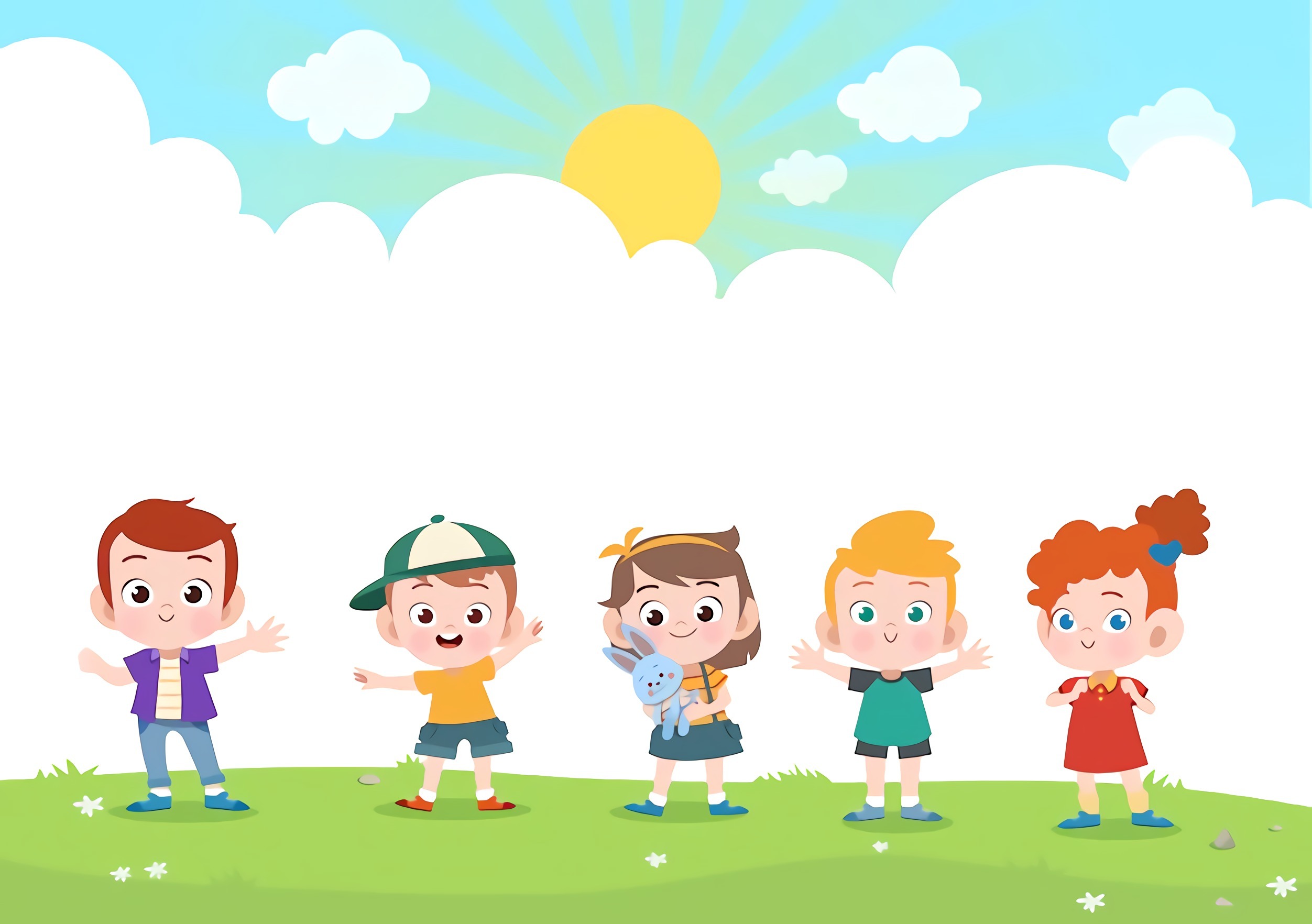 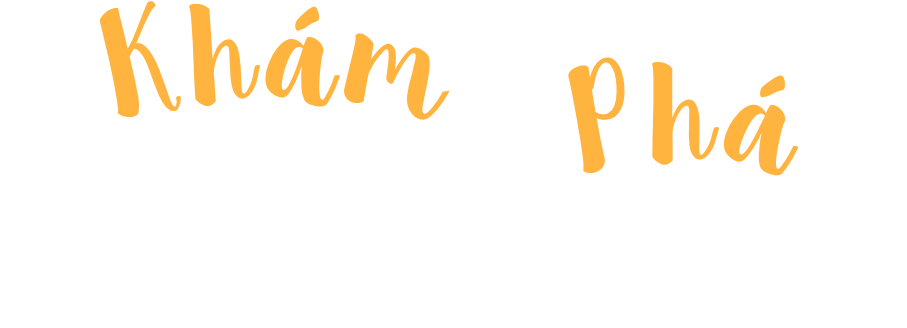 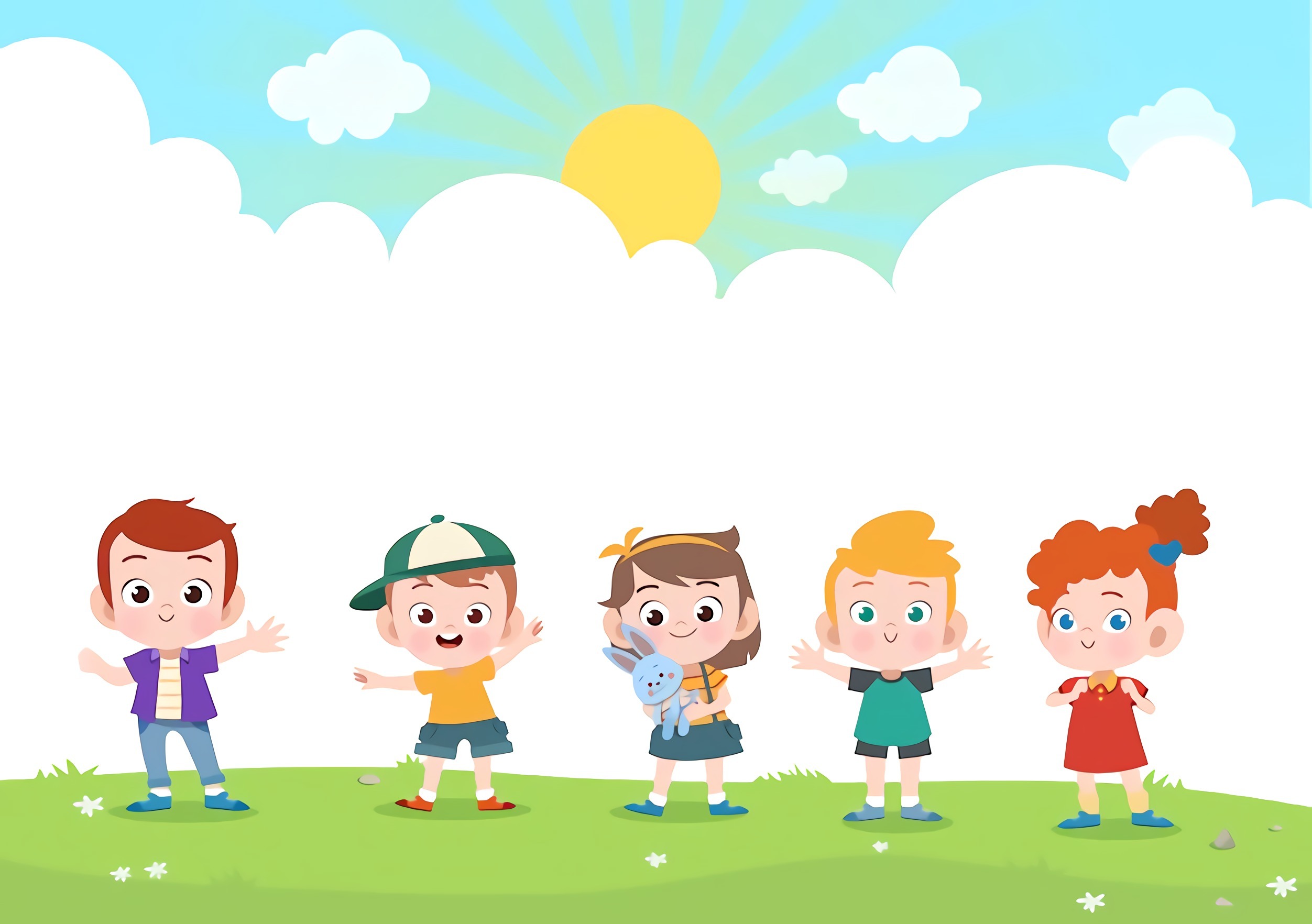 1. Tìm hiểu các quy tắc an toàn khi đi bộ
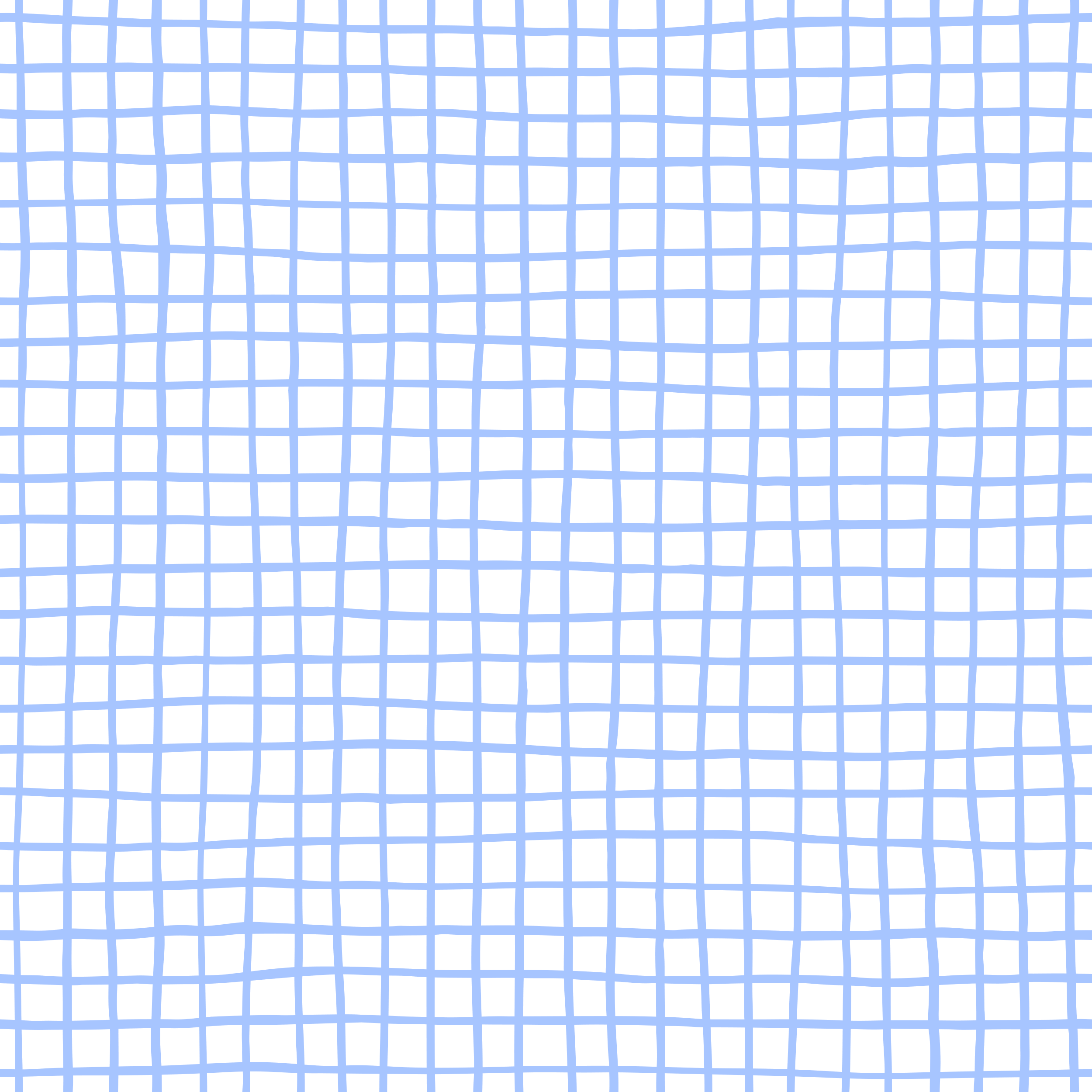 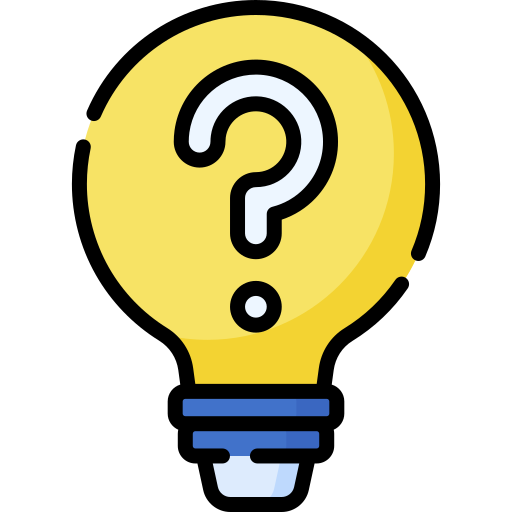 Quan sát tranh và trả lời câu hỏi
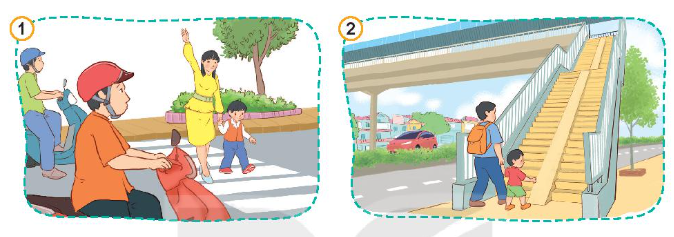 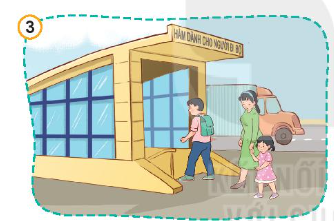 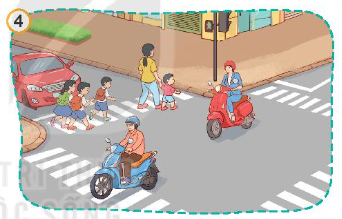 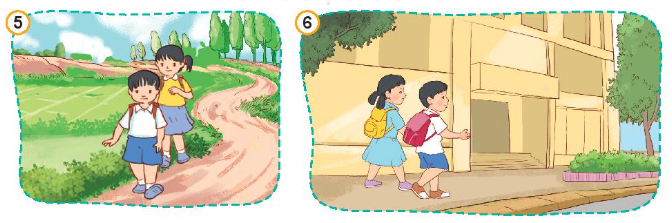 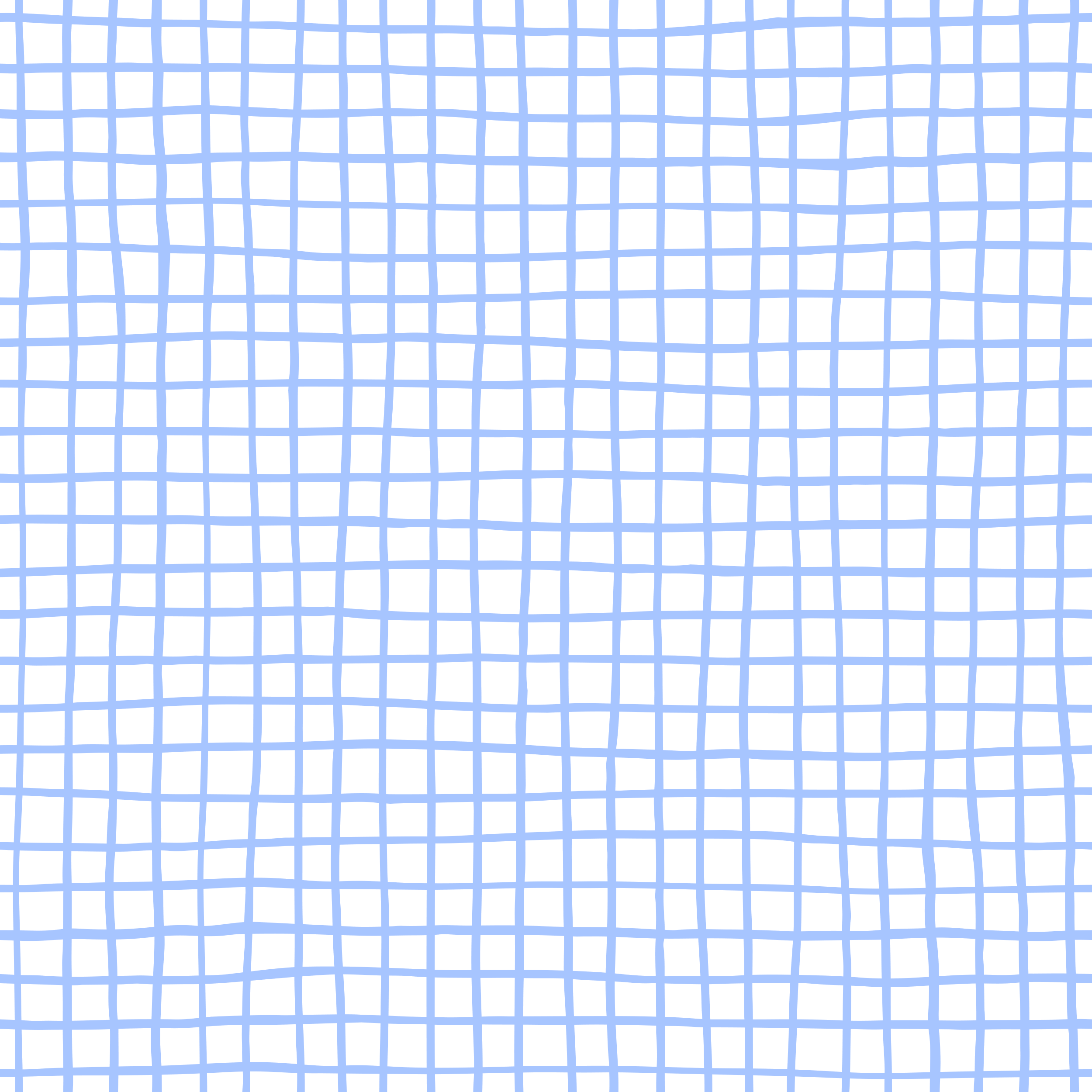 Việc đi bộ của các bạn đã đảm bảo an toàn chưa? Vì sao?
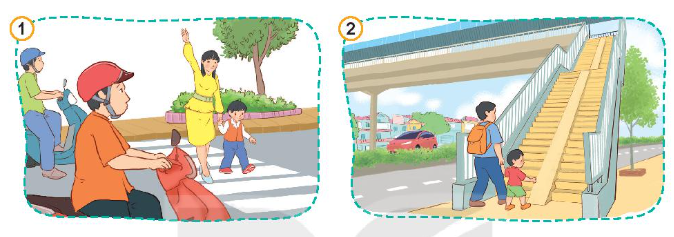 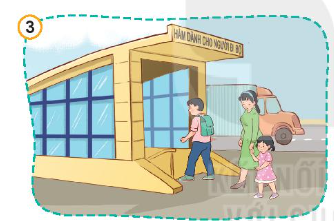 Khi đi bộ, chúng ta cần tuân thủ các quy tắc an toàn nào?
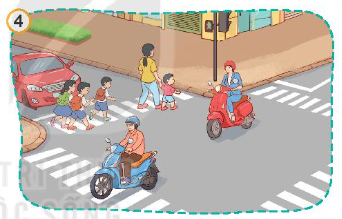 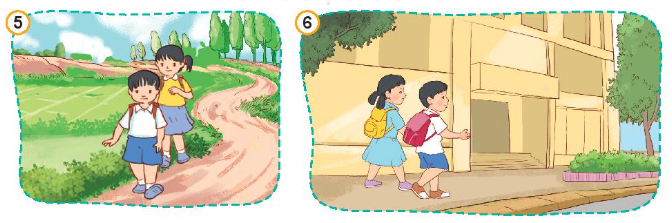 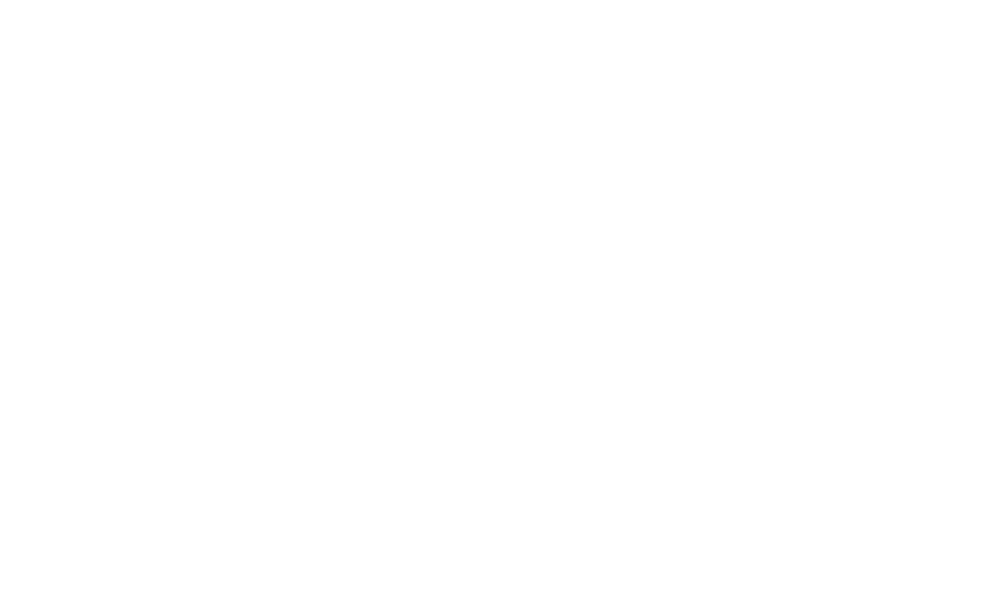 TIME LIMIT: 
5 minutes
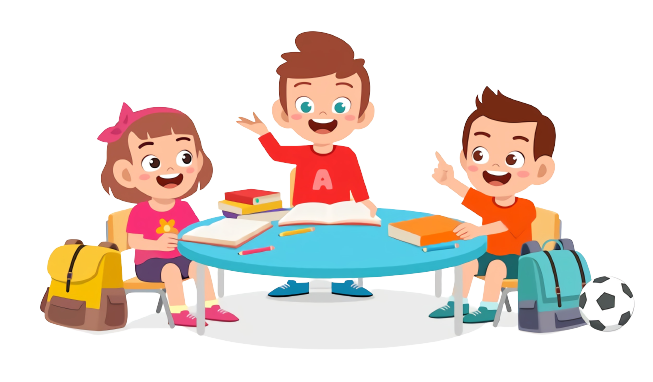 [Speaker Notes: GV bấm bắt đầu đồng hồ chạy, chuông reo báo hiệu kết thúc]
Việc đi bộ của các bạn trong các tranh tình huống đã đảm bảo an toàn cho bản thân và những người xung quanh.
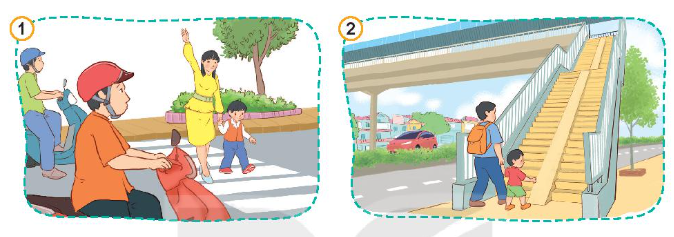 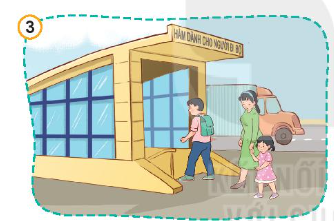 Khi đi bộ, chúng ta cần tuân thủ các quy tắc an toàn như: đi trên hè phố, lề đường; trong trường hợp đường không có hè phố, lề đường thì cần đi sát mép đường; qua đường ở ngã tư, đi vào vạch kẻ đường dành cho người đi bộ và tuân thủ đèn tín hiệu giao thông,...
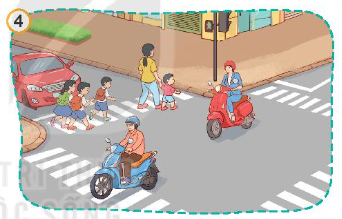 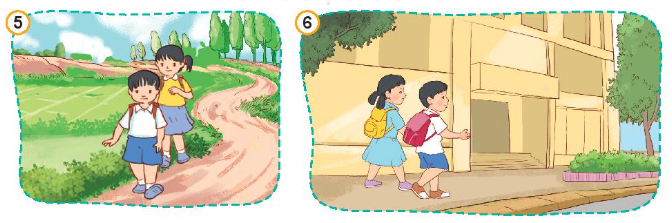 2. Tìm hiểu sự cần thiết phải tuân thủ quy tắc an toàn khi đi bộ
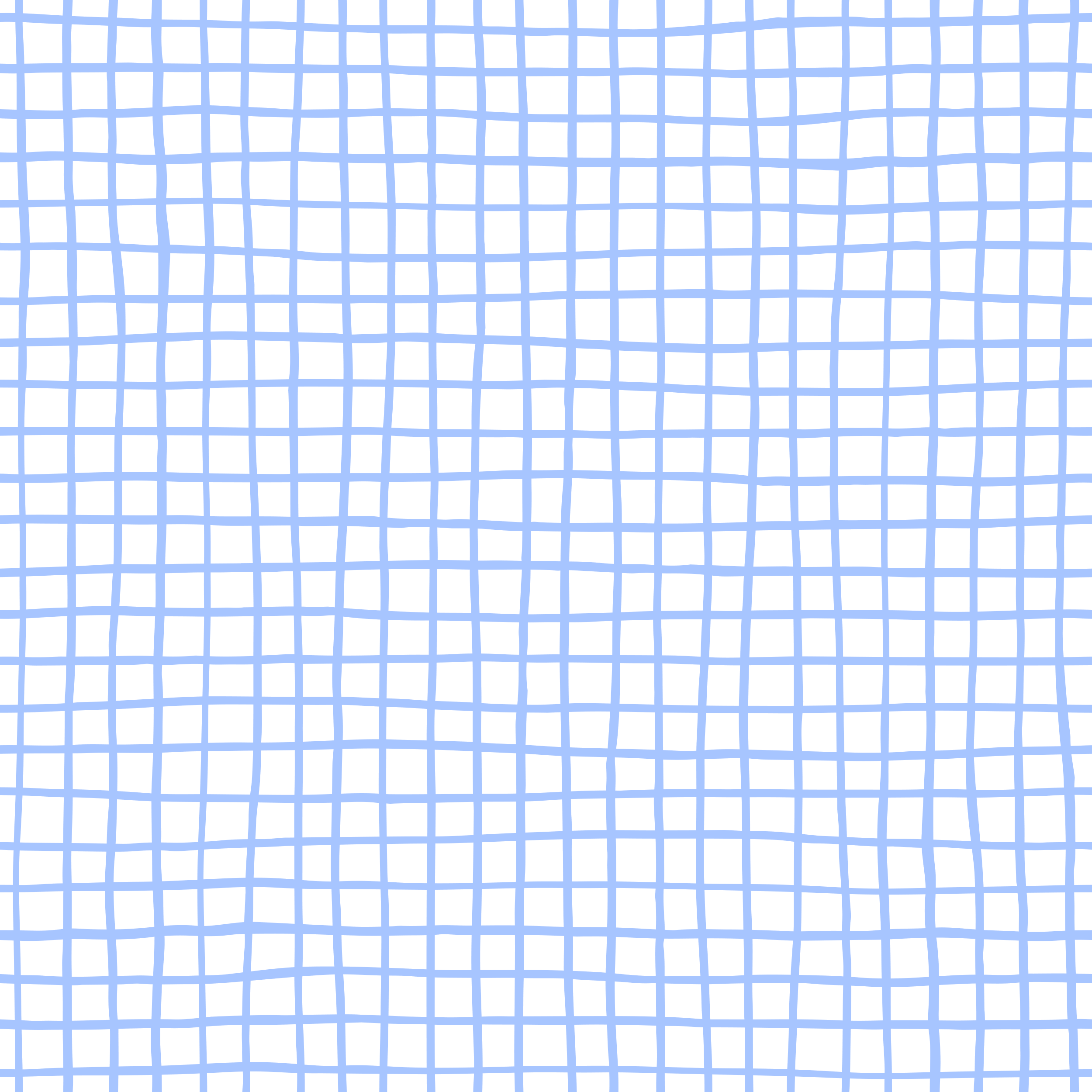 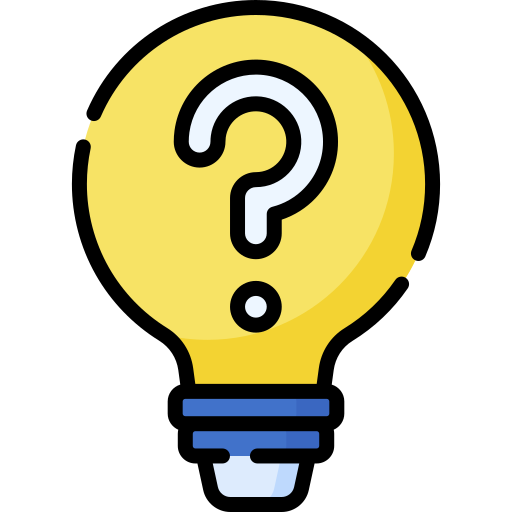 Quan sát tranh và trả lời câu hỏi
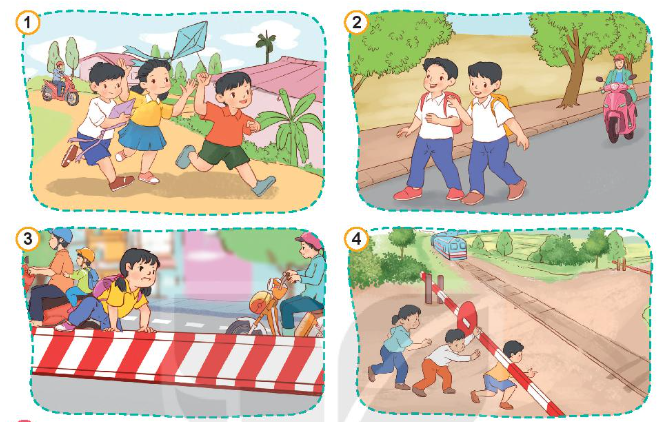 Điều gì có thể xảy ra với các bạn trong bức tranh trên?
Theo em, vì sao phải tuân thủ quy tắc giao thông đường bộ?
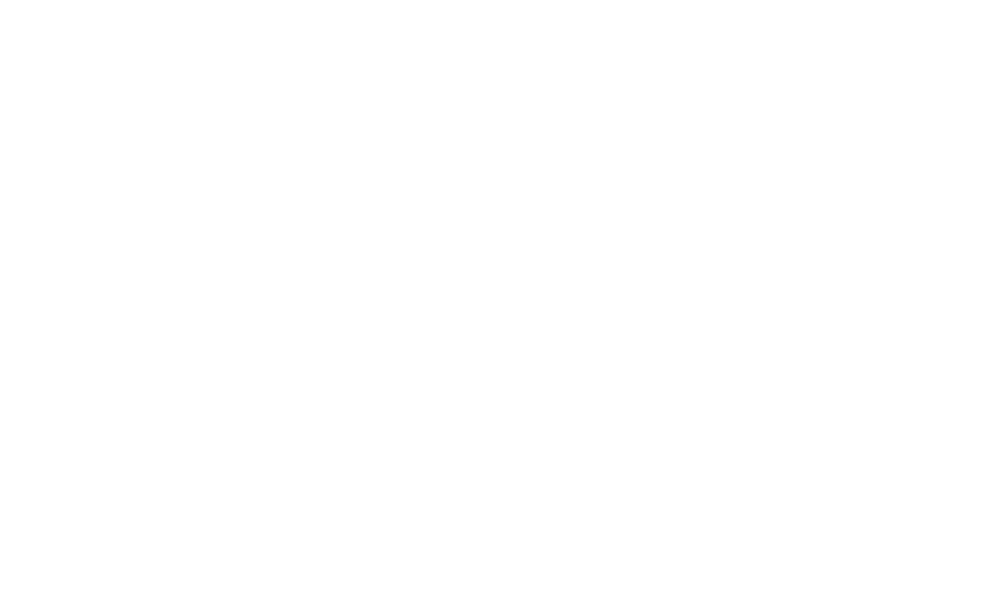 TIME LIMIT: 
5 minutes
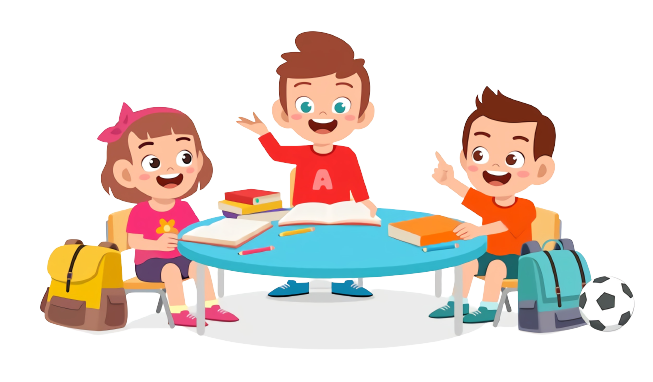 [Speaker Notes: GV bấm bắt đầu đồng hồ chạy, chuông reo báo hiệu kết thúc]
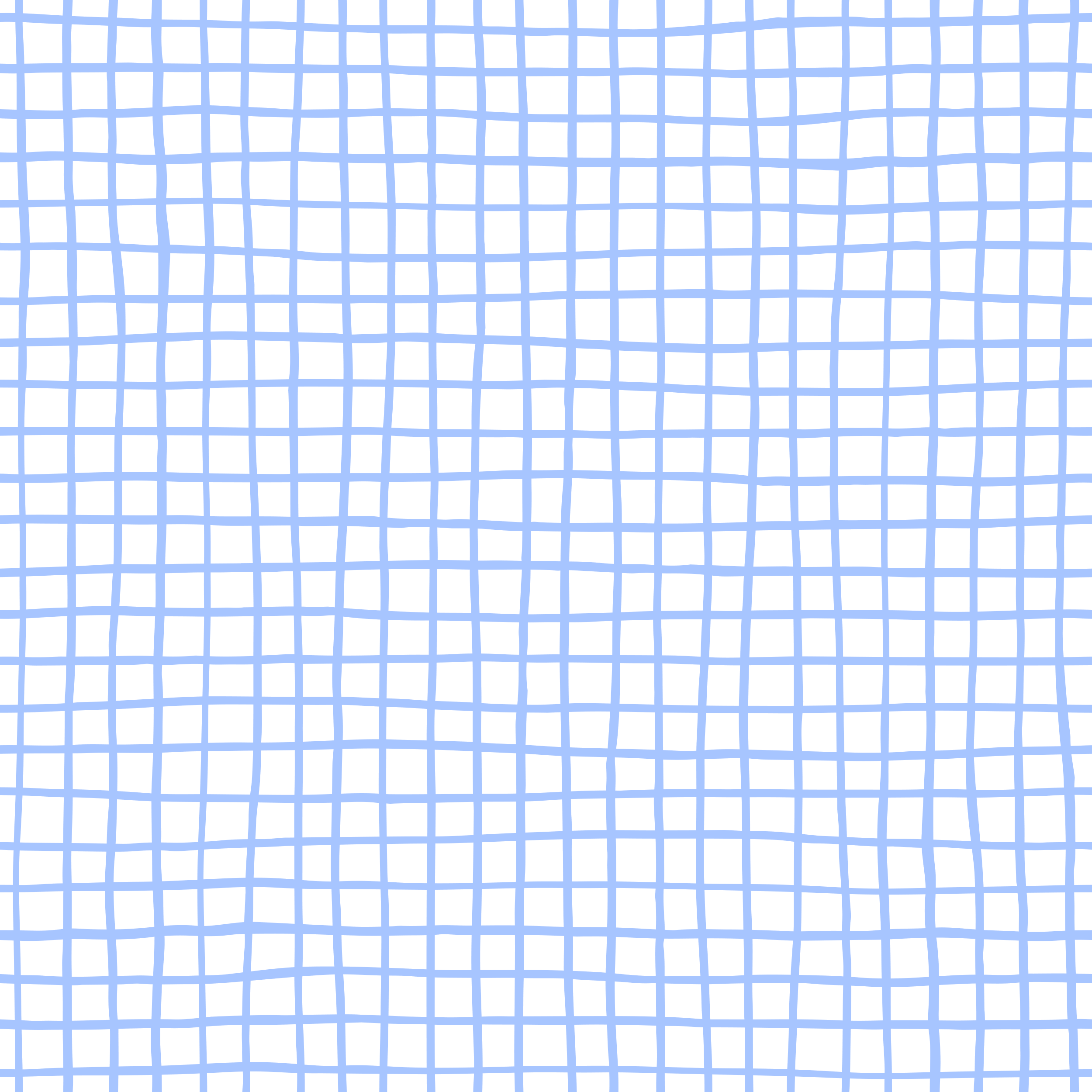 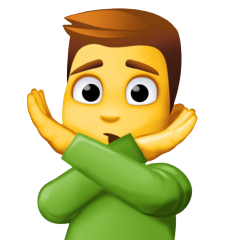 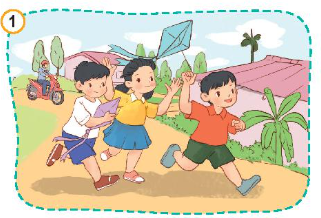 Việc làm này rất nguy hiểm, dễ gây tai nạn giao thông
Các bạn nhỏ chạy thả diều trên đường
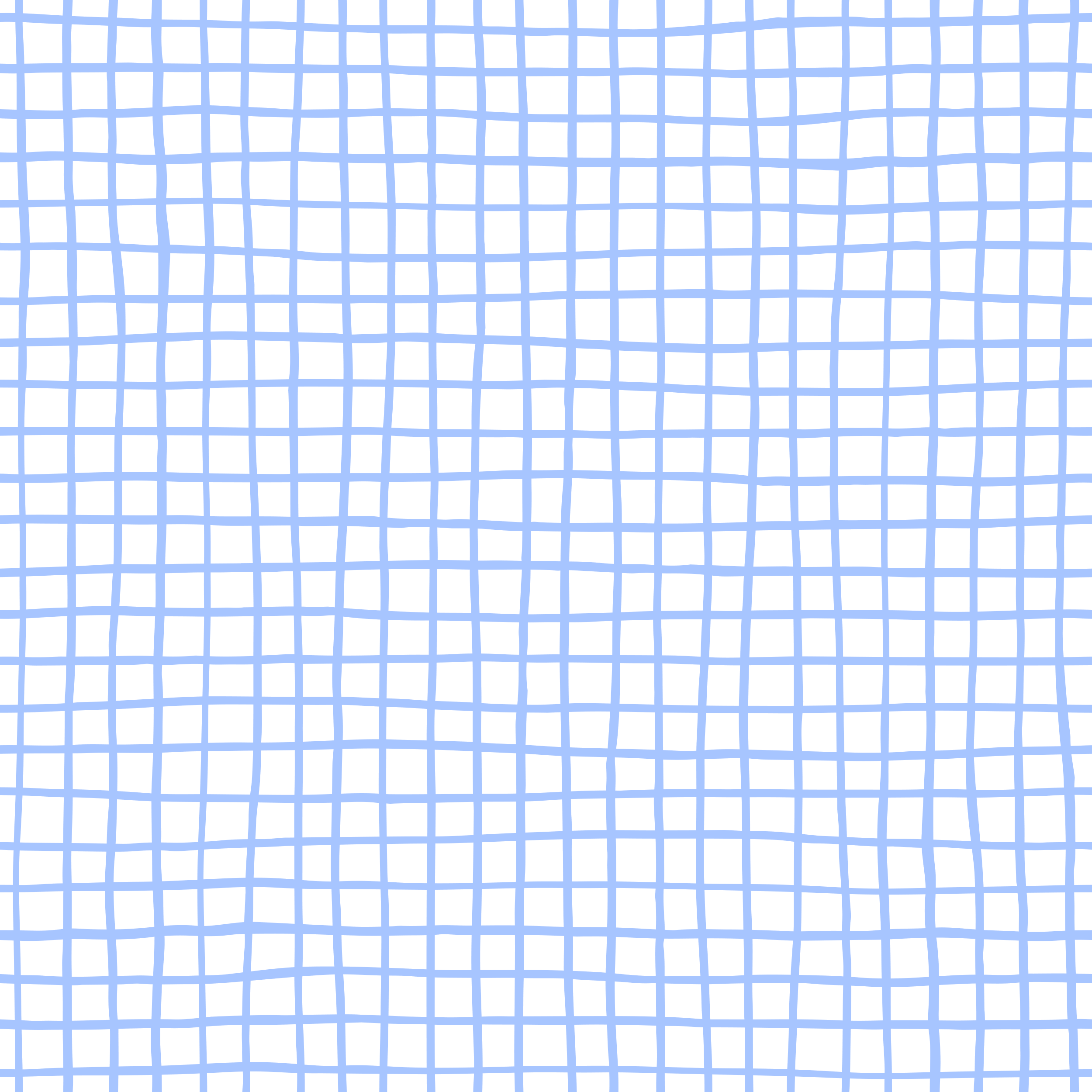 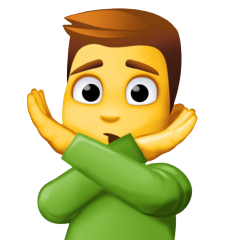 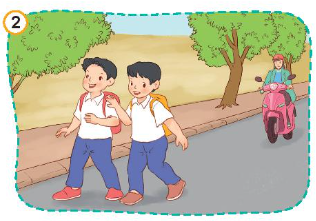 Việc làm này rất nguy hiểm, dễ gây tai nạn giao thông
Hai bạn nhỏ đi lại dưới lòng đường
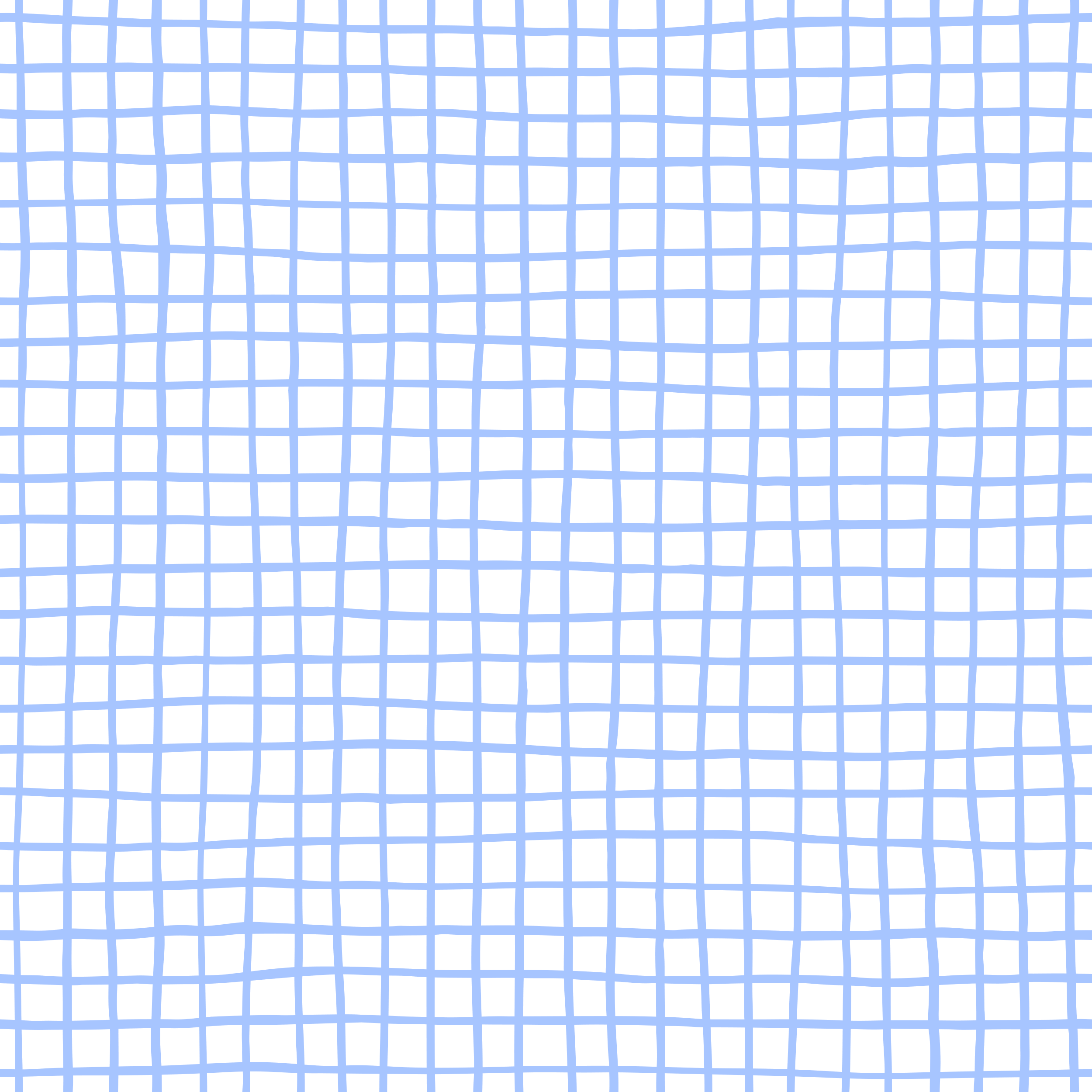 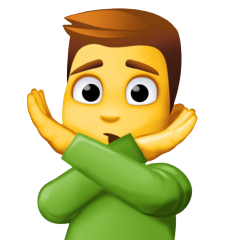 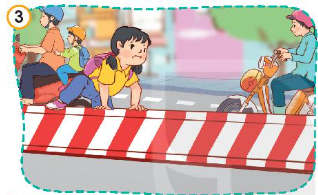 Đây là việc làm nguy hiểm, có thể gây tai nạn, rất nguy hiểm đến bản thân
Bạn nữ trèo qua rào chắn
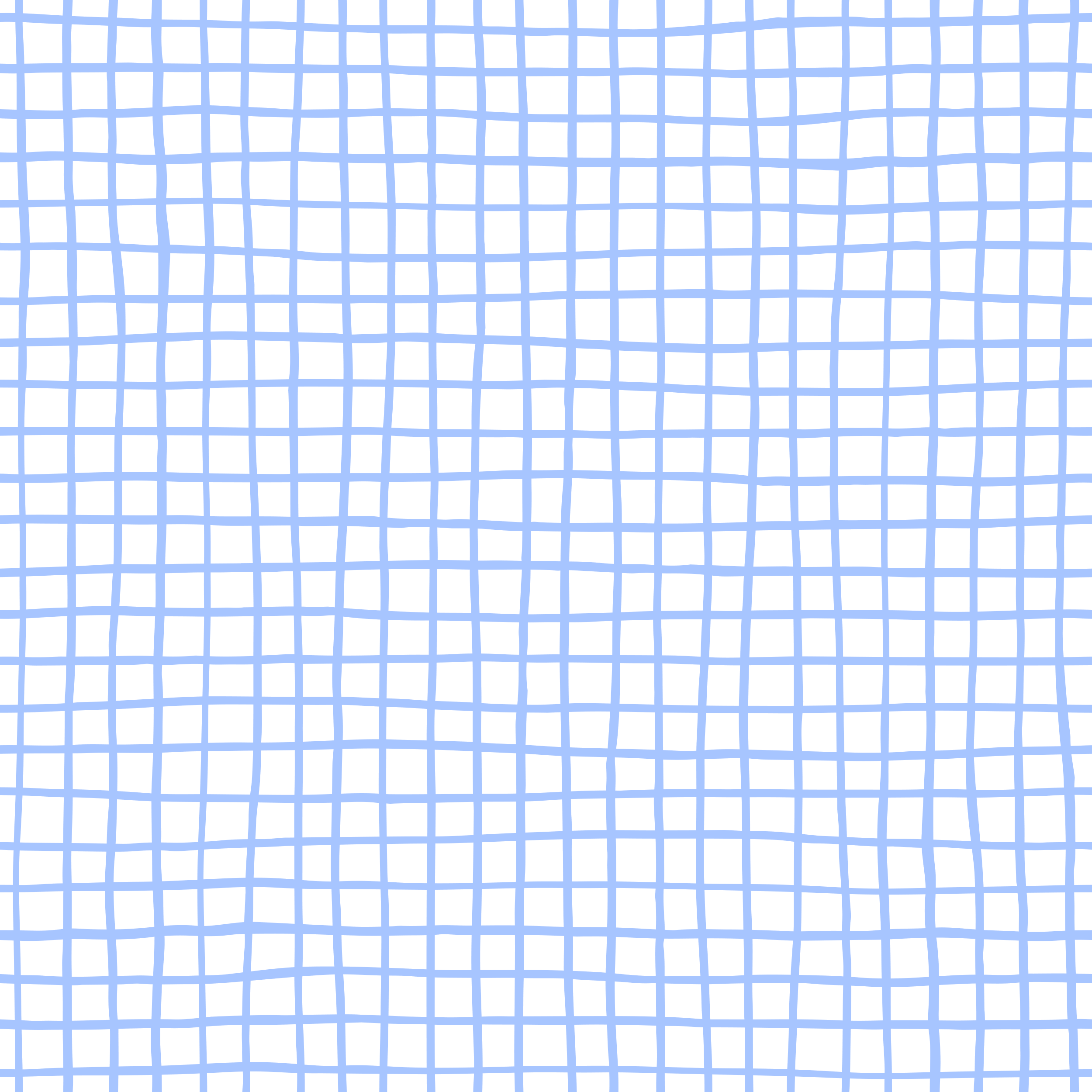 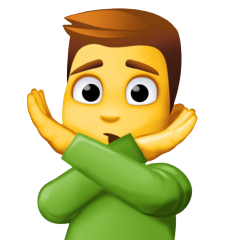 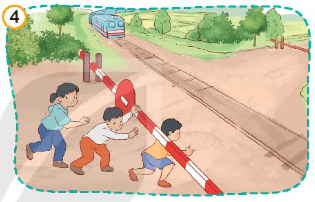 Đây là việc làm rất nguy hiểm, có thể gây tai nạn khi tàu đang chạy qua.
Các bạn nhỏ chui qua rào chắn đường tàu
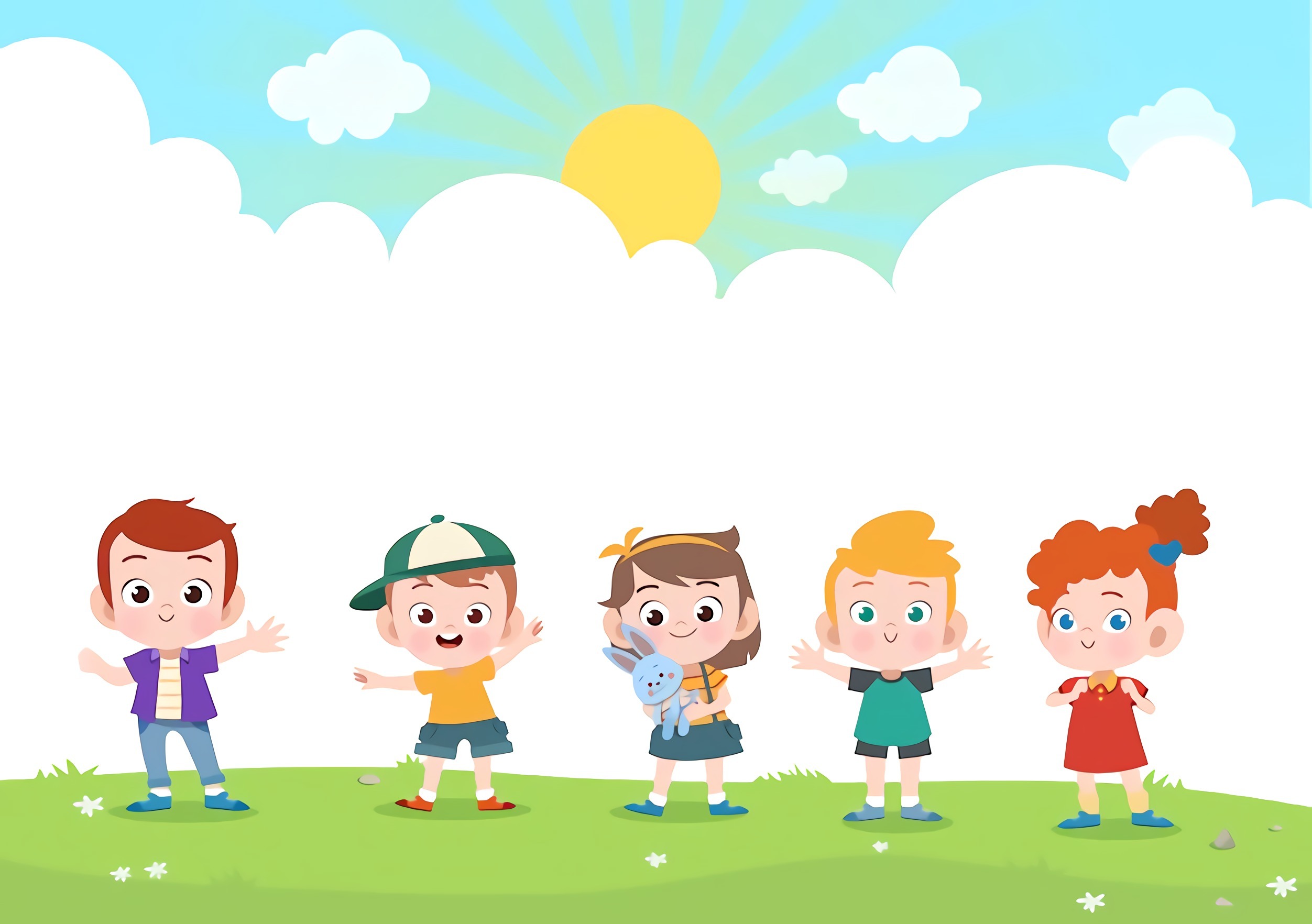 DỤNG
VẬN
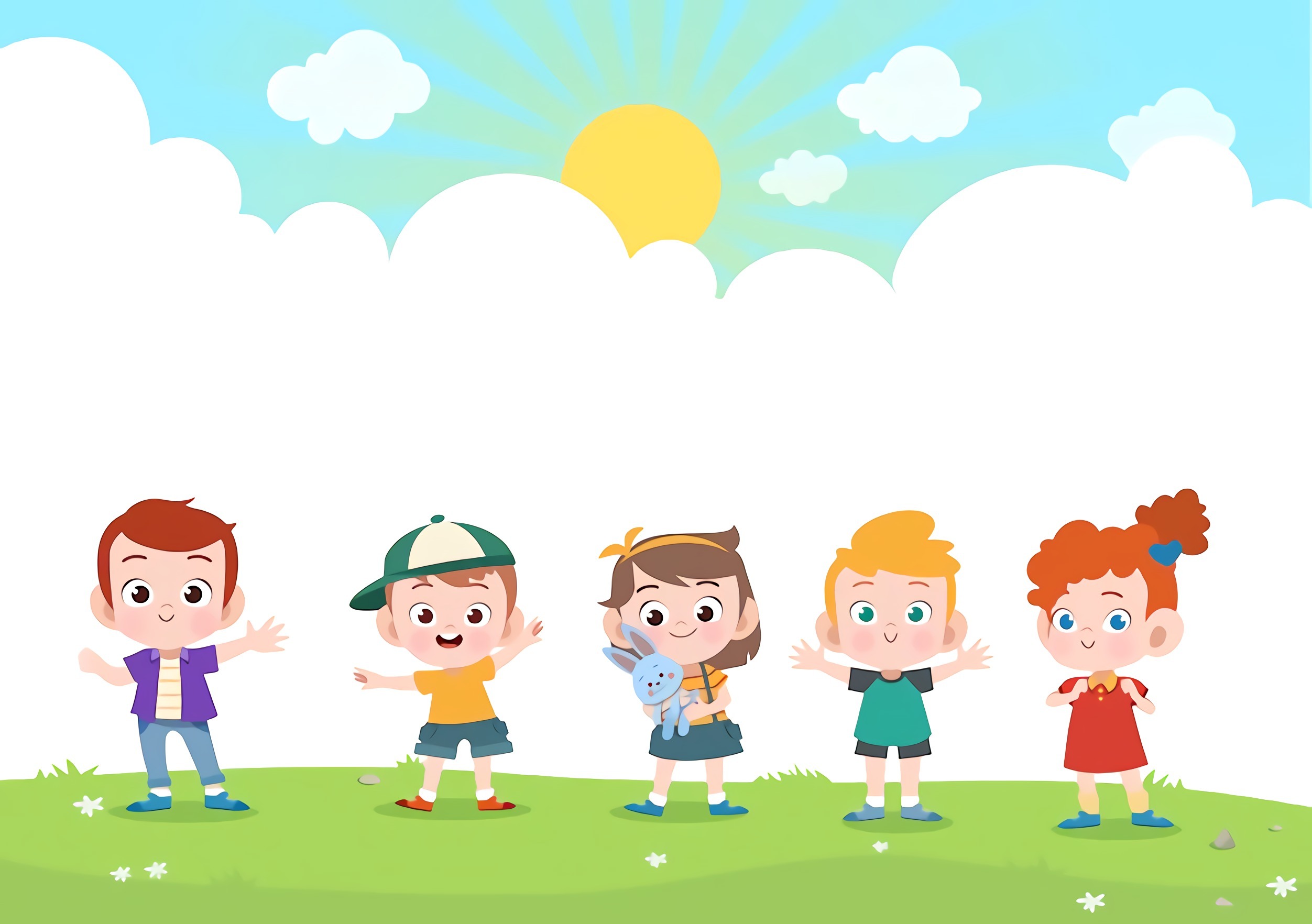 Em thường đi bộ trong trường hợp nào?
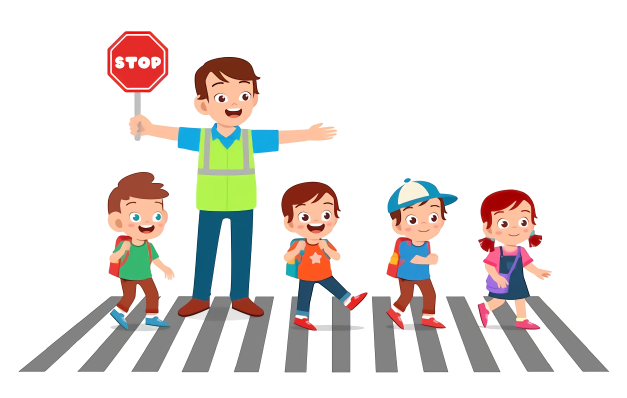 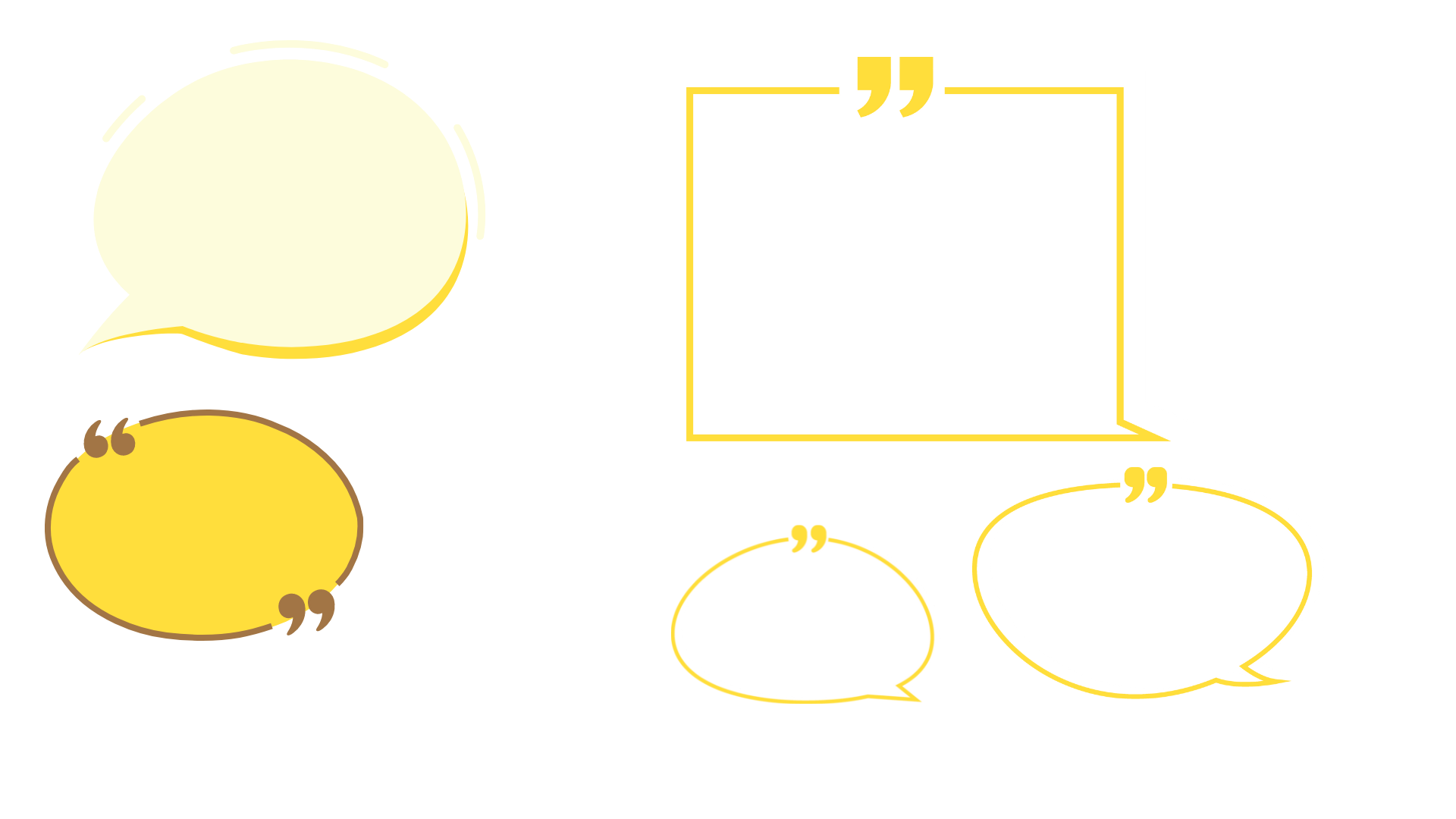 Em hãy chia sẻ với bạn trong nhóm các quy tắc an toàn mà em đã thực hiện khi đi bộ?
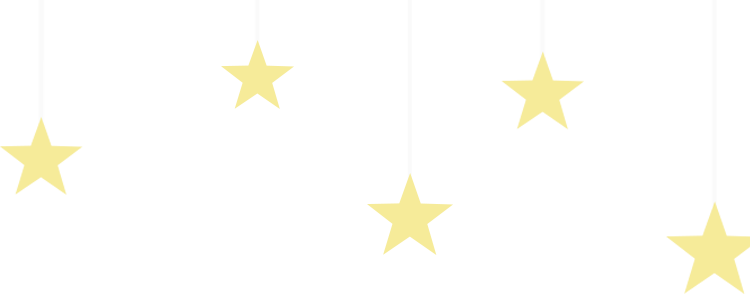 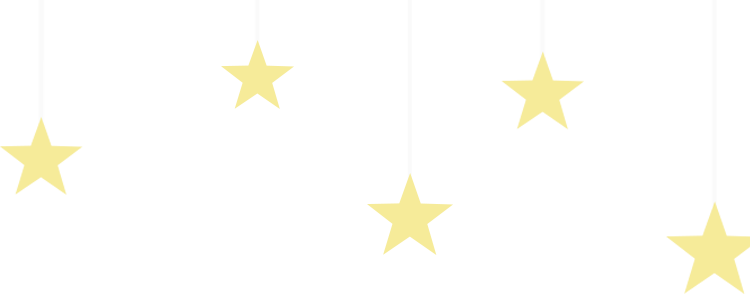 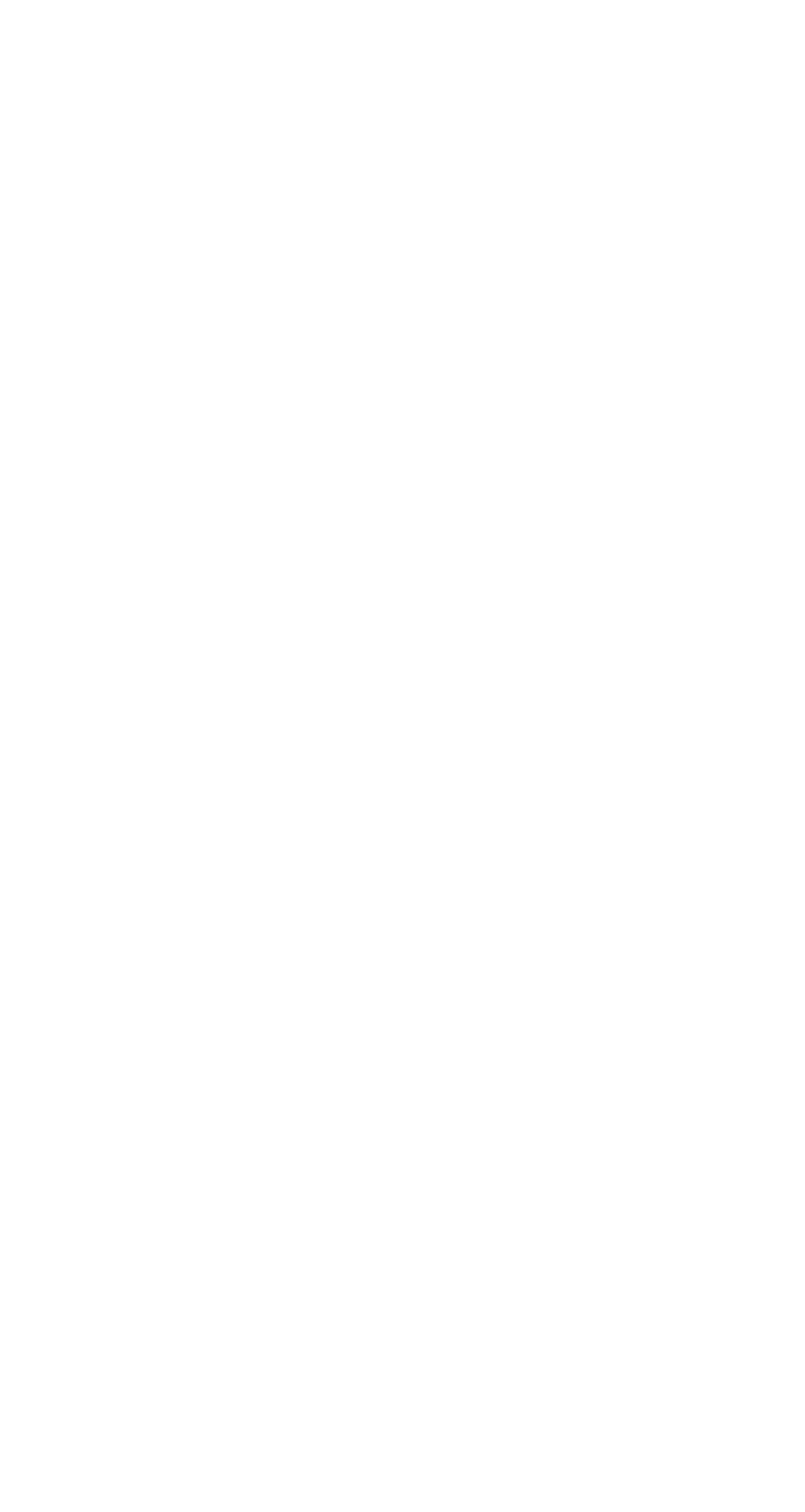 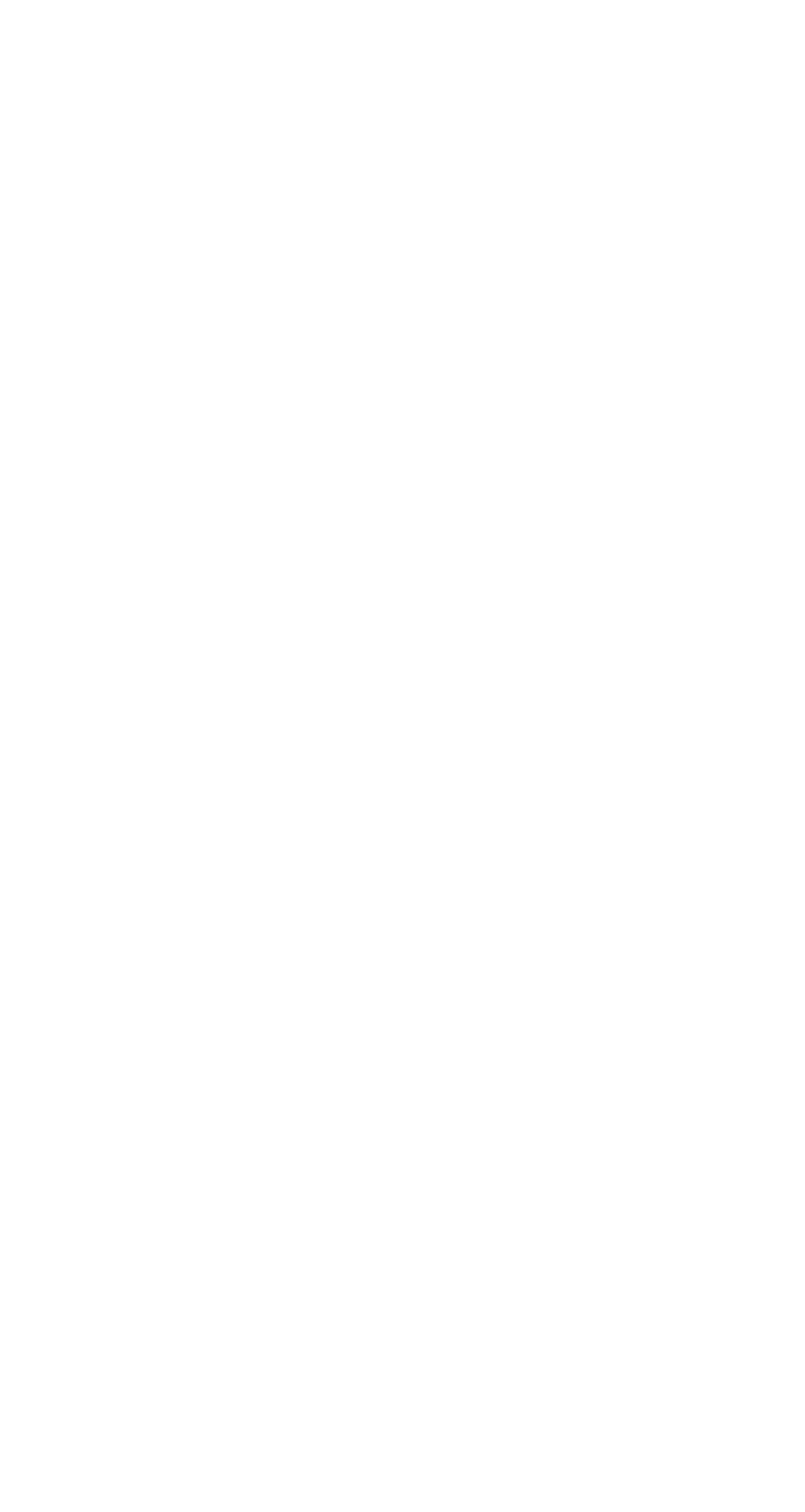 Chính chủ soạn: Hương Thảo: ZALO: 0972.115.126
Link Facebook: https://www.facebook.com/huongthaoGADT
(Thầy cô copy link FB và dán vào trình duyệt sẽ ra nick của em ạ, hoặc gõ tìm kiếm trên Facebook với tên: huongthaogadt
EM SOẠN GIÁO ÁN PPT 1 MÌNH, KHÔNG CÓ LÀM CHUNG VỚI NGƯỜI NÀO CẢ. CÁC NHÓM GỬI BÀI QUA ZALO ĐỀU LÀ GIẢ MẠO.
STK giao dịch duy nhất của em: Techcombank
19030197359010 - Chủ tài khoản: Trần Thu Thảo
Các tài khoản các đều là giả mạo, trục lợi.
Nick Hương Thảo giả mạo lập thì nhiều chứ số điện thoại Zalo và STK ngân hàng thì có 1 thôi ạ. Mong thầy cô sáng suốt khi lựa chọn địa chỉ soạn chính chủ.
Tạm biệt 
và Hẹn Gặp Lại